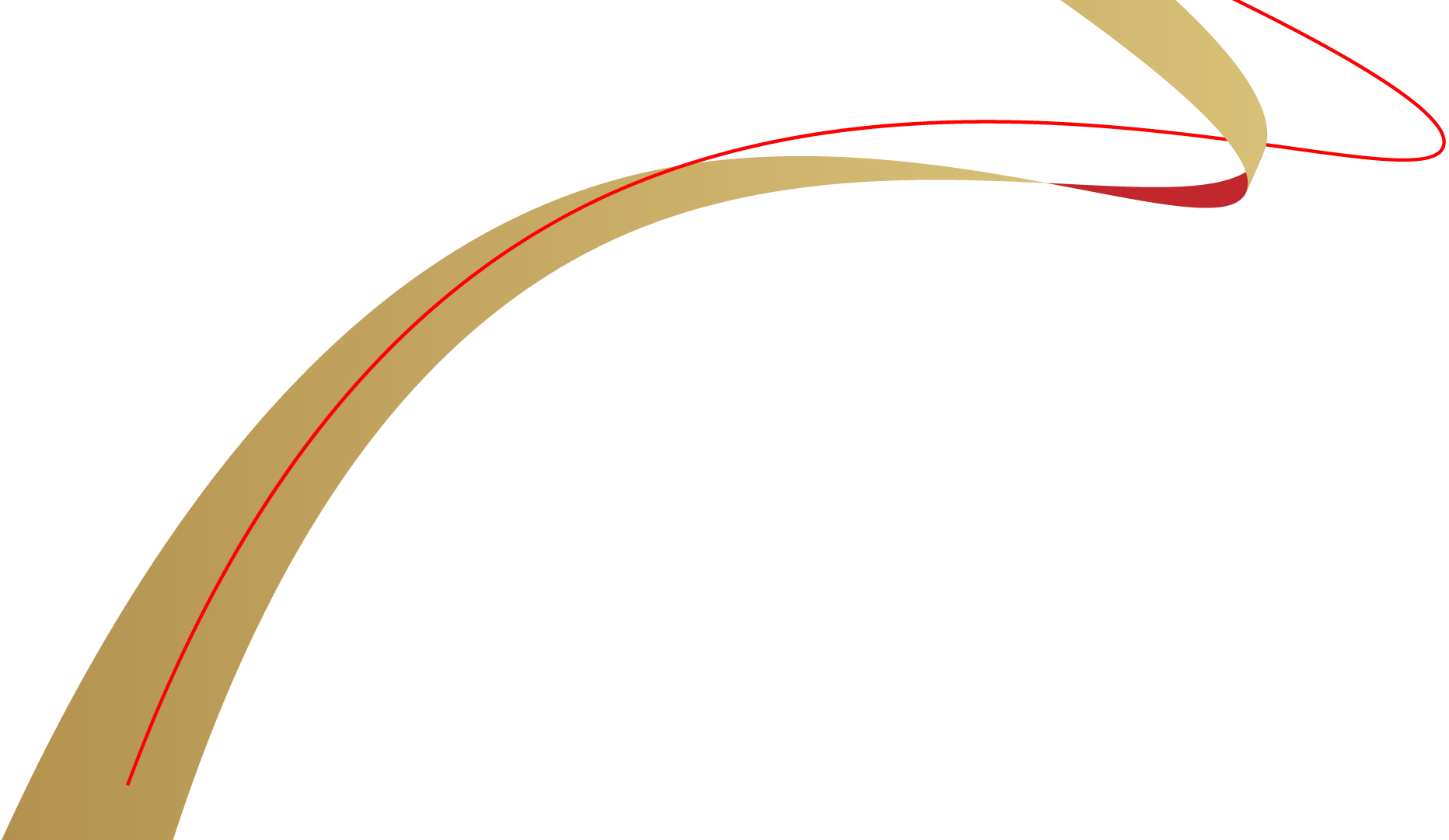 Августовское совещание работников образования Октябрьского района
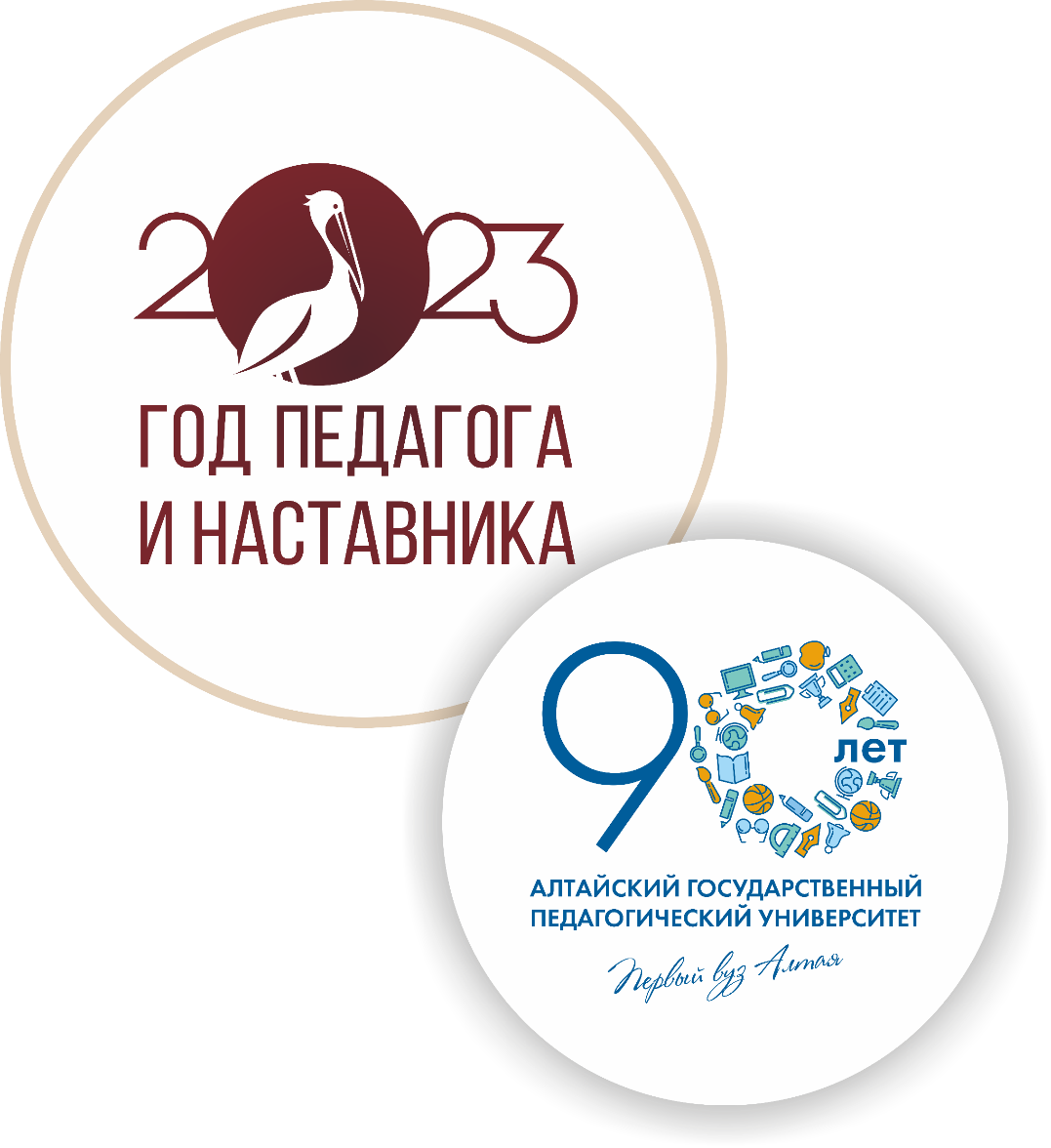 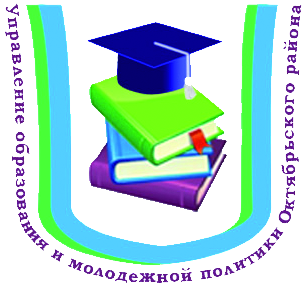 МУНИЦИПАЛЬНАЯ СИСТЕМА ОБРАЗОВАНИЯ: НОВЫЕ ВЫЗОВЫ, НОВЫЕ ТРЕБОВАНИЯ, 
НОВАЯ ОТВЕТСТВЕННОСТЬ
пгт. Октябрьское, 29 августа 2023
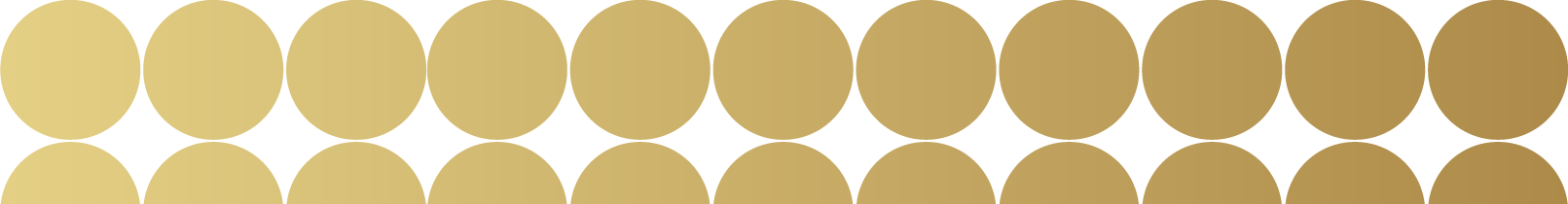 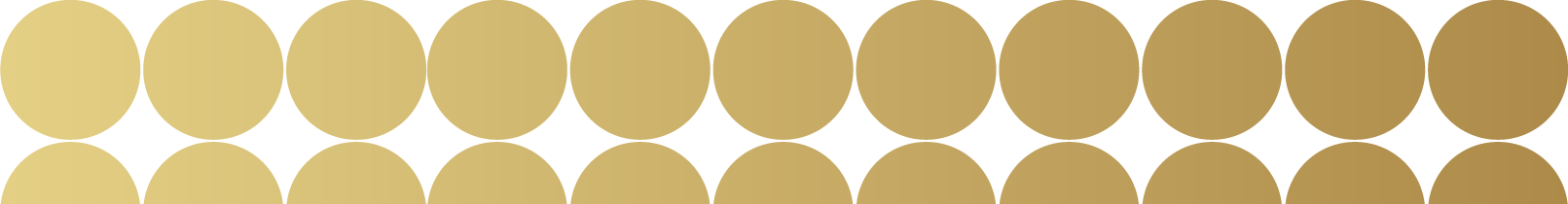 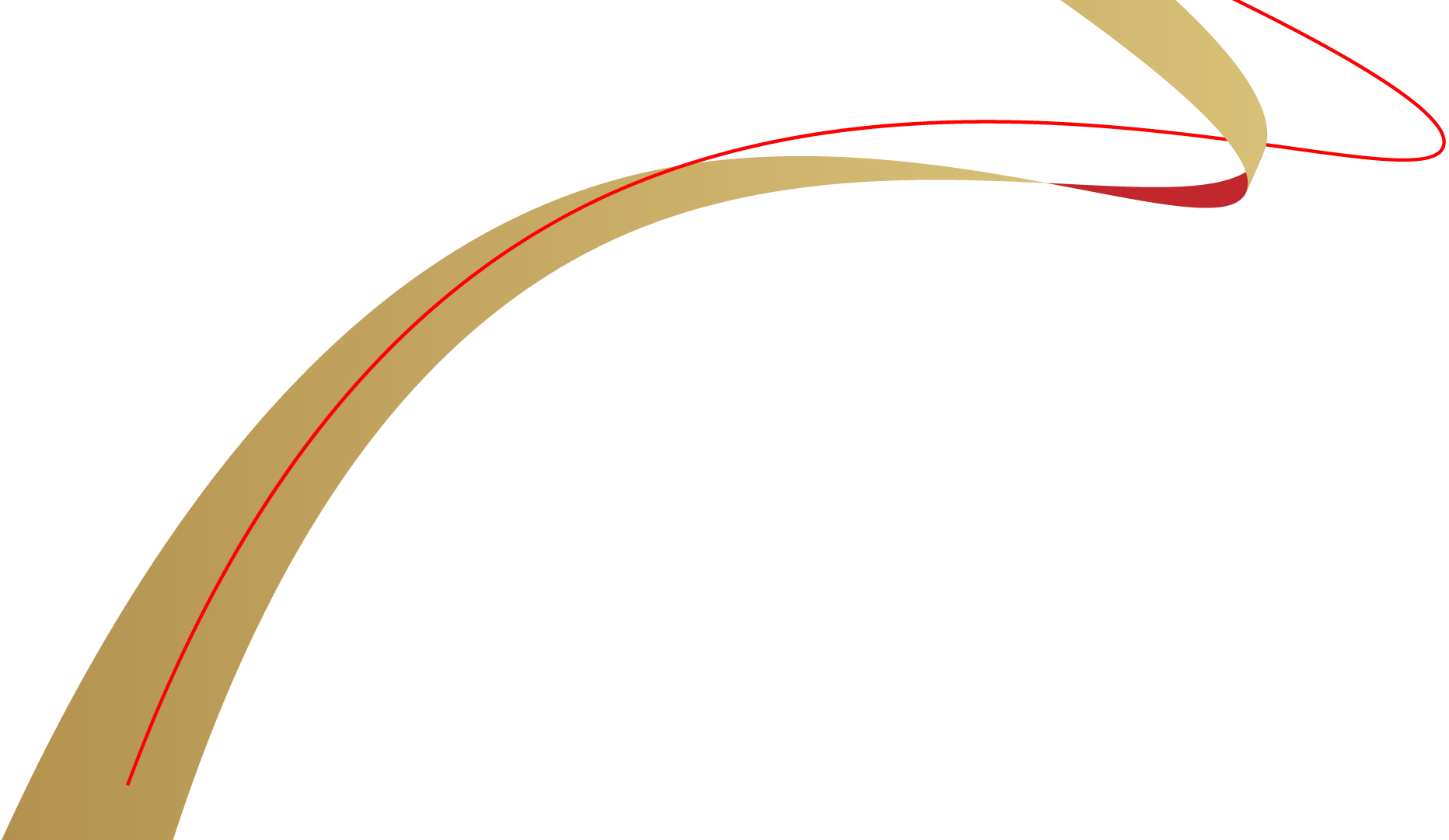 Августовское совещание работников образования Октябрьского района
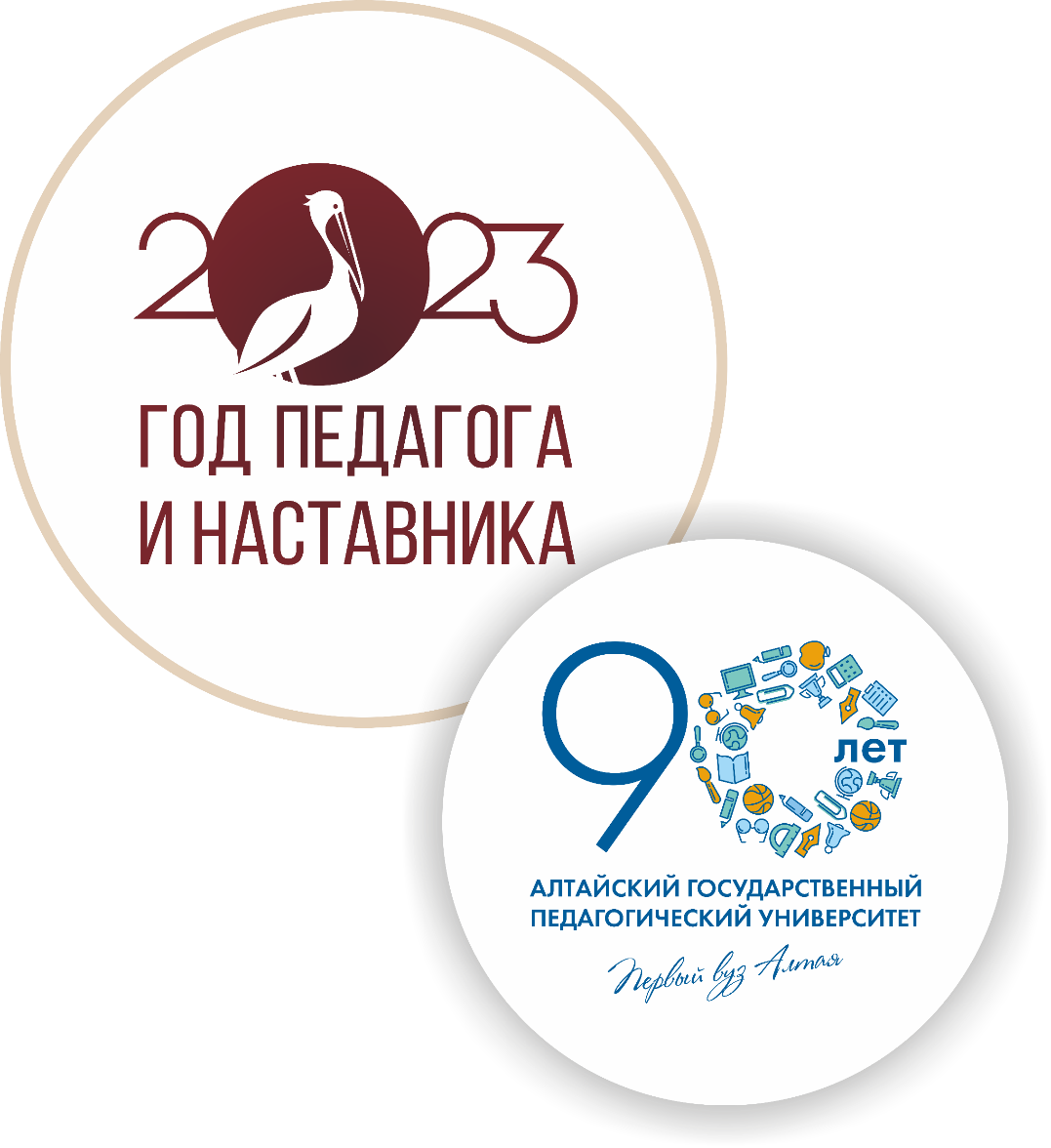 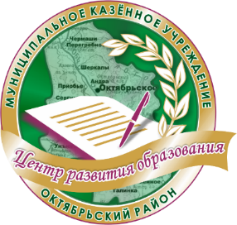 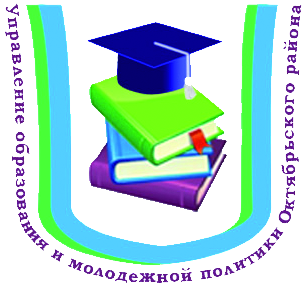 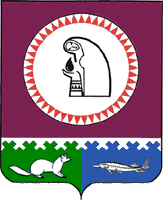 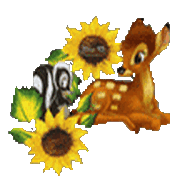 Методическое сопровождение программы воспитания.
Практическое руководство.
«Воспитателю. О воспитании».
Шакалова Людмила Анатольевна
воспитатель Муниципального 
бюджетного дошкольного
 образовательного учреждения  
«Детский  сад общеразвивающего вида 
«Лесная сказка»
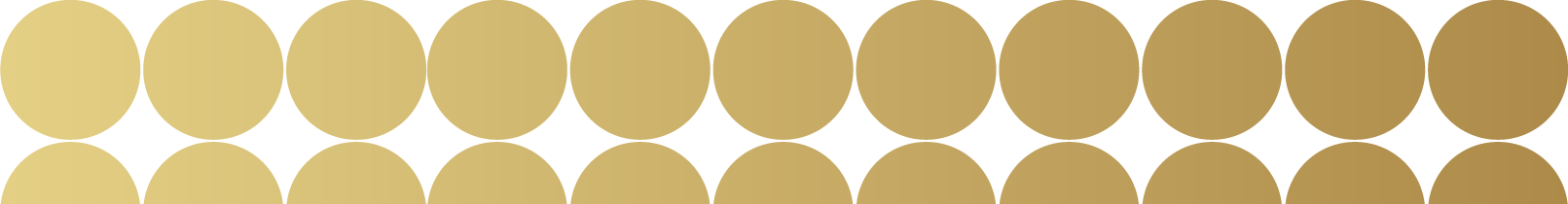 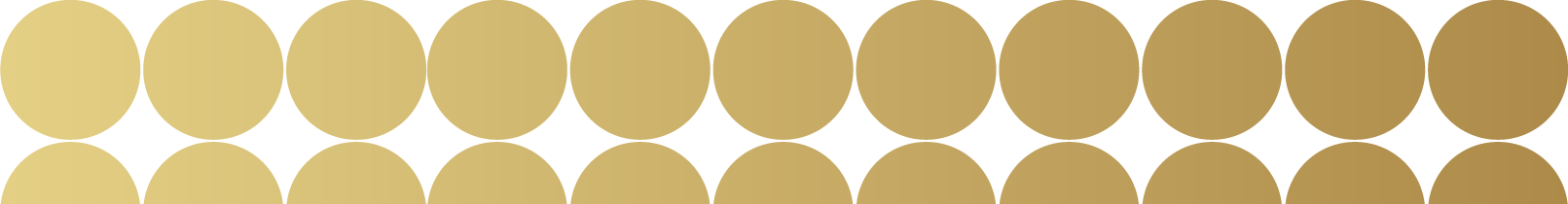 Изменения в законодательстве по вопросам воспитания в ДОУ
1. Федеральный закон «Об образовании в Российской Федерации»  от 29.12.2012 N 273-ФЗ .
2. Федеральный закон от 24.09.2022 № 371-ФЗ «О внесении изменений в Федеральный закон «Об образовании в Российской Федерации» и статью 1 Федерального закона «Об обязательных требованиях в Российской Федерации »

3. Федеральный закон от 31 июля 2020 г. № 304-ФЗ «О внесении изменений в Федеральный закон «Об образовании в Российской Федерации» по вопросам воспитания обучающихся» (вступил в силу с 1 сентября 2021 года)

4. Методические рекомендации по реализации Федеральной образовательной программы дошкольного образования, утвержденные Министерством просвещения РФ 7 марта 2023г.
Практическое руководство обеспечивает:
ЦЕЛОСТНОСТЬ  
               охватывает все направления воспитания 
	во взаимодействии детского сада и семьи 
  СИСТЕМНОСТЬ
 последовательно раскрывает цели программы   	        воспитания в ДОО и семье
           ВАРИАТИВНОСТЬ 
позволяет решать задачи воспитания с учетом регионального компонента, специфики условий каждой ДОО, профессионального опыта педагогов 
	ТЕХНОЛОГИЧНОСТЬ
  обеспечивает доступность, воспроизводимость и эффективность                              воспитательного контента
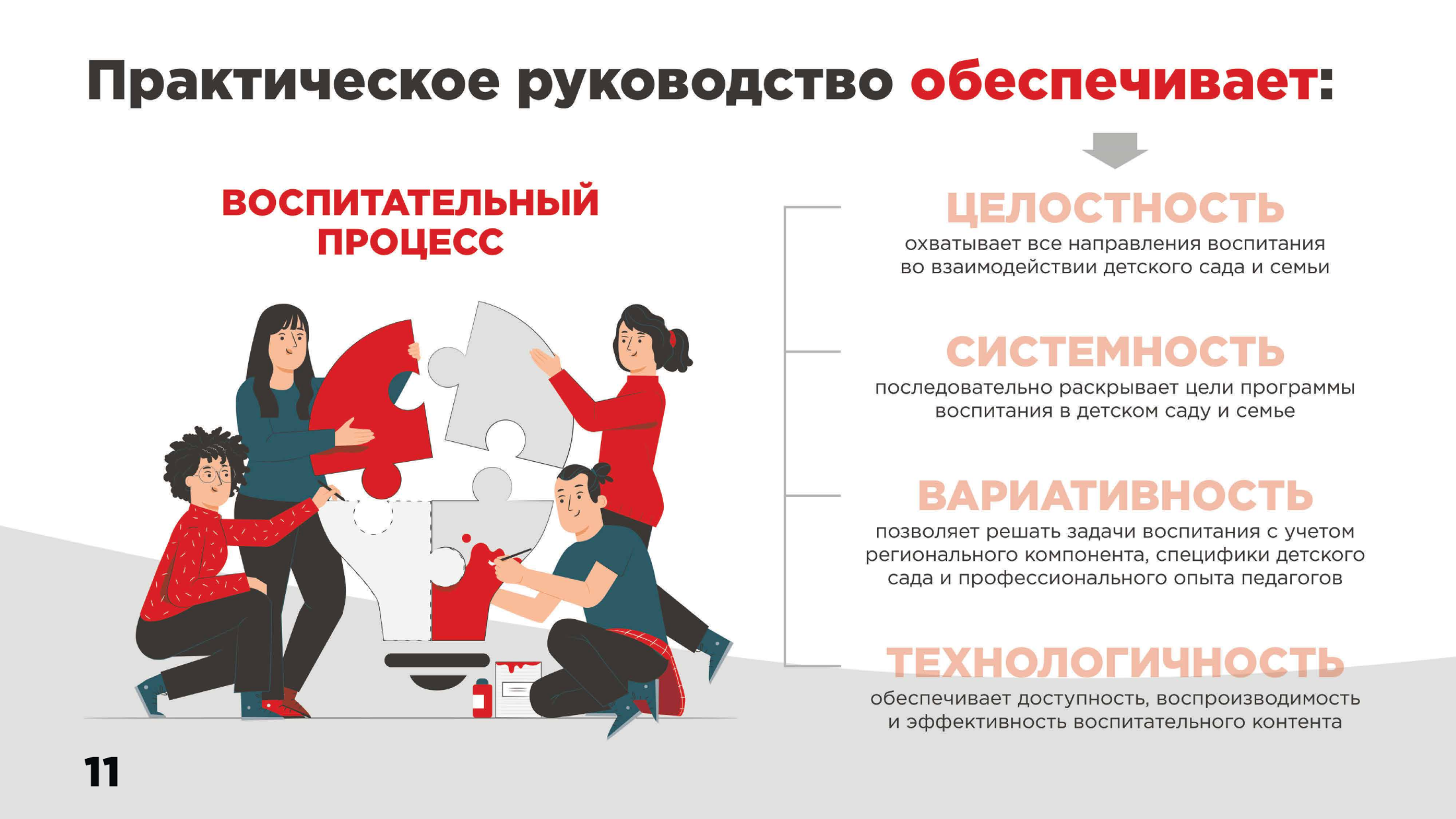 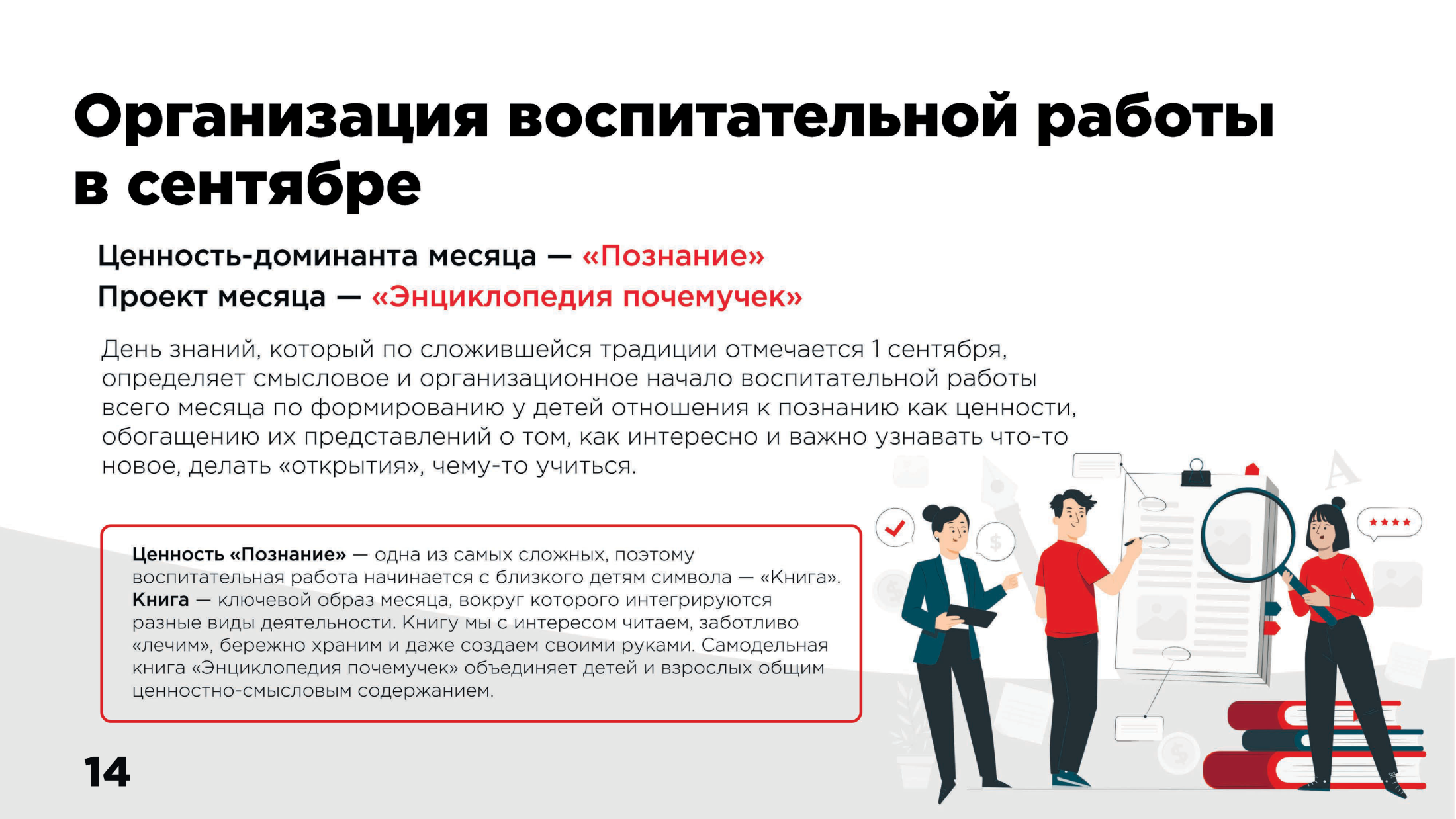 Практическое руководство «Воспитателю о воспитании»
-
профессиональный инструмент реализации рабочей программы воспитания
МАРШРУТ СЕНТЯБРЯ
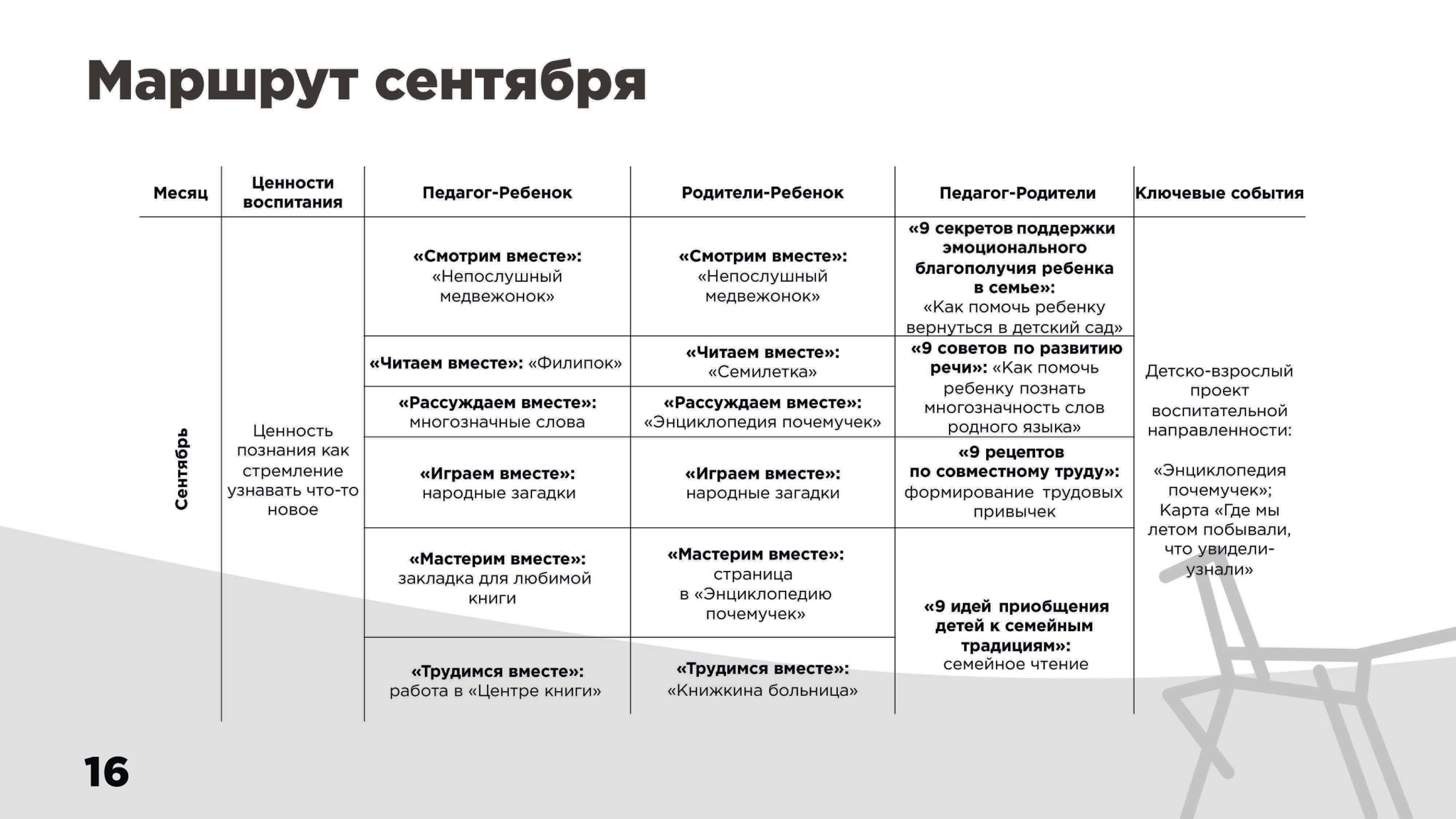 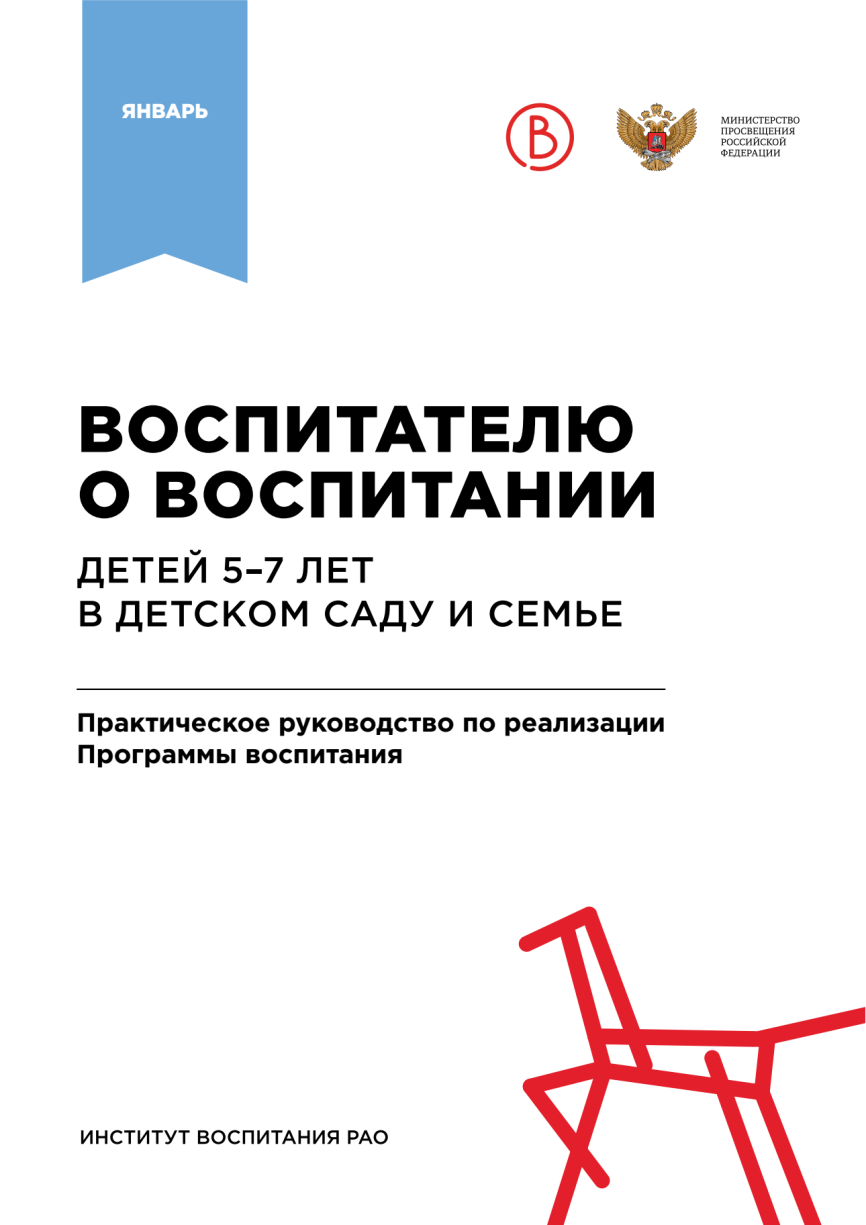 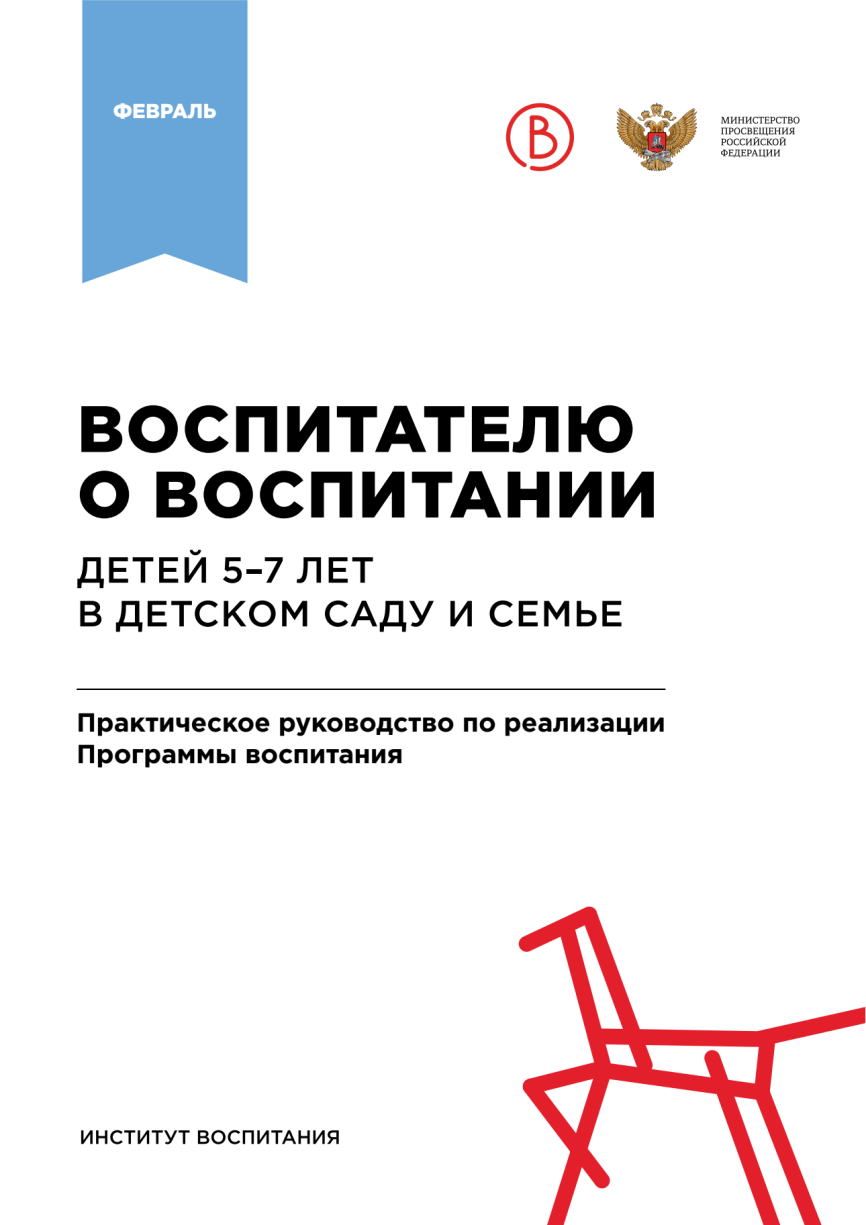 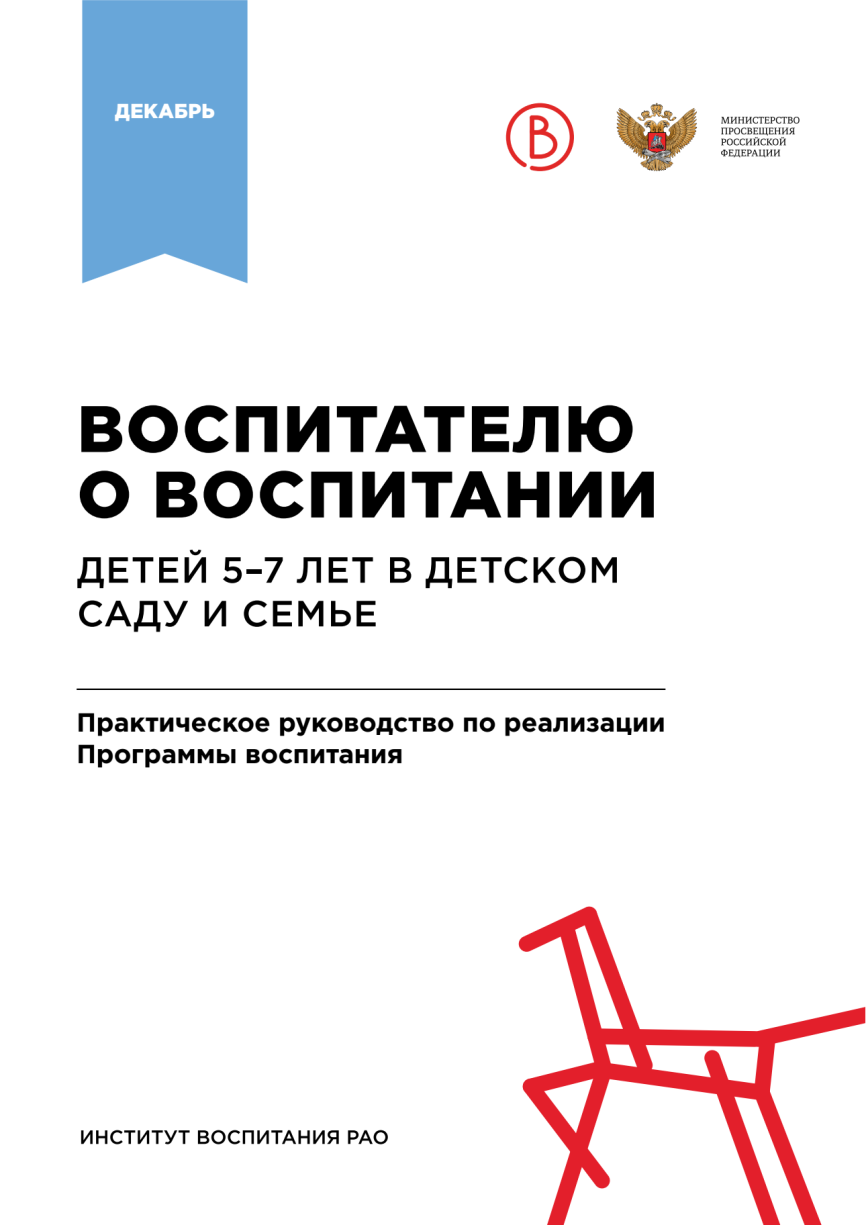 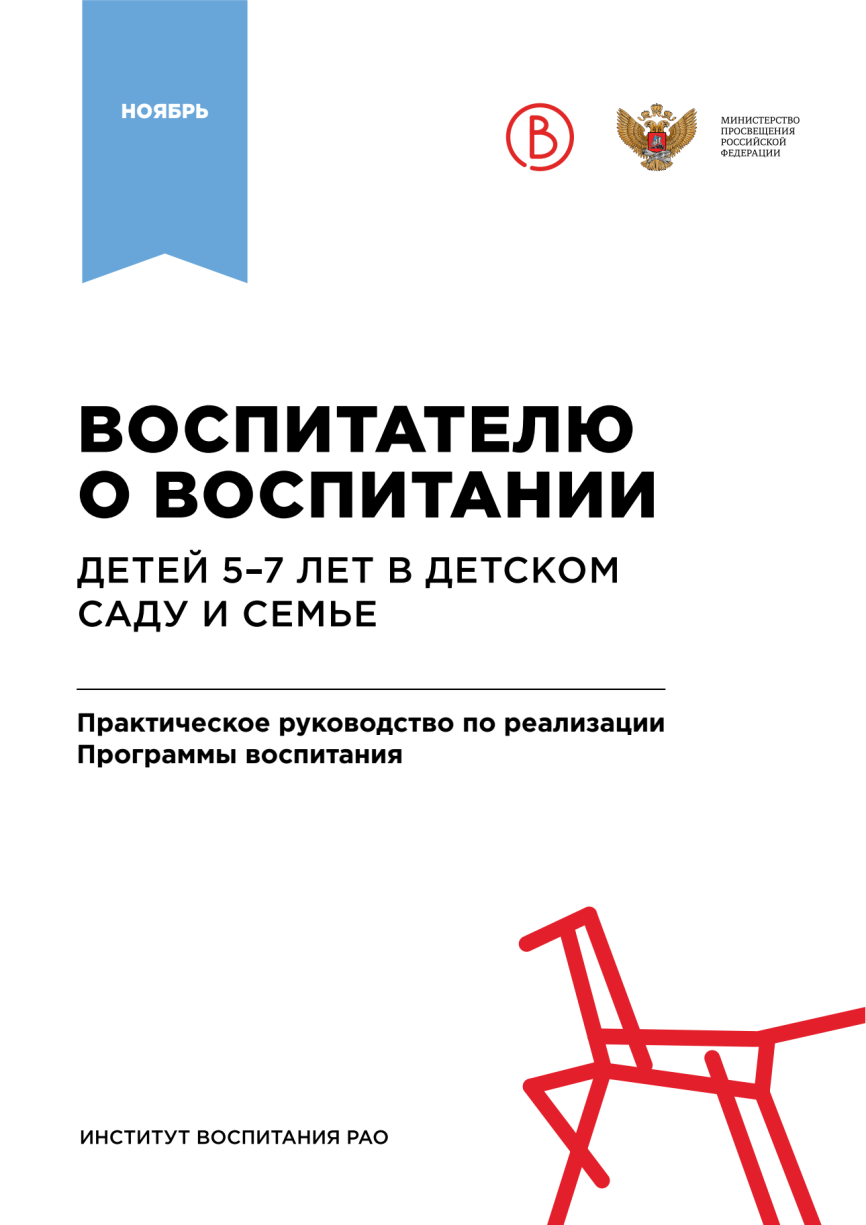 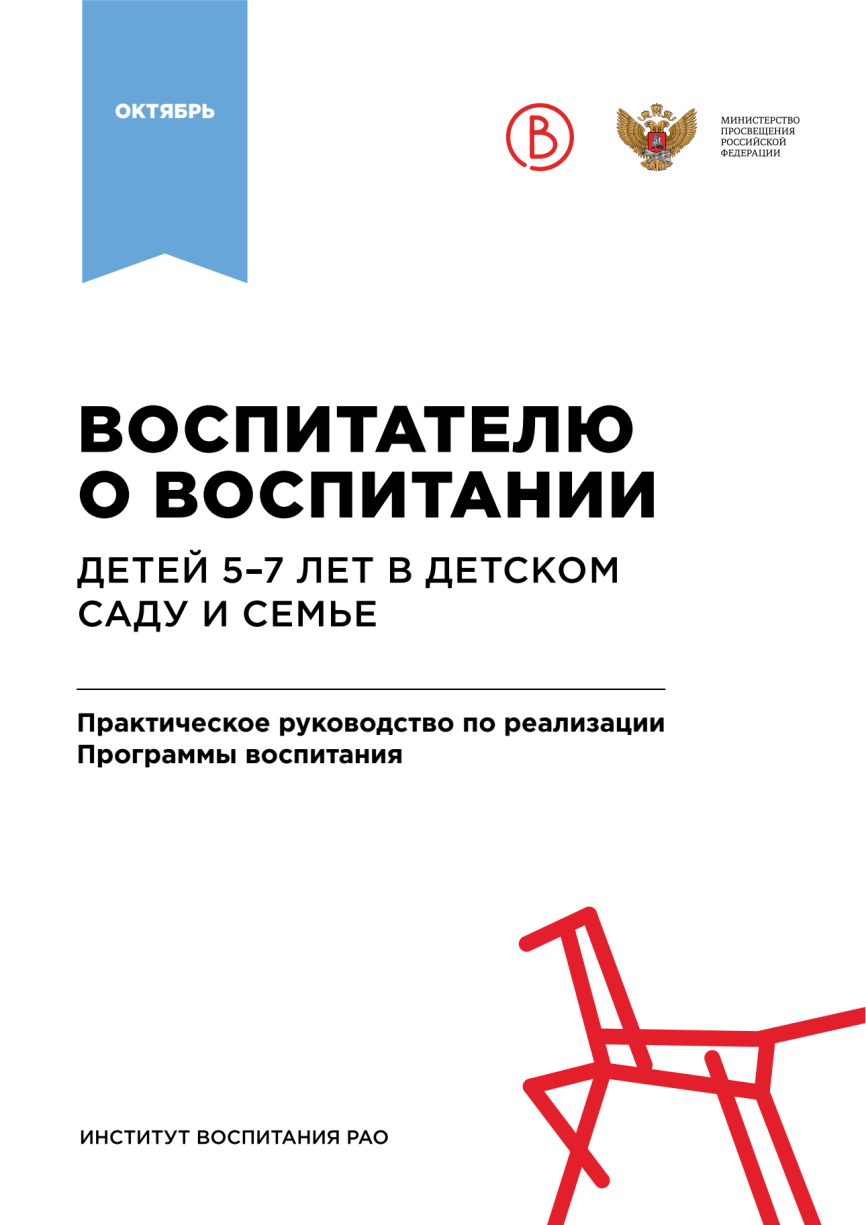 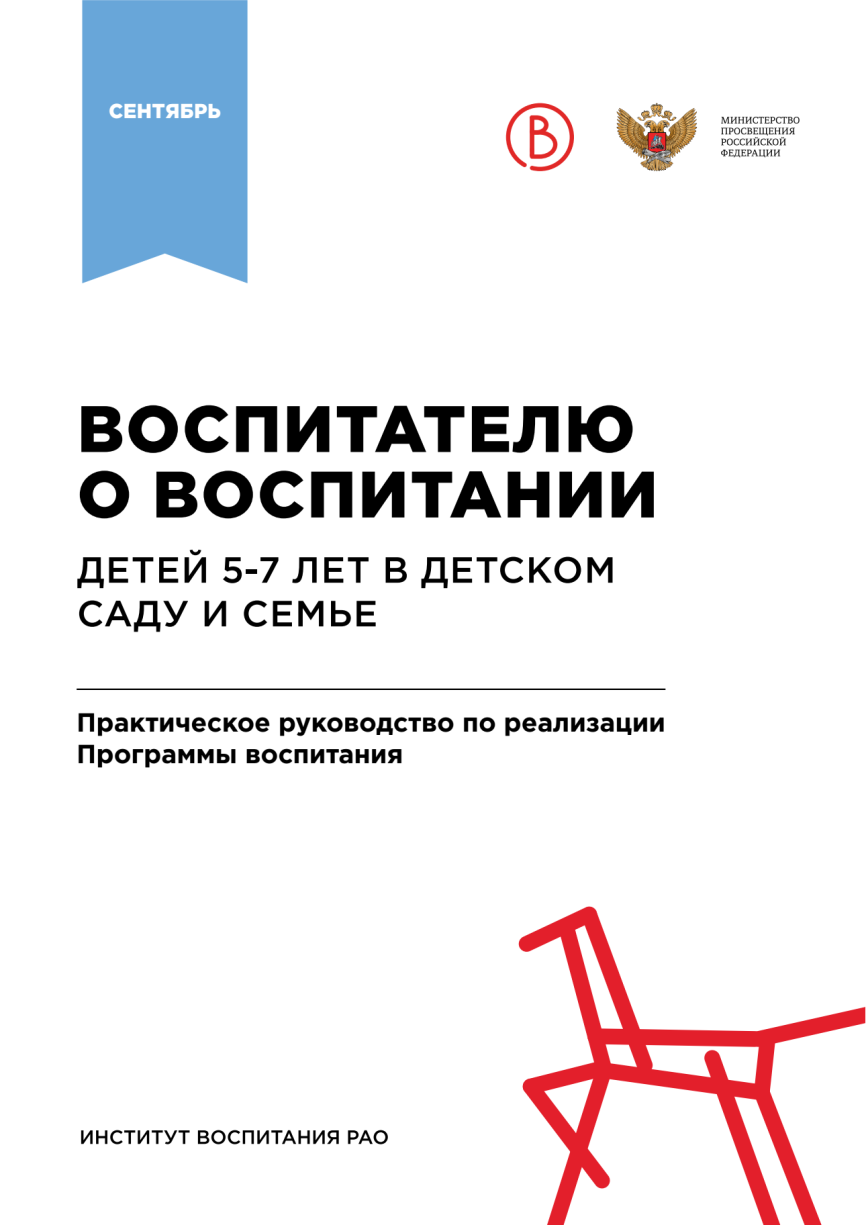 Практическое руководство «Воспитателю о воспитании»


9 тетрадей для воспитателей:
сентябрь - май
Система ценностей – основа планирования воспитательной работы
Формы взаимодействия участников воспитательного процесса
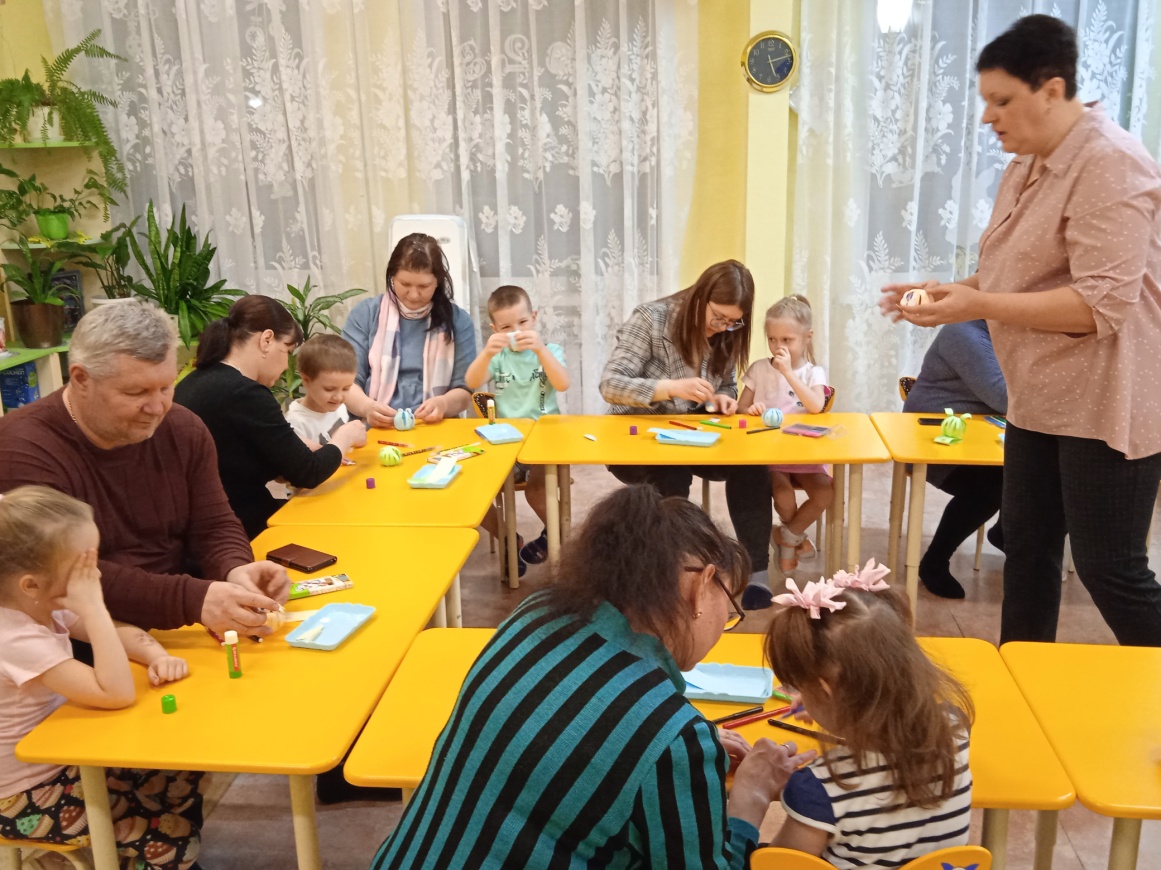 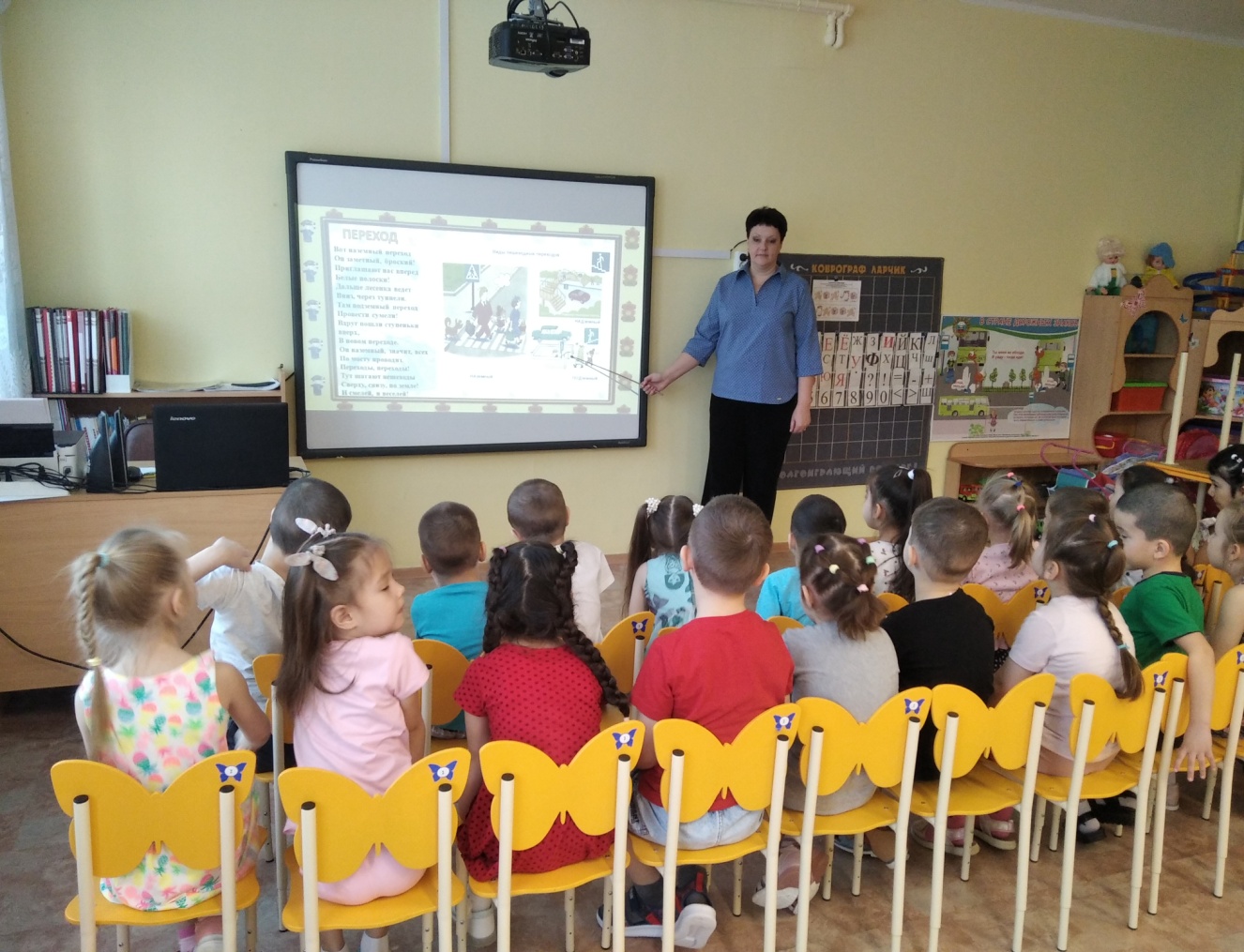 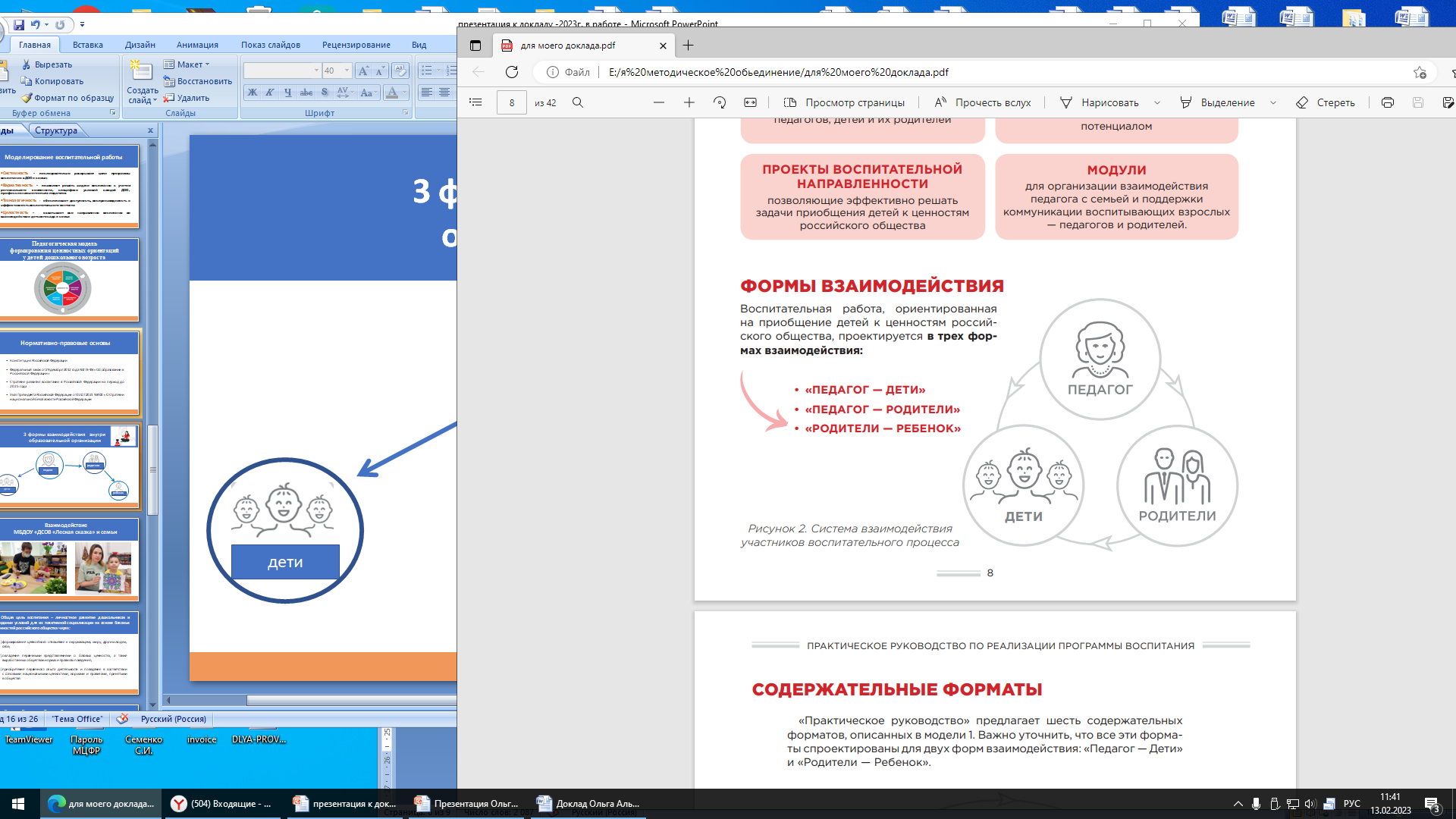 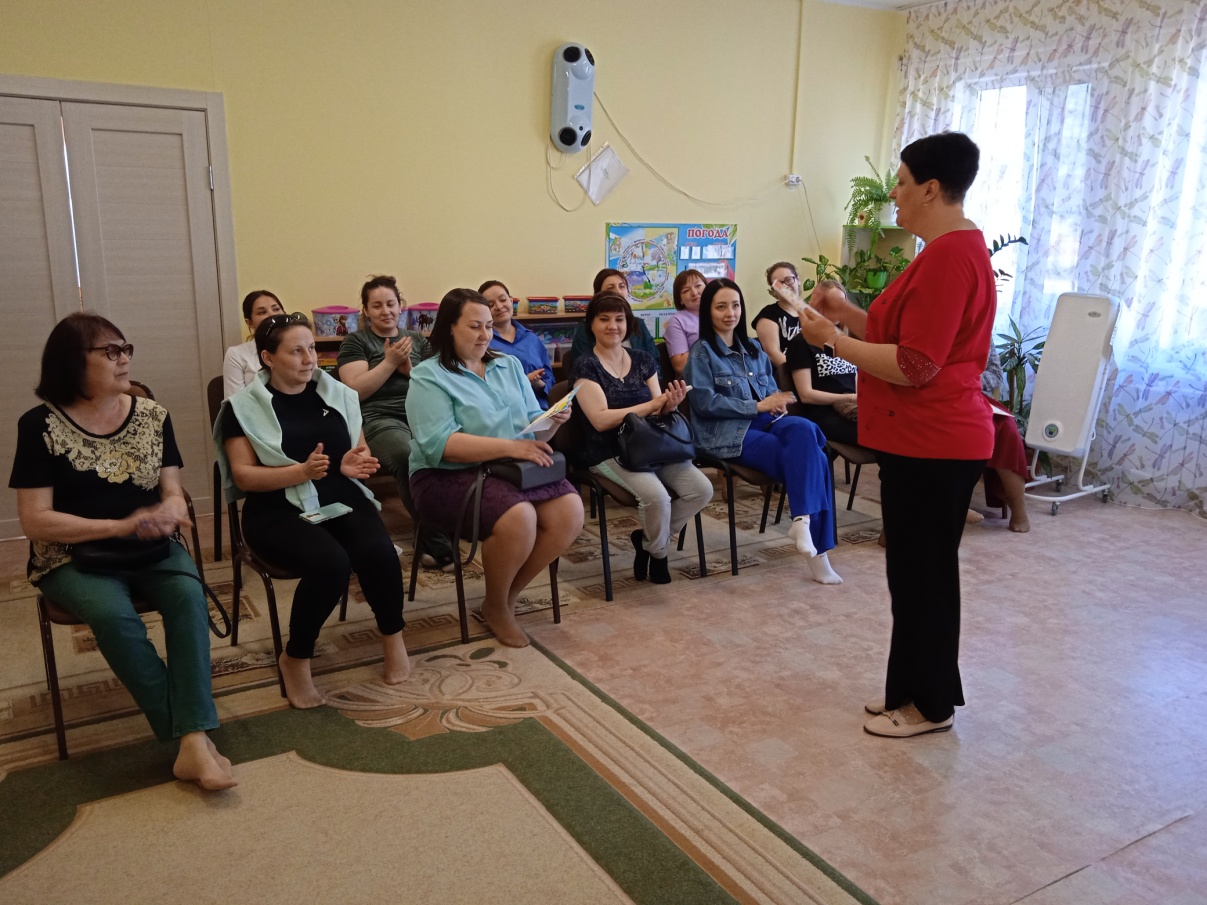 СОДЕРЖАТЕЛЬНЫЕ ФОРМАТЫ ВОСПИТАТЕЛЬНОЙ РАБОТЫ
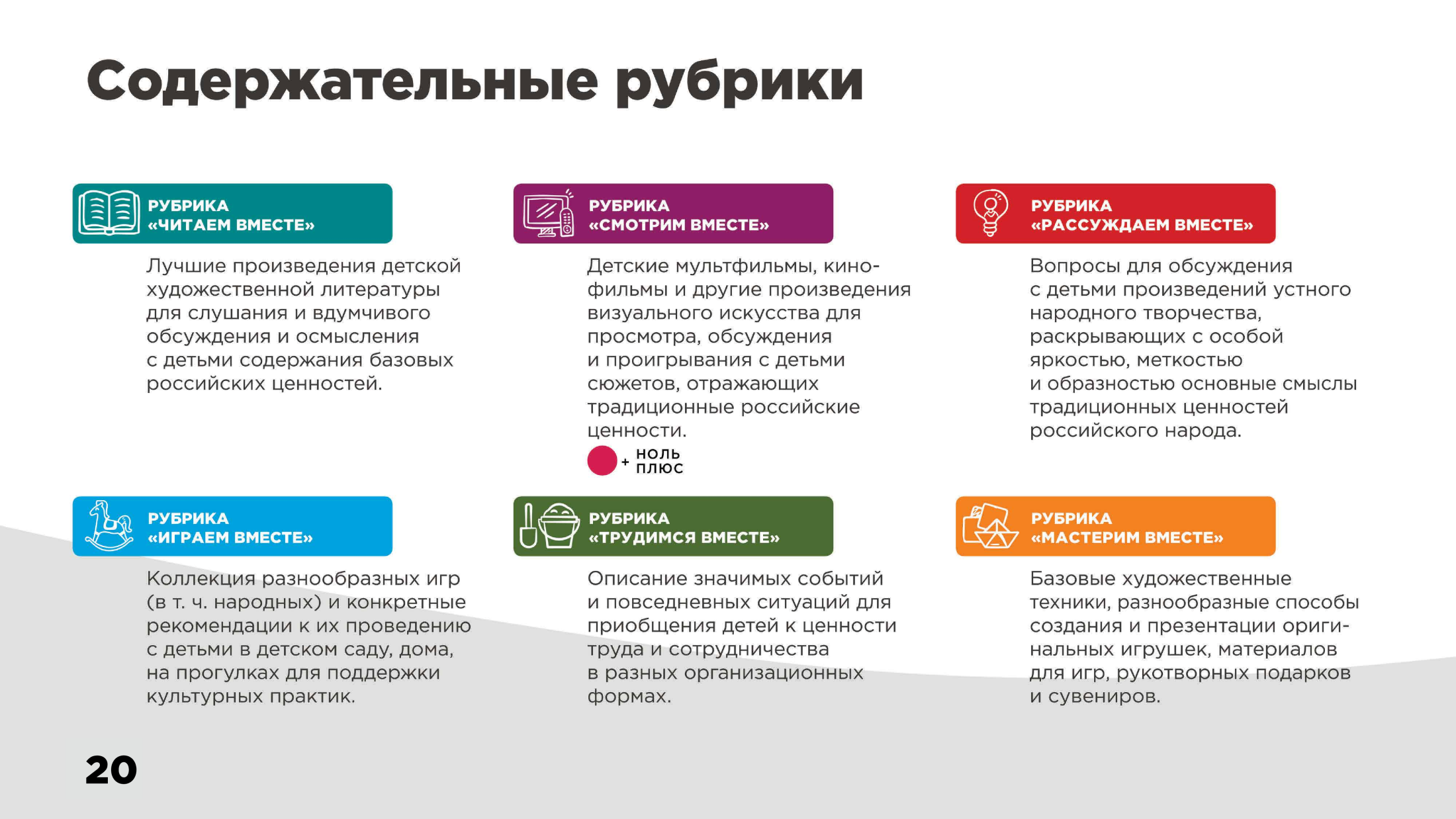 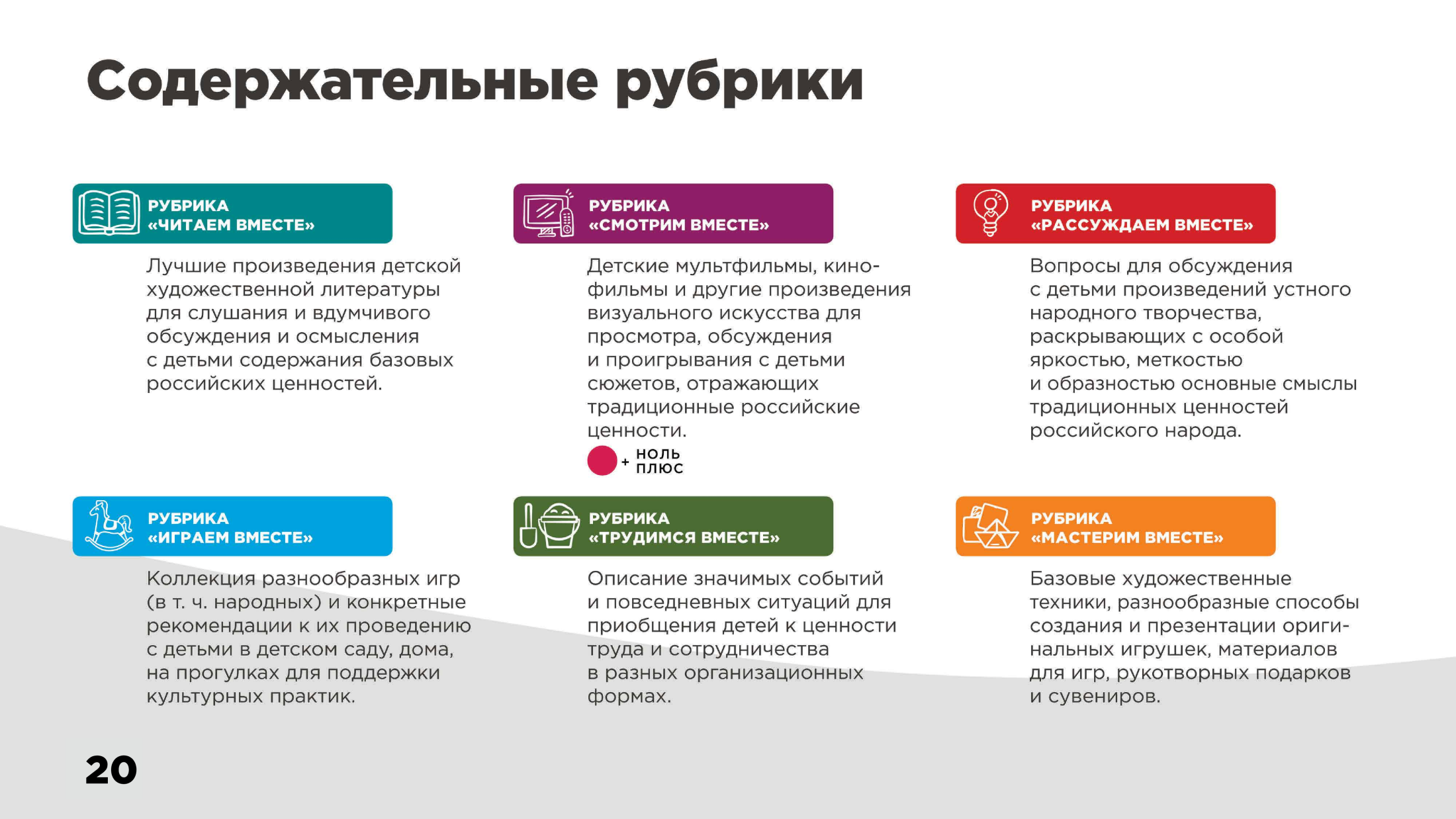 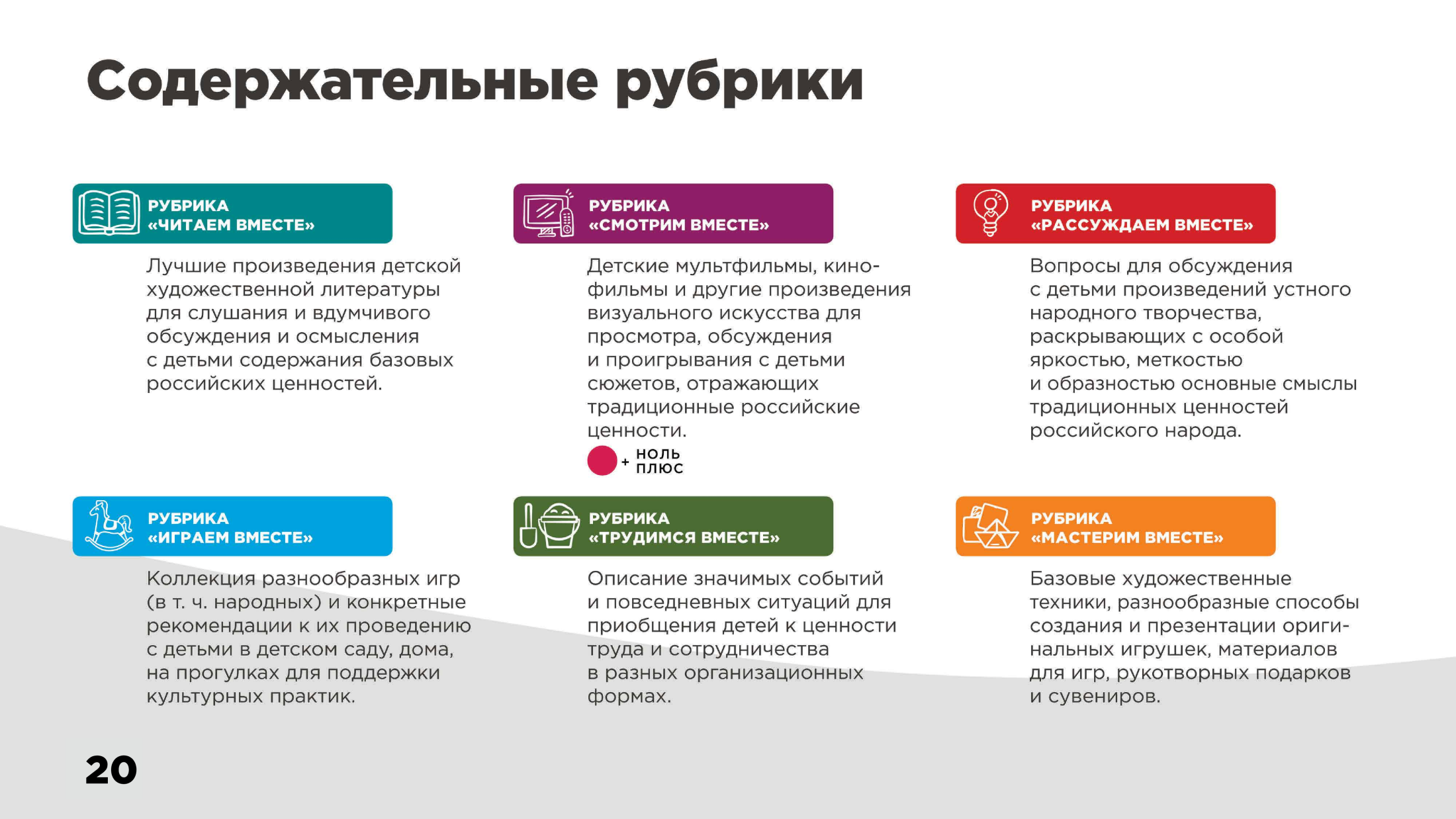 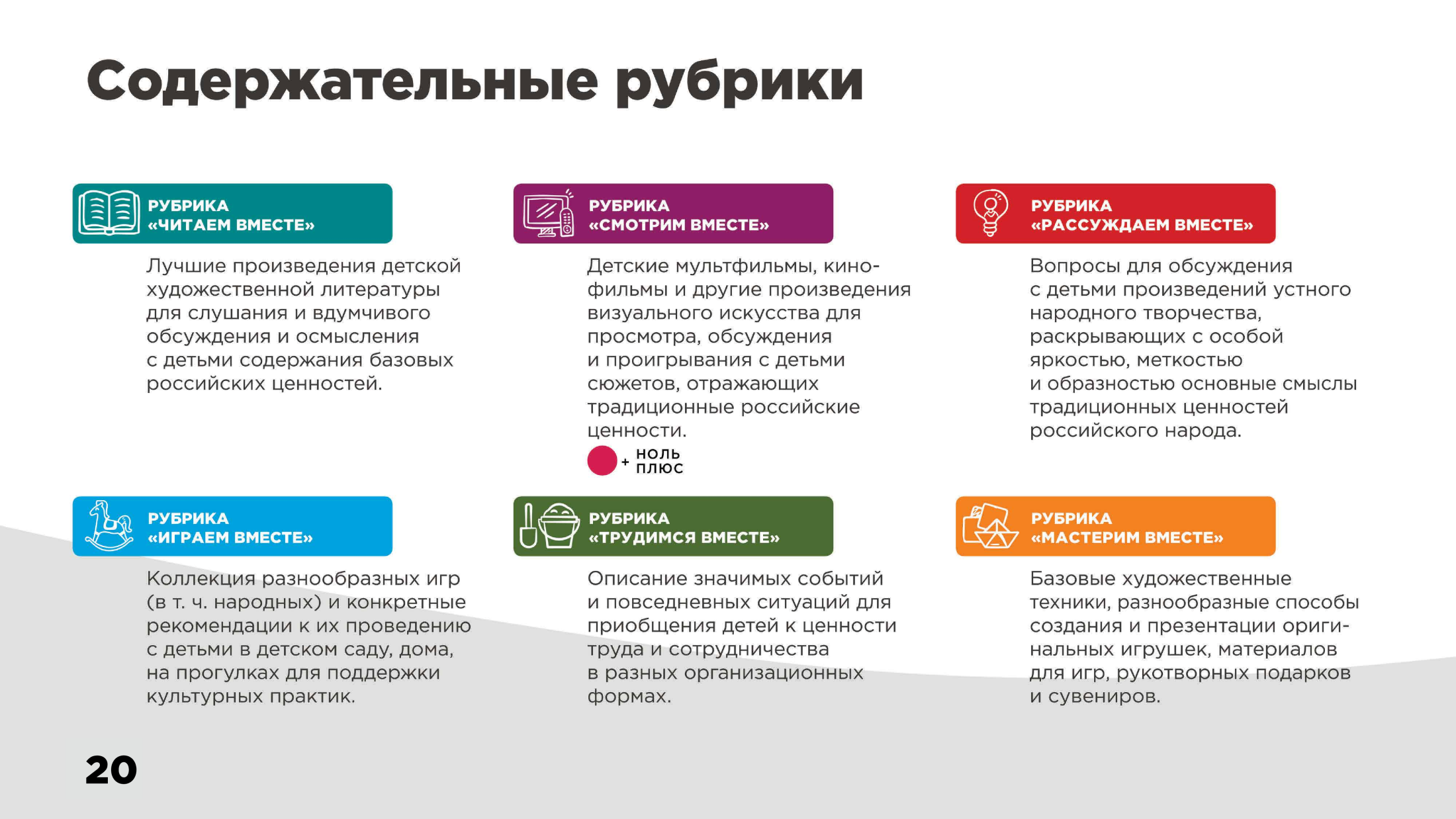 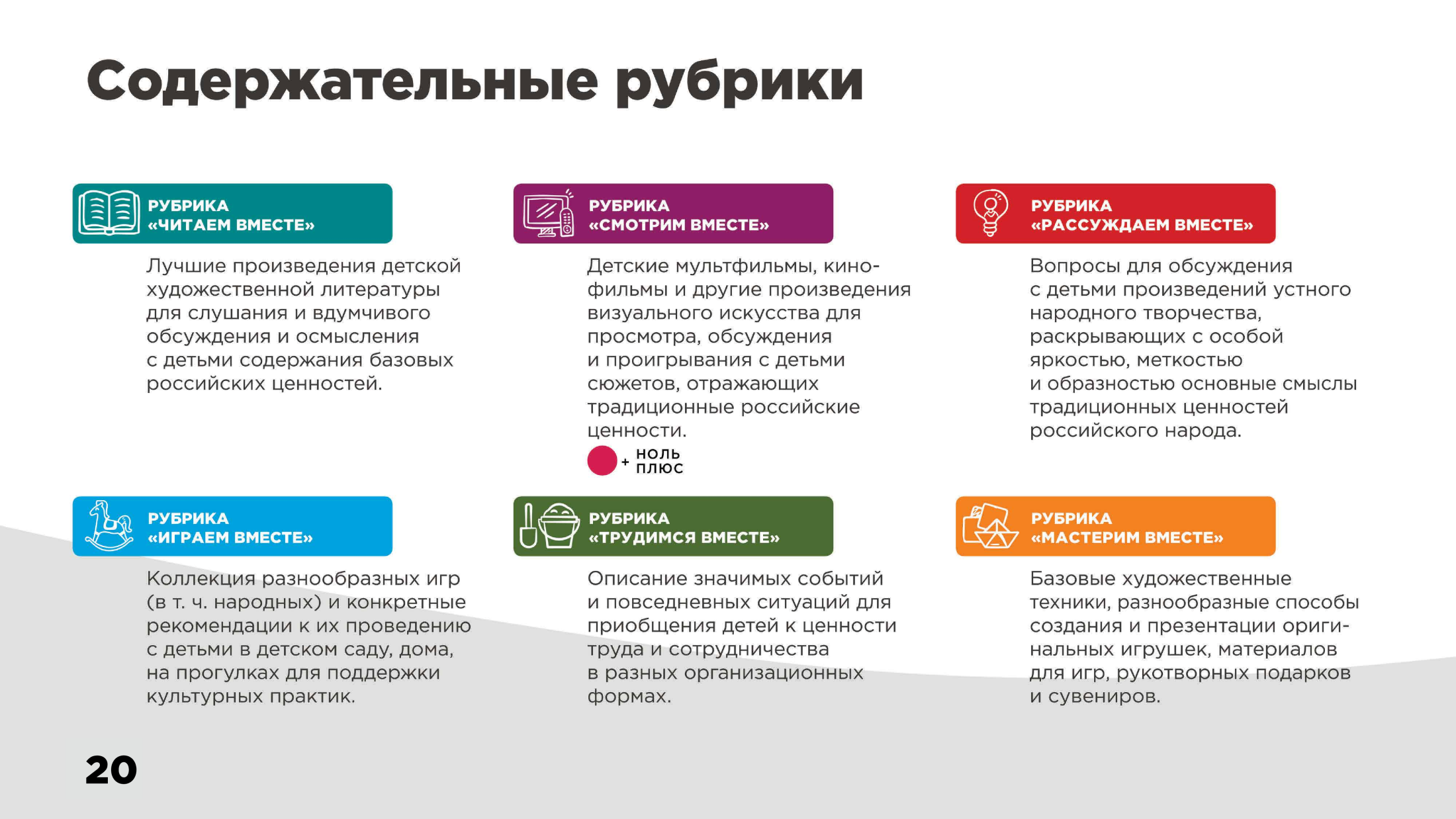 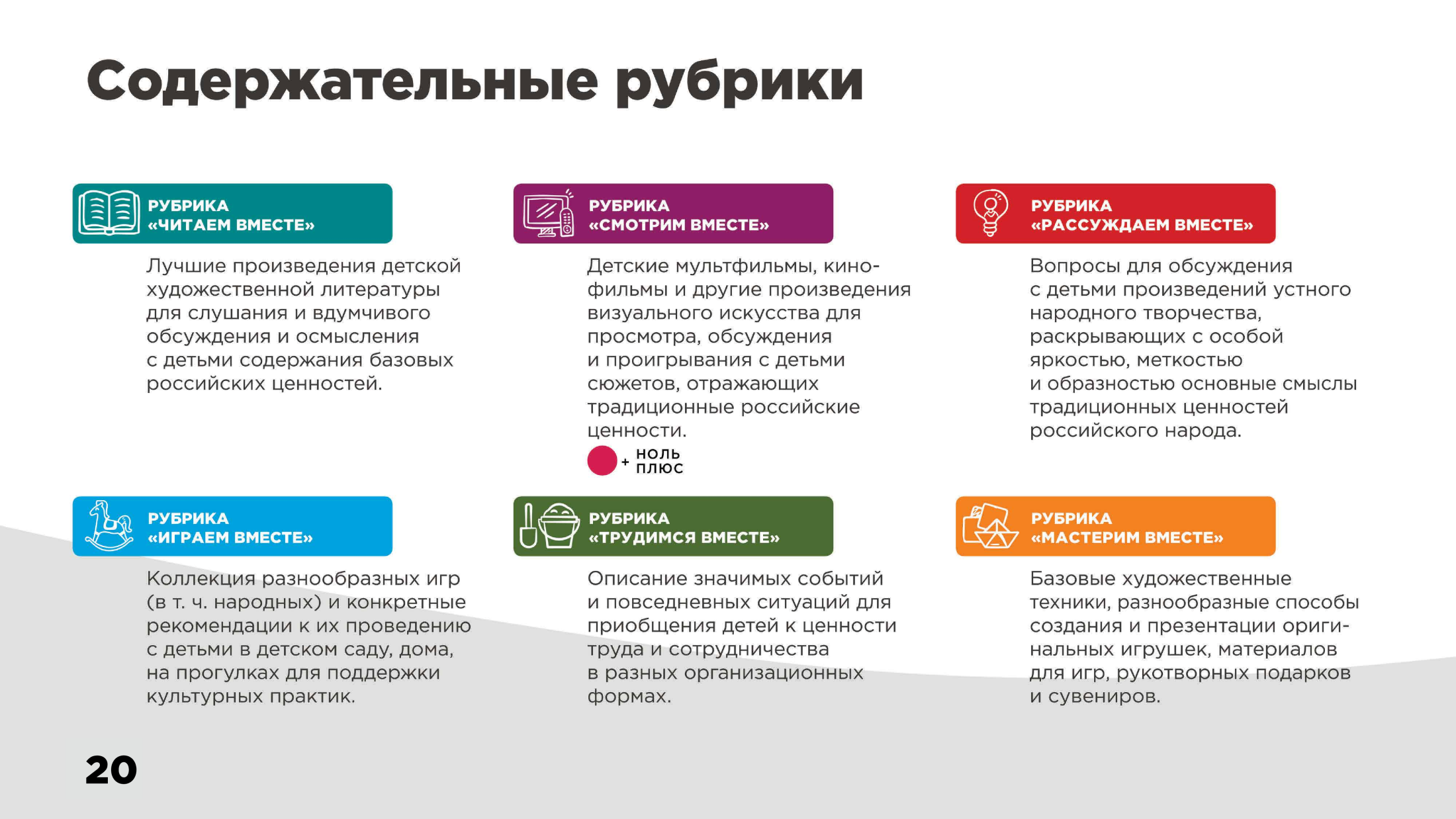 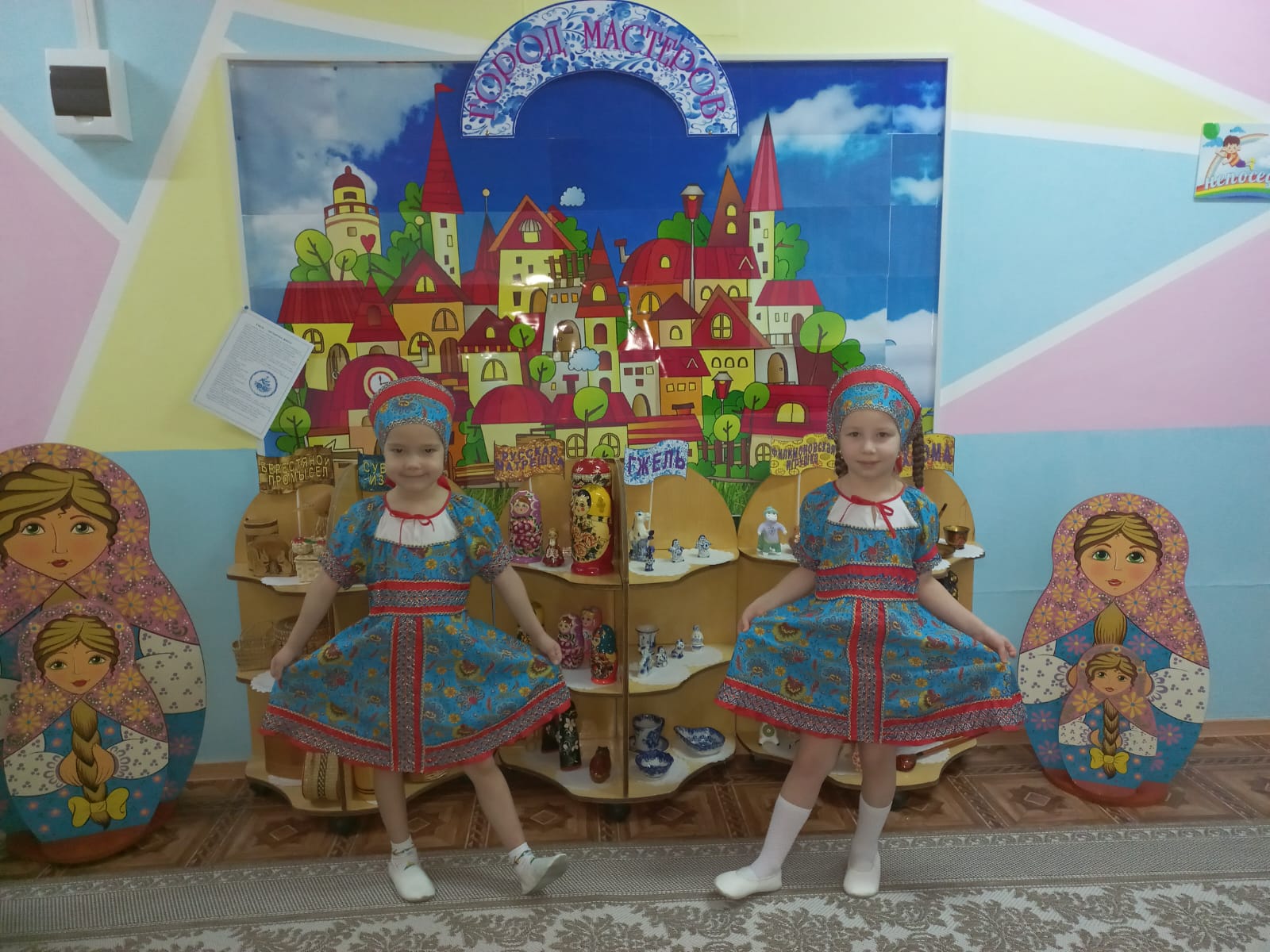 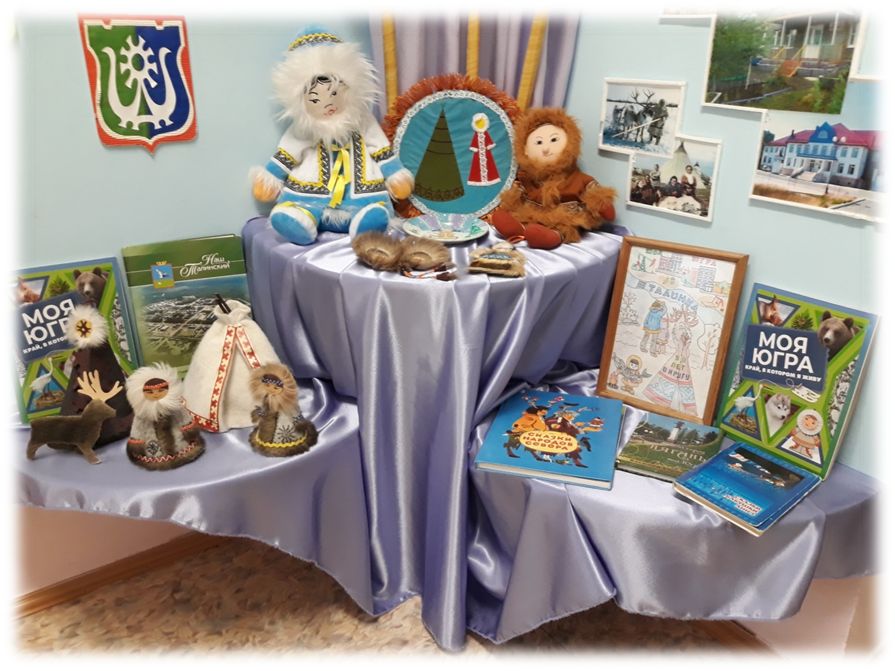 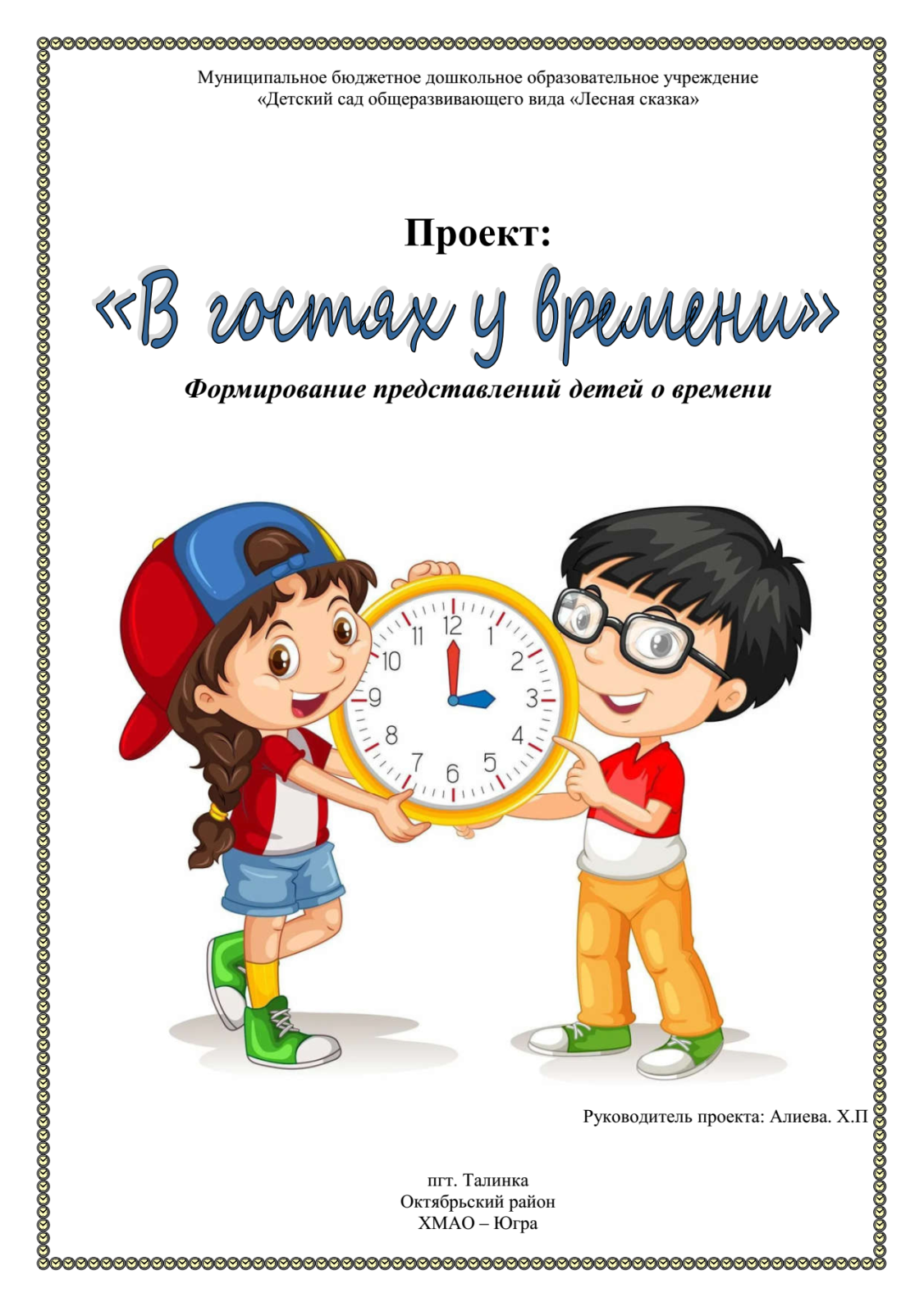 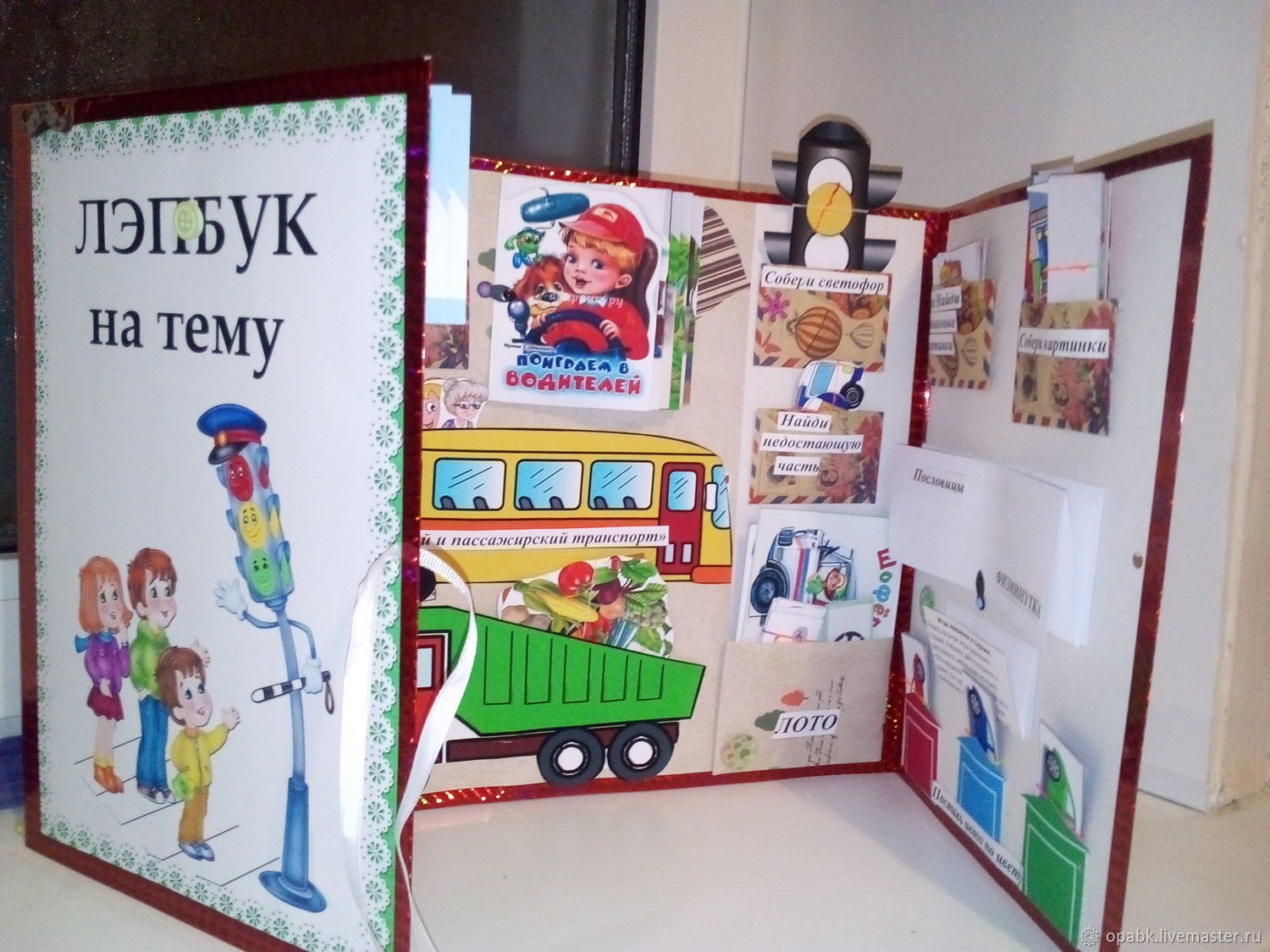 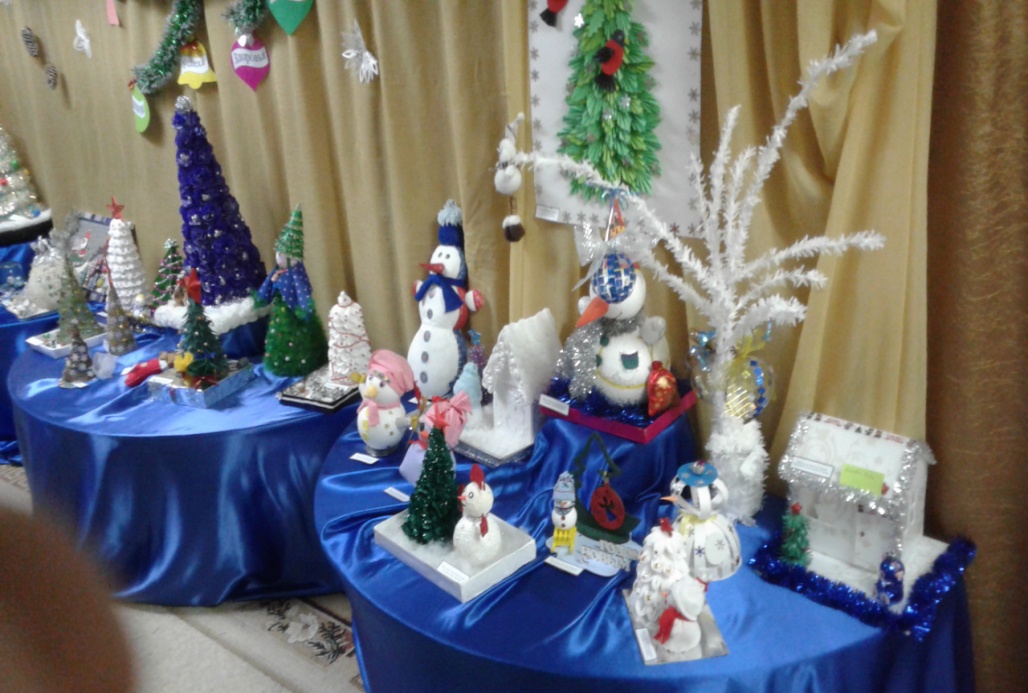 4 МОДУЛЯ СОПРОВОЖДЕНИЯ СЕМЬИ В ВОСПИТАНИИ РЕБЕНКА
Модуль «9 секретов по поддержке эмоционального благополучия ребенка в семье» предполагает поддержку родителей в преодолении сложных проблем эмоционального характера, в создании условий для обеспечения эмоционального благополучия ребенка.

Модуль «9 советов по развитию речи» создан в ответ на запросы родителей по развитию речи ребенка в семье, учитывает индивидуальные и возрастные особенности речевого развития детей. 

Модуль «9 рецептов по совместному труду» разработан для поддержки родителей в организации трудовых практик, совместных дел, формирования опыта сотрудничества в совместной домашней работе, радости совместного труда.

Модуль «9 идей приобщения детей к семейным традициям» поможет родителям в создании и развитии семейных традиций (обычаев, ритуалов).
Информирование родителей посредством        	мессенджеров и социальных сетей
Официальный сайт МБДОУ «ДСОВ «Лесная сказка»
les-skazka.86.i-schools.ru
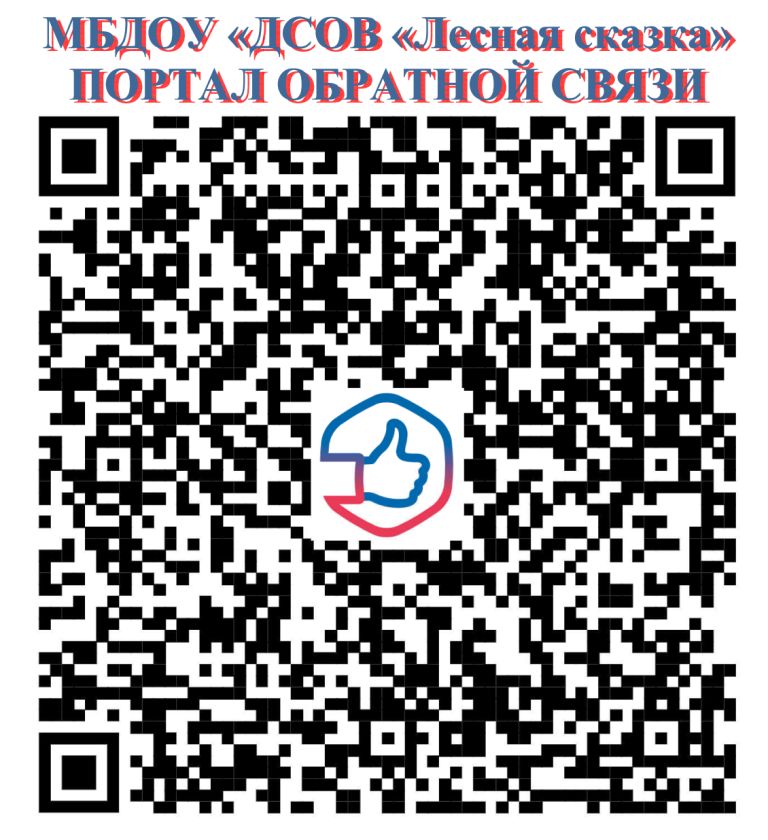 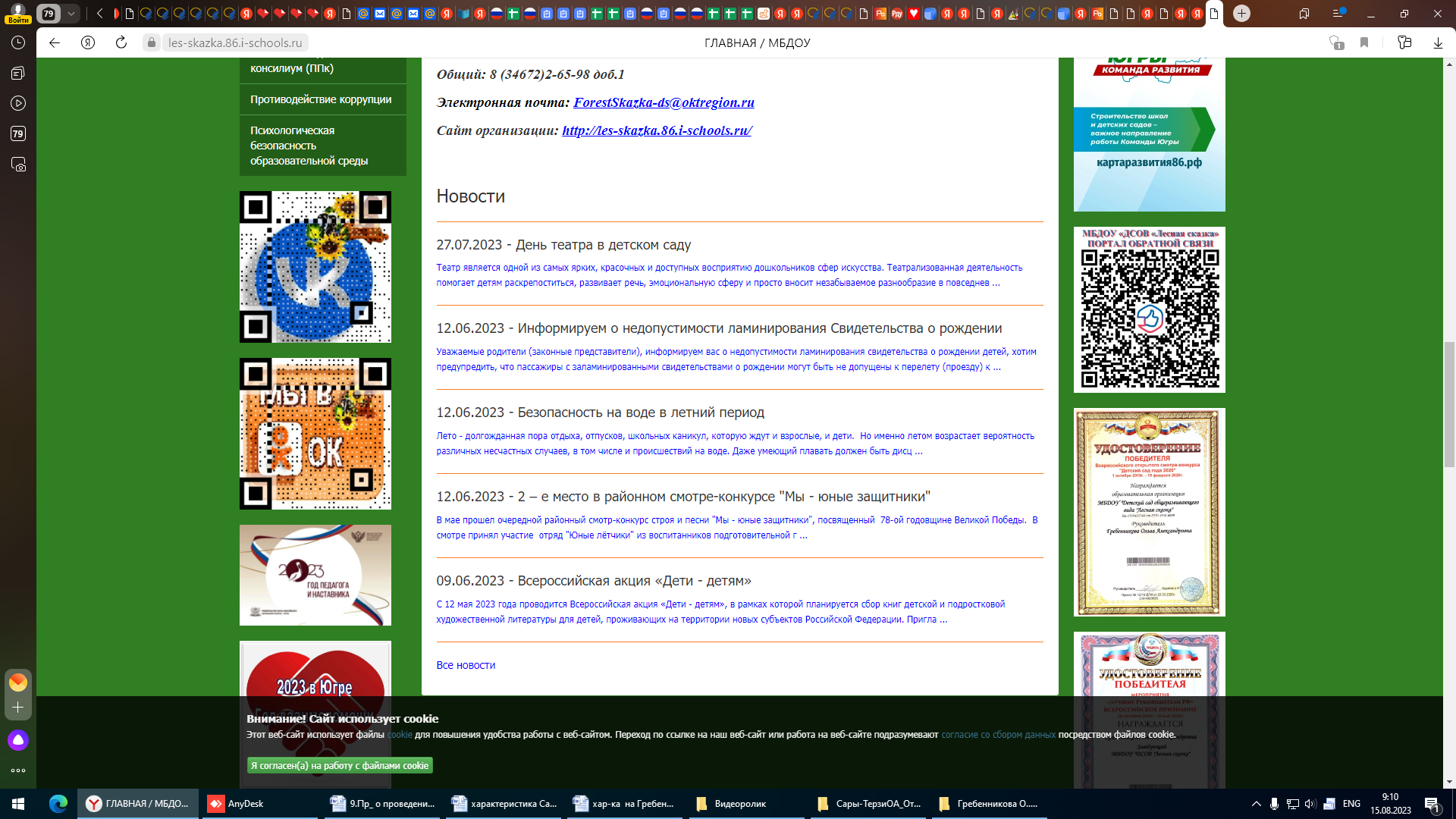 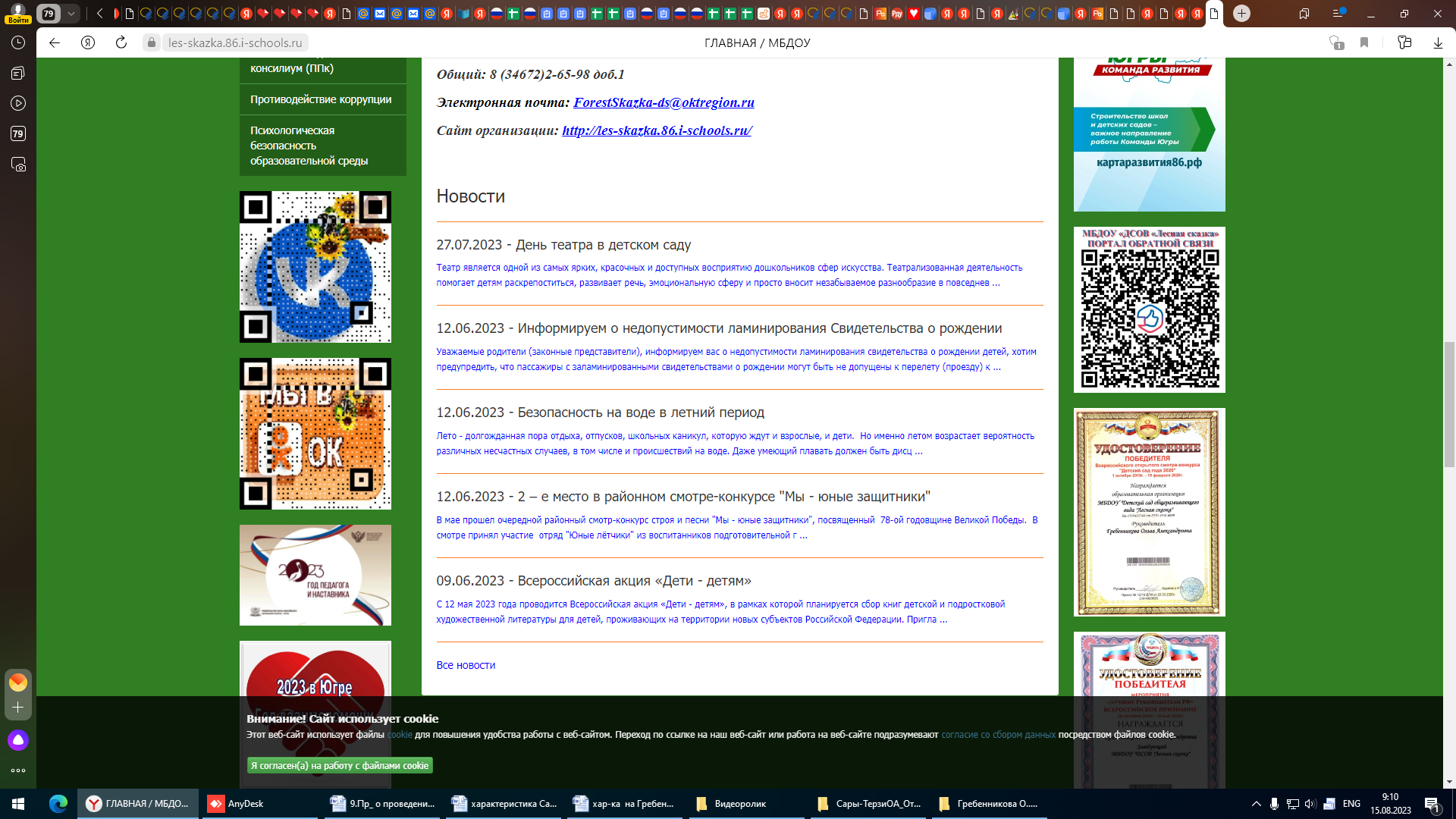 Планирование воспитательной работы на декабрь
Л.Чарской  «Подарок феи»
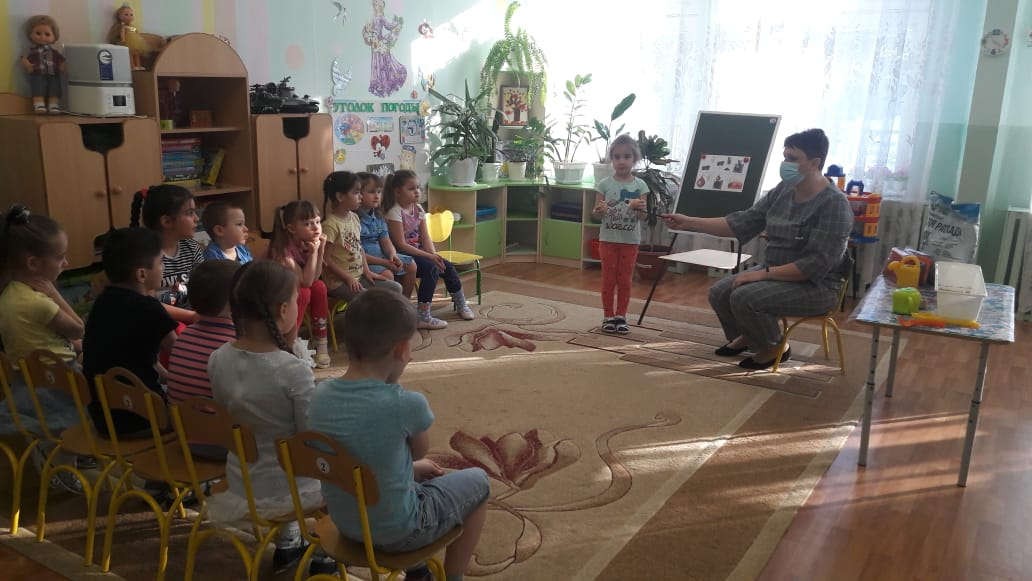 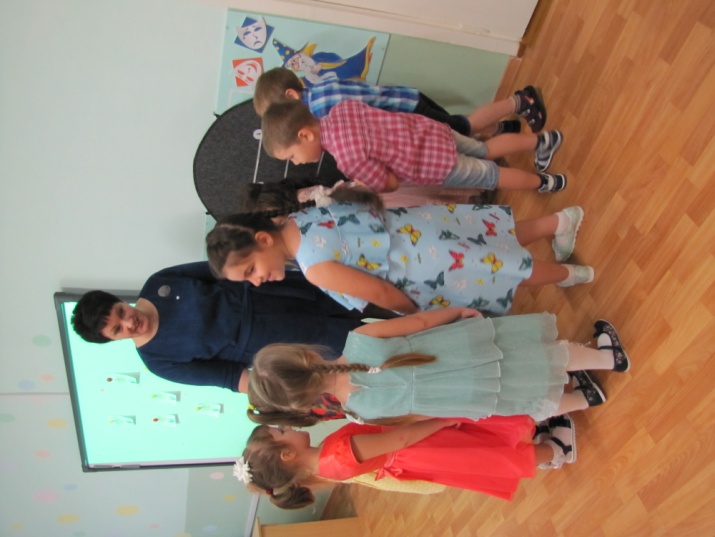 .
«Практические упражнения ко  «Дню инвалида»
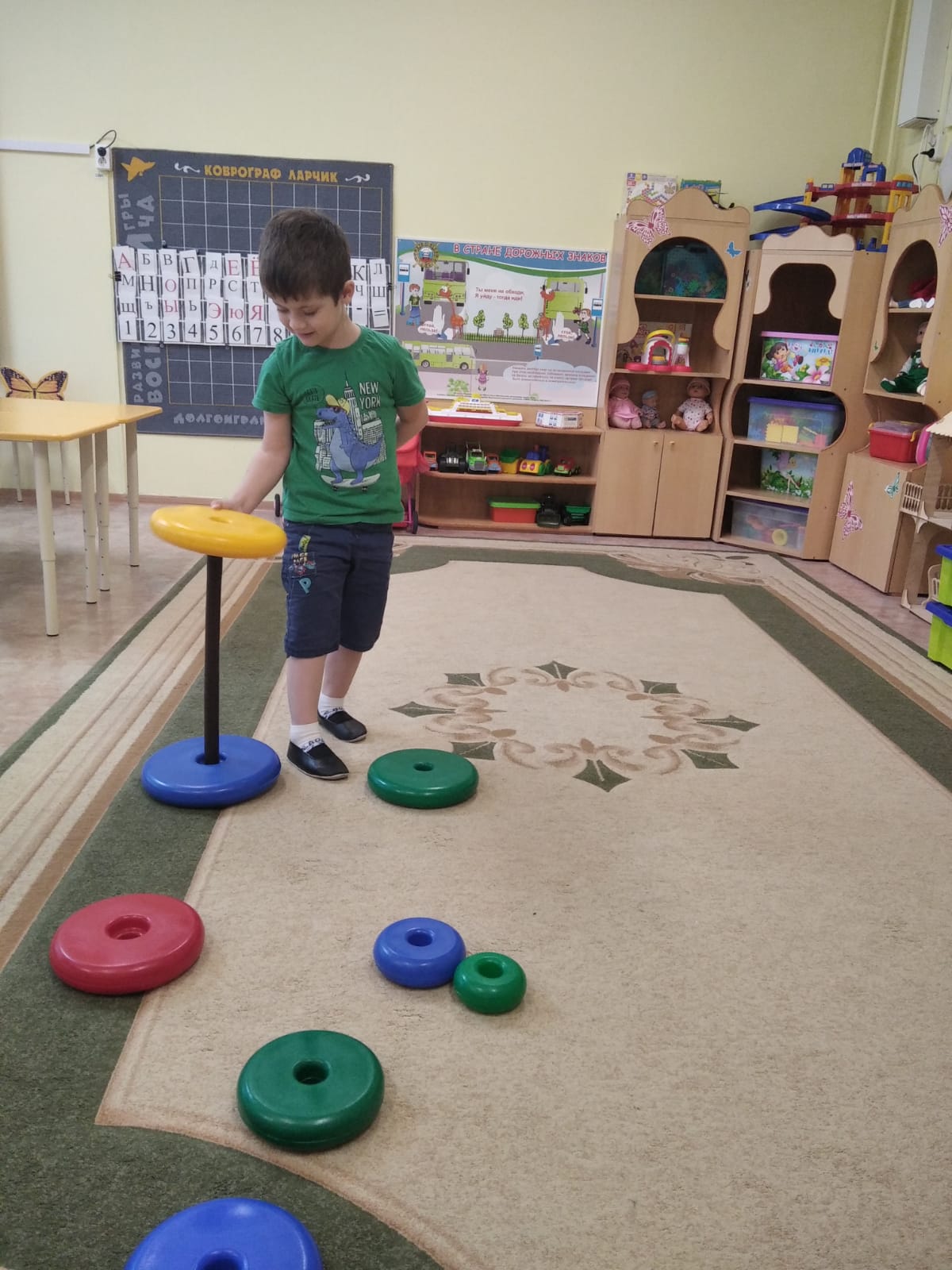 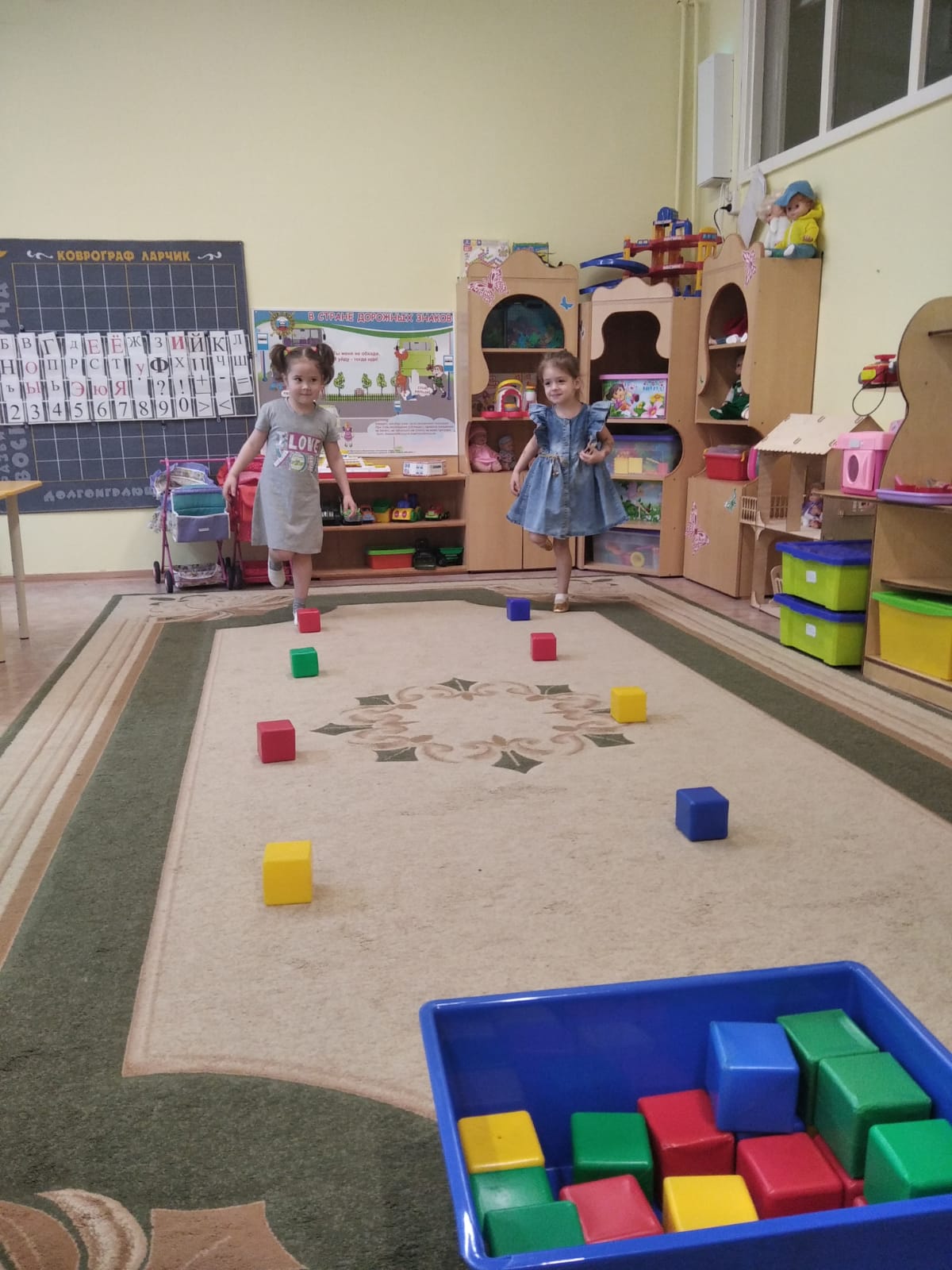 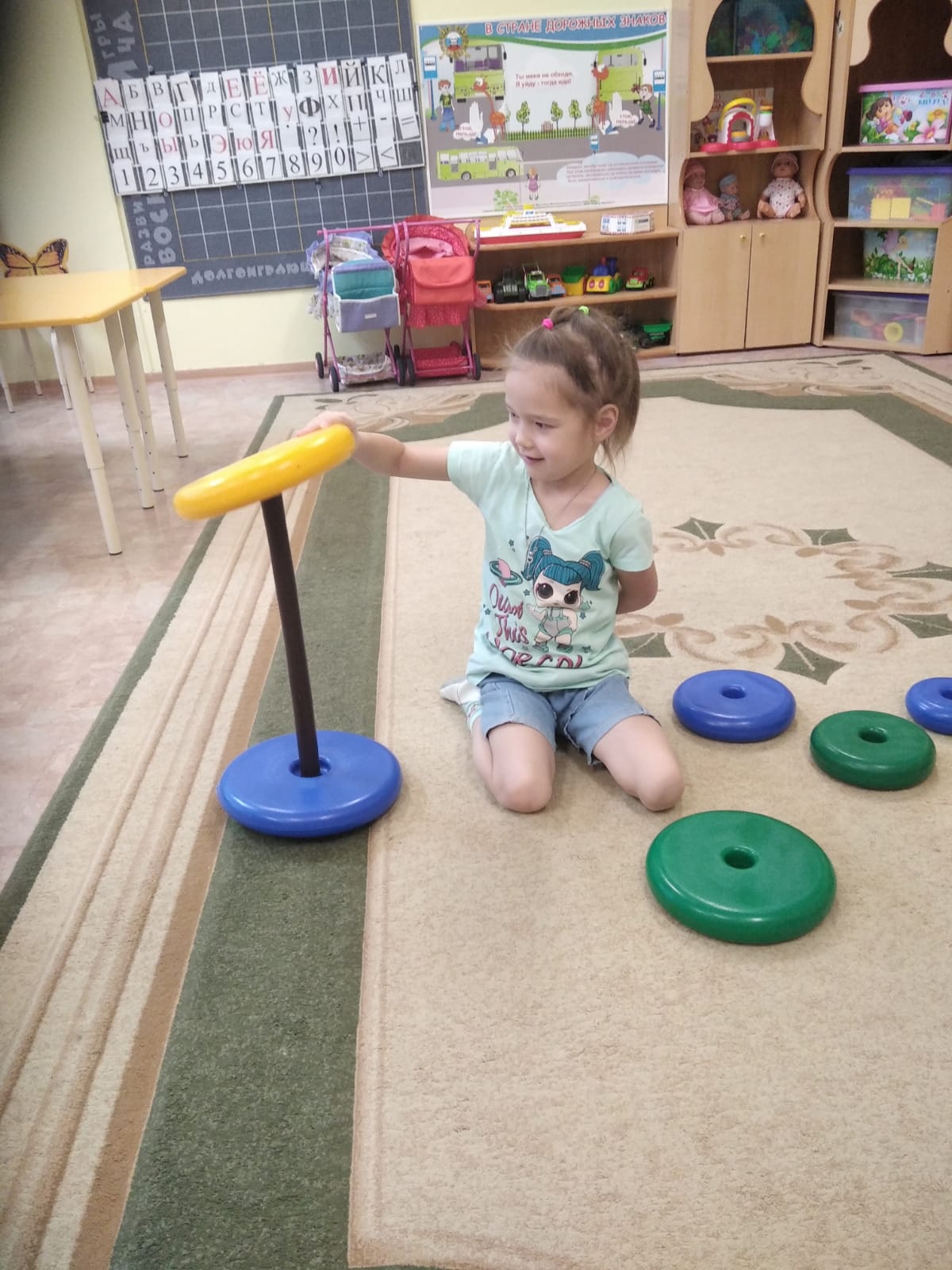 В.Катаева «Цветик - Семицветик»
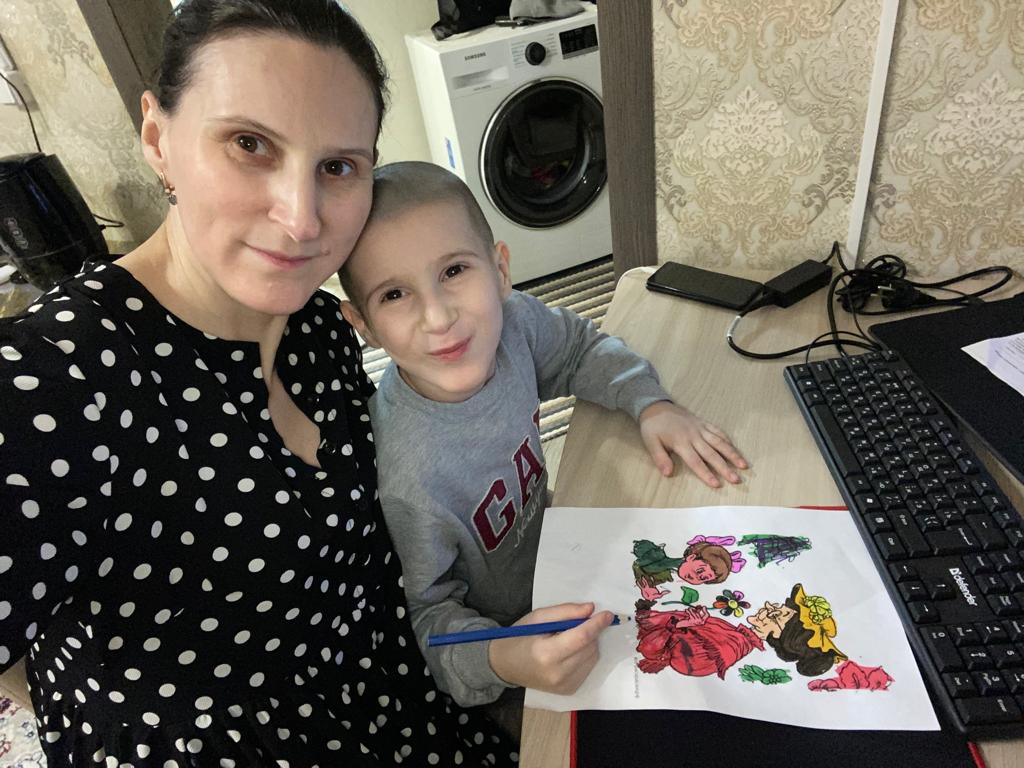 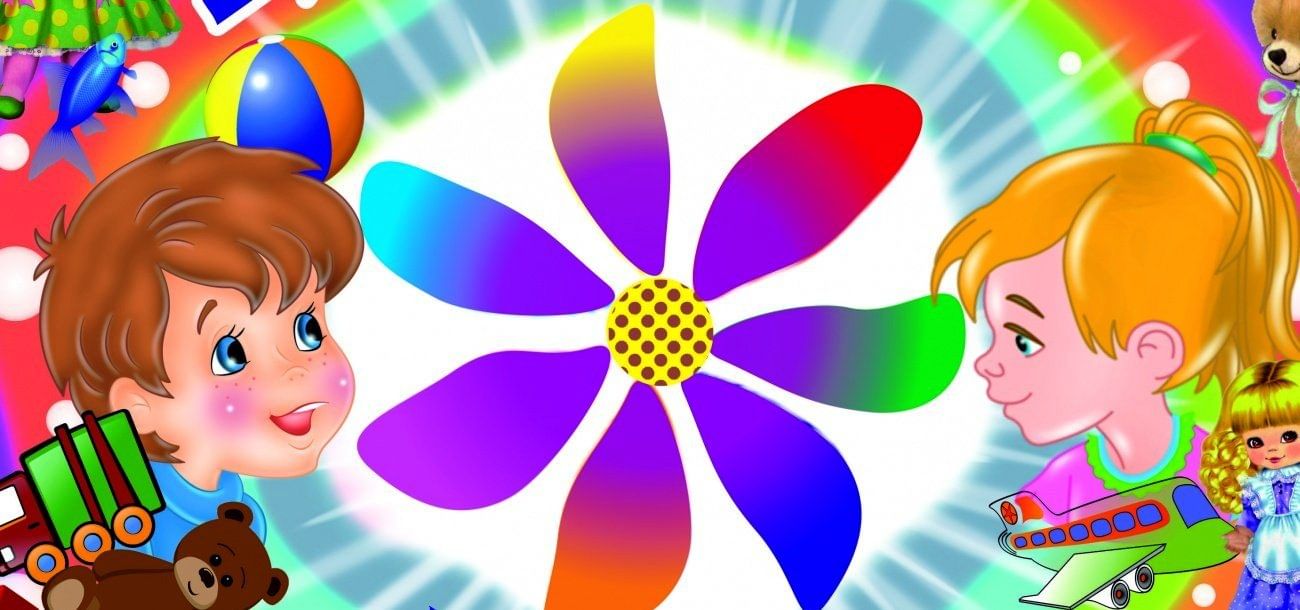 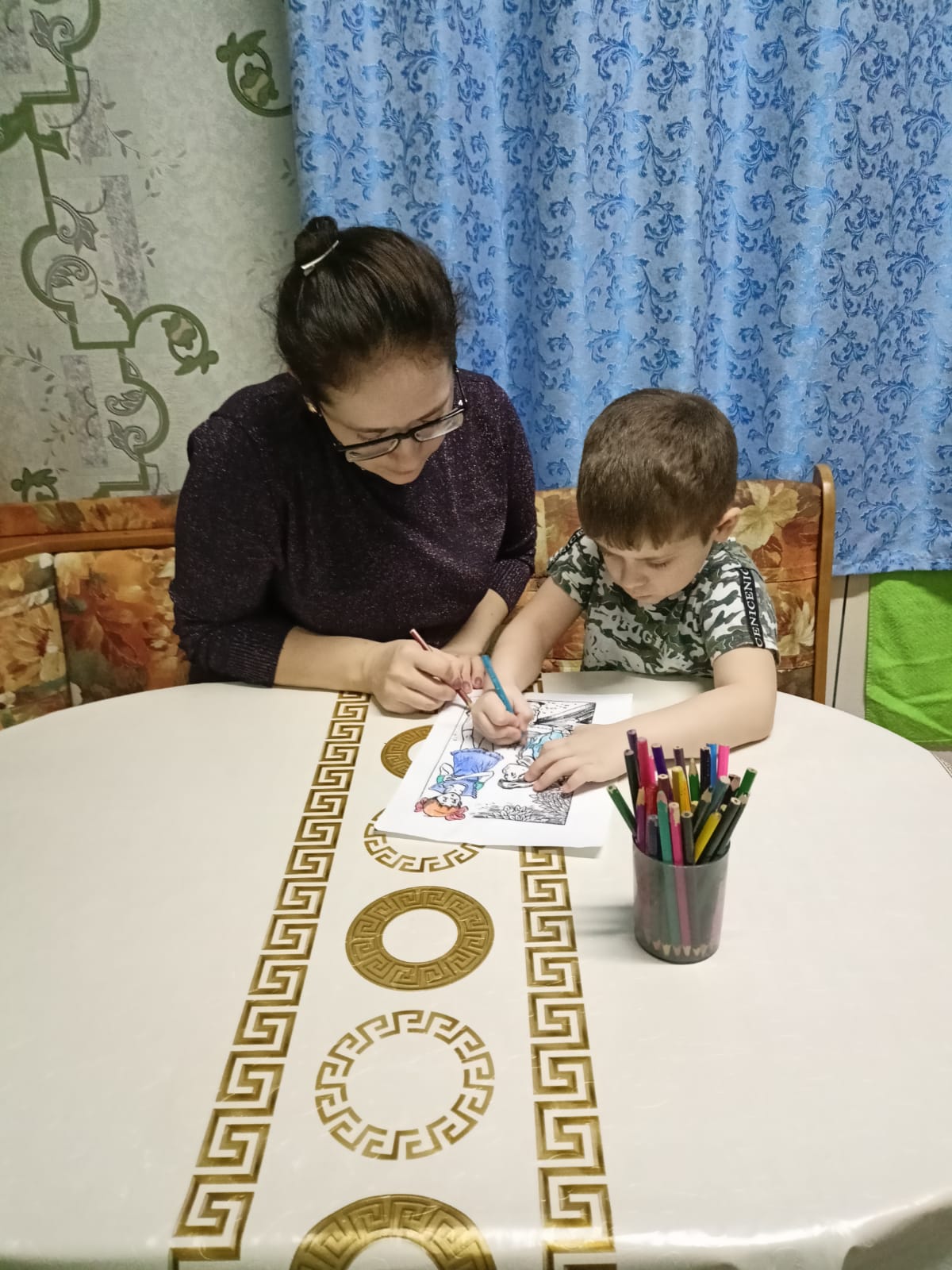 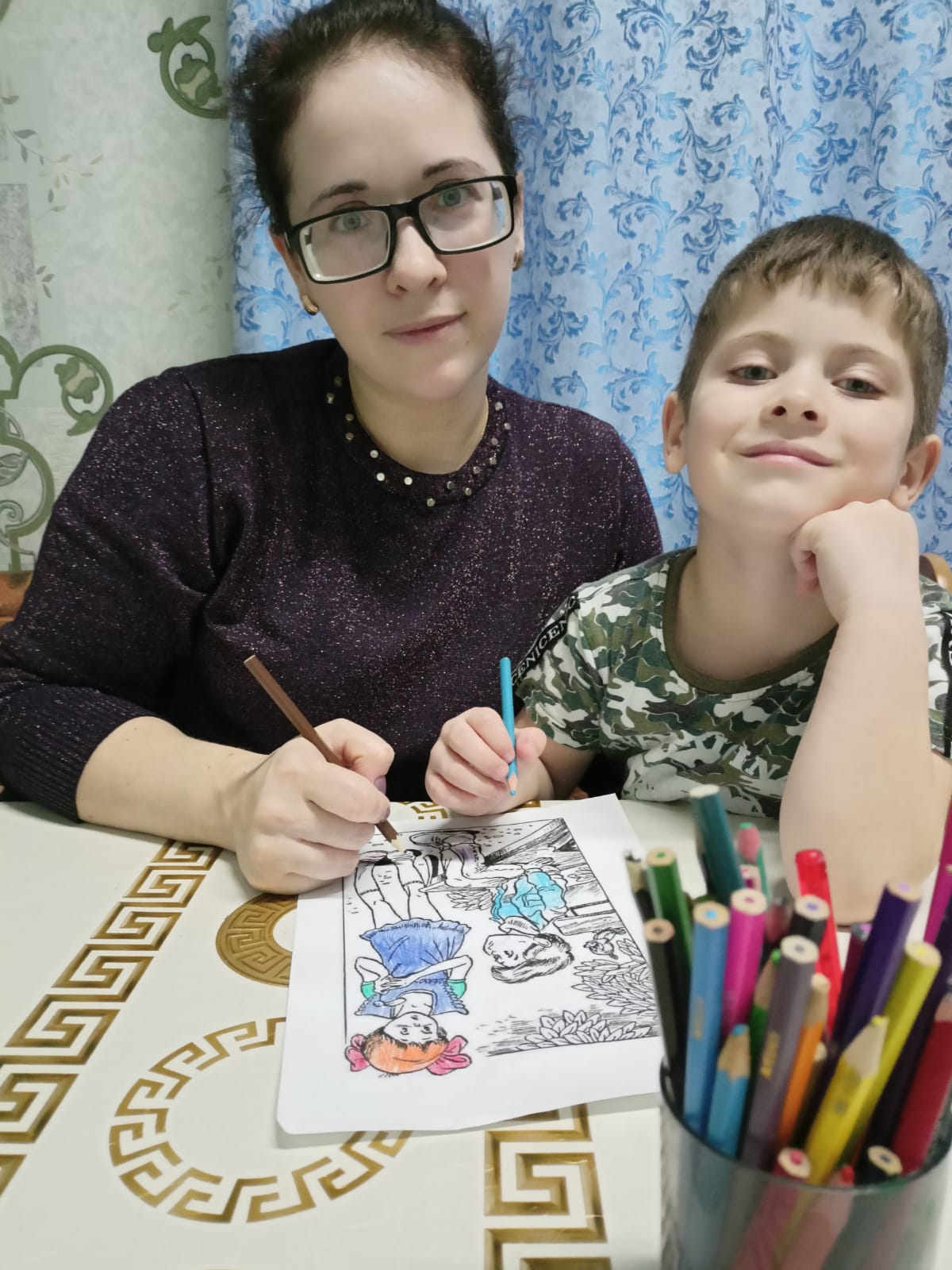 Игра «Сижу горю на камушке»
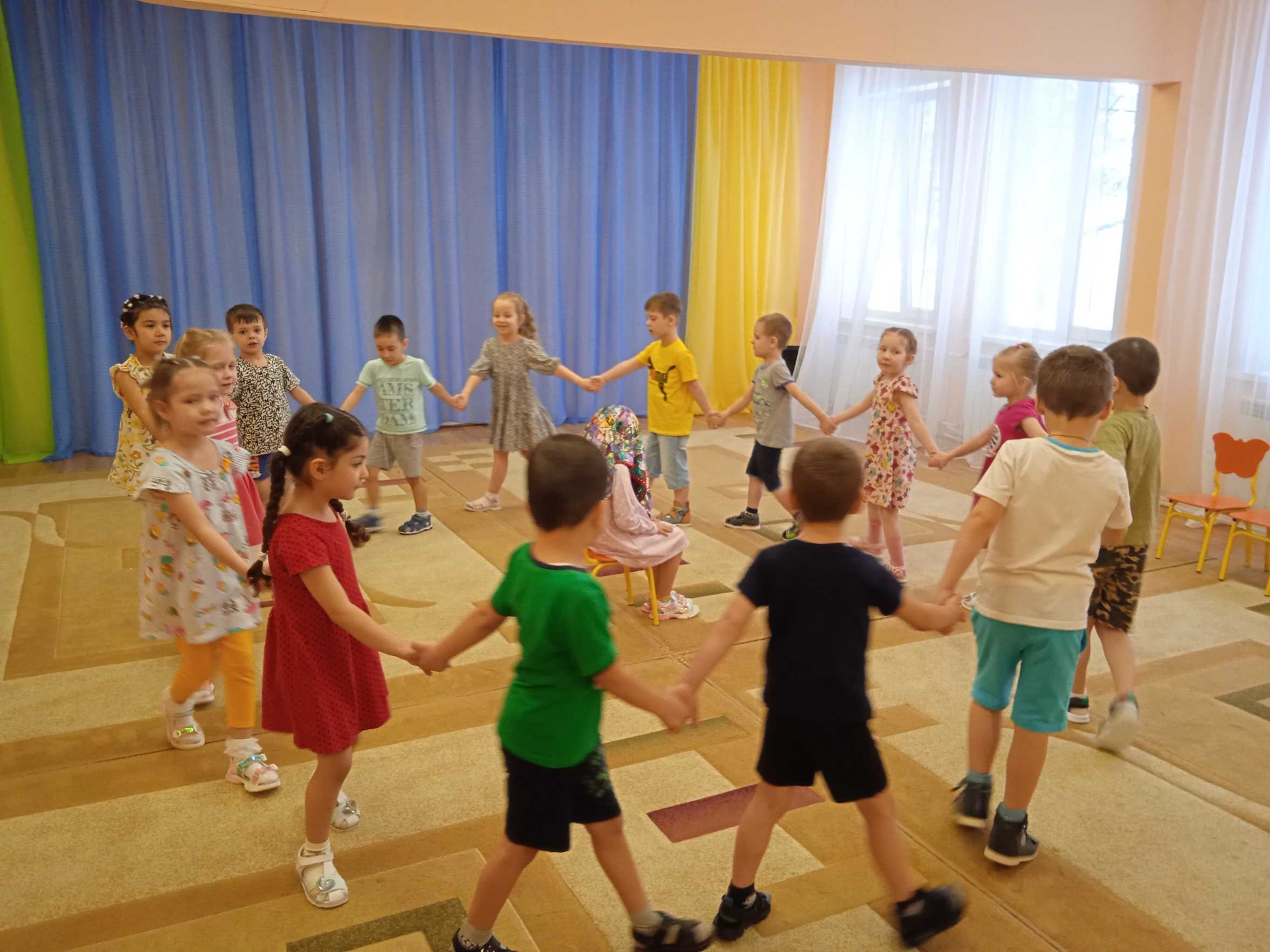 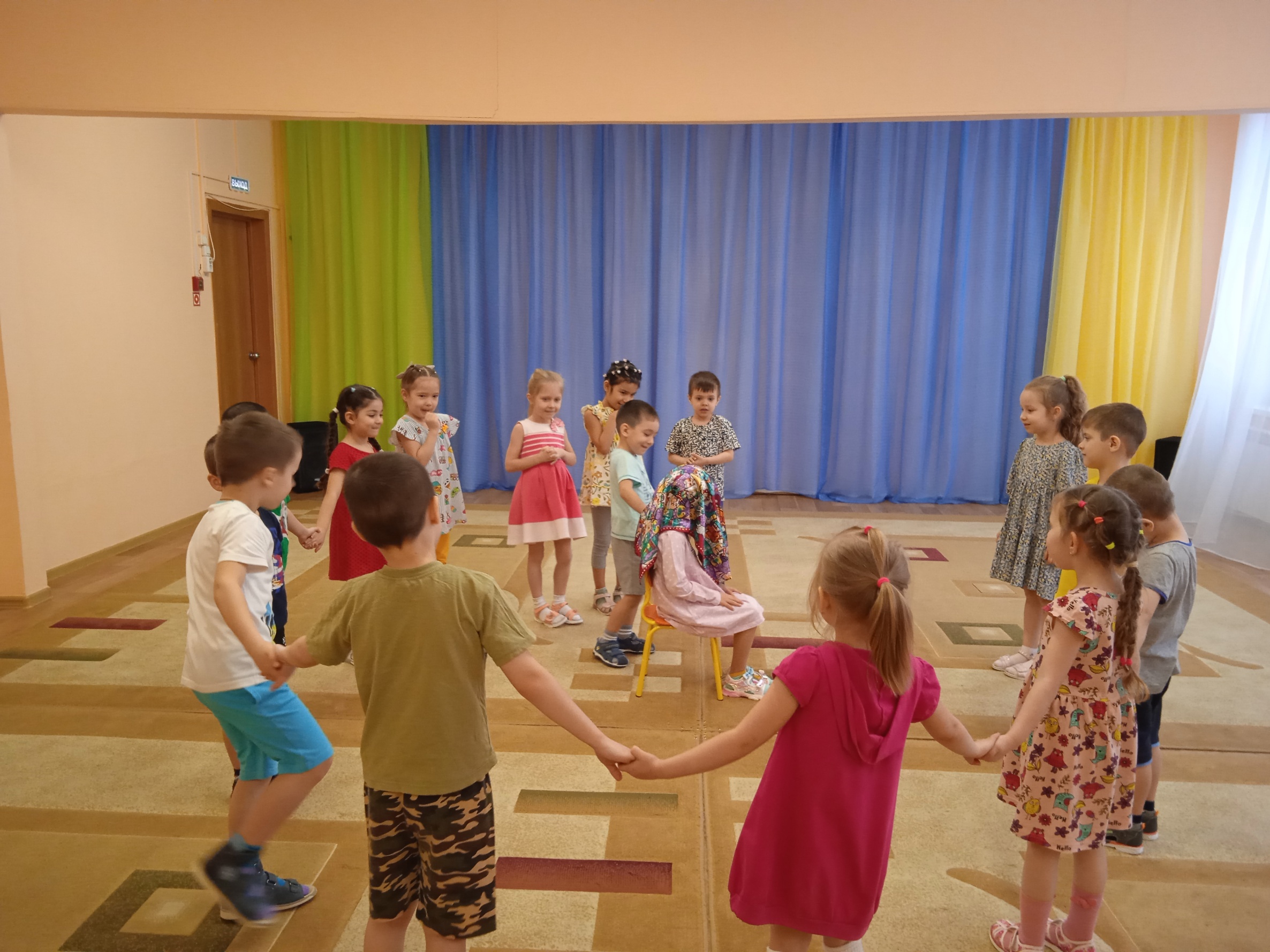 .
Н. Абрамцева   «Цветы и зеркало»
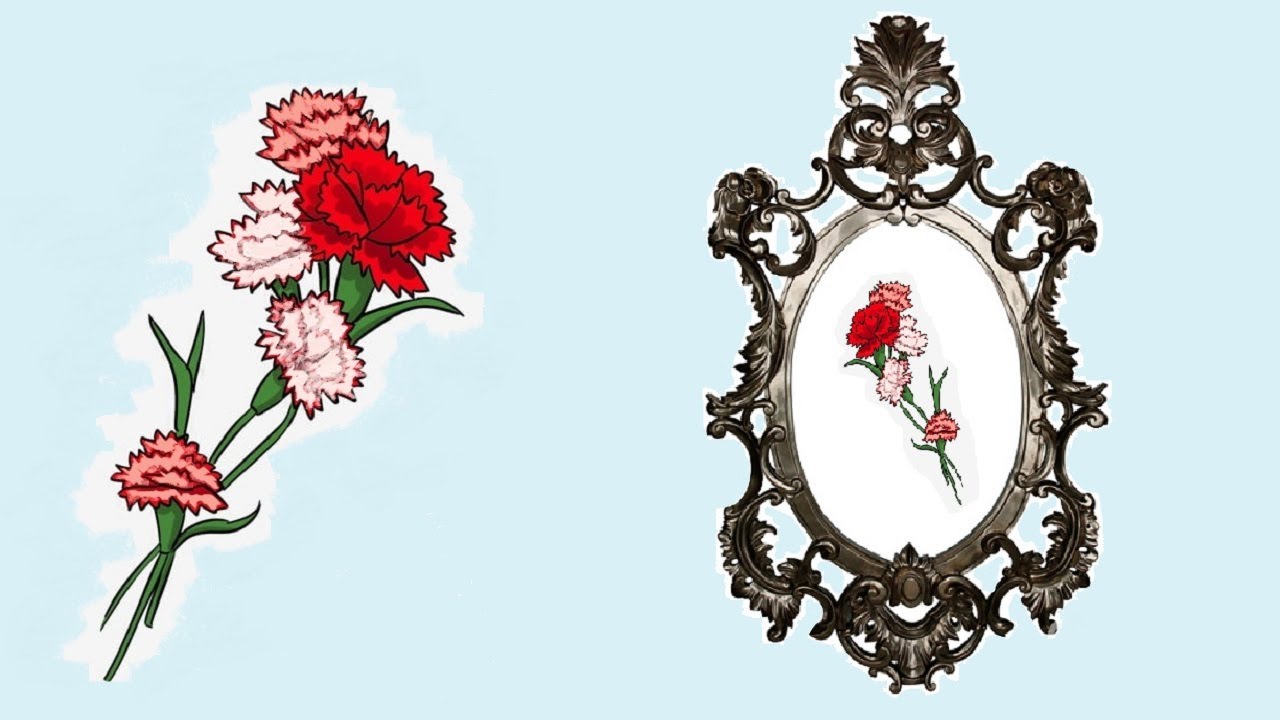 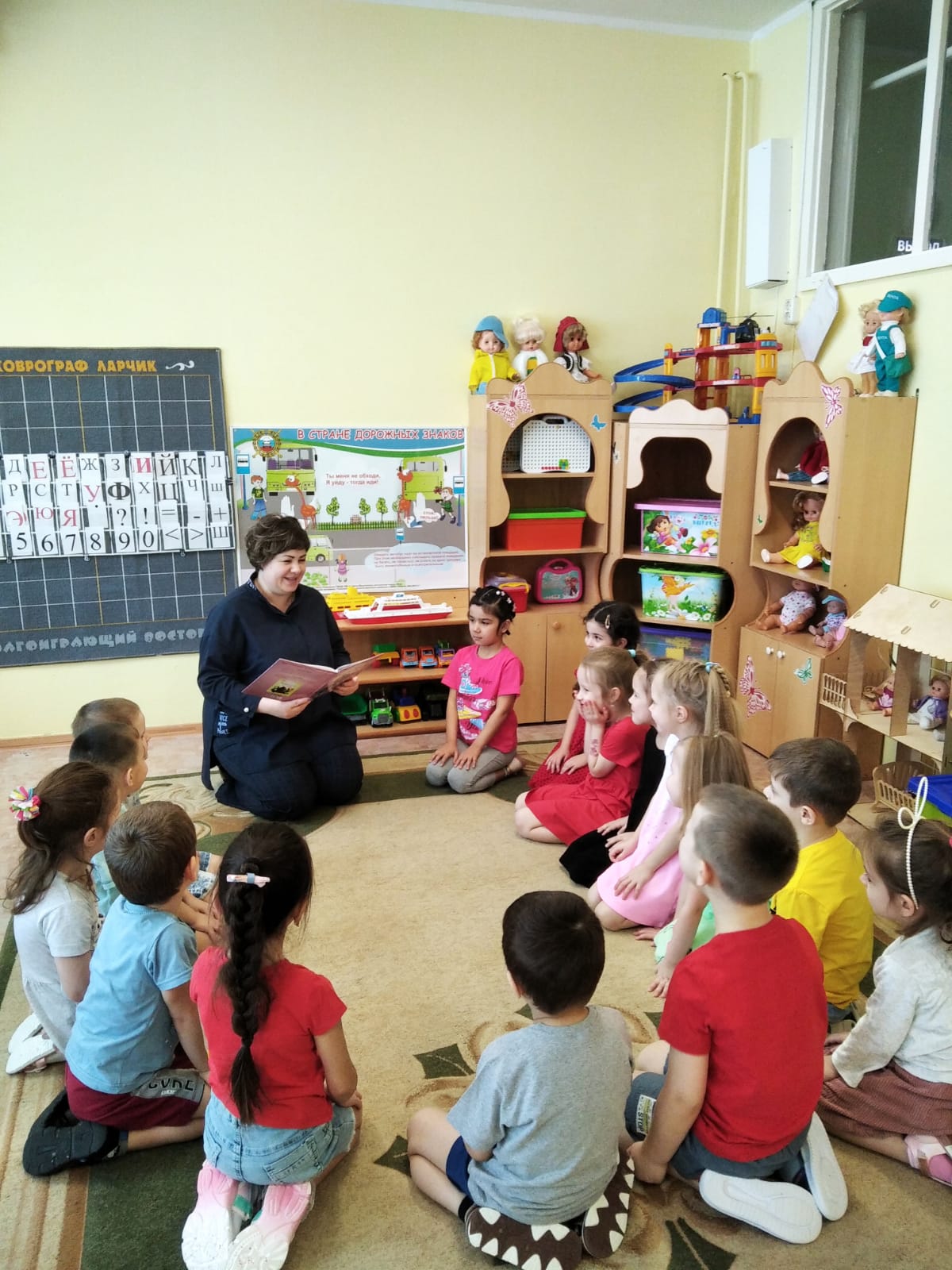 «Труд в детском саду»
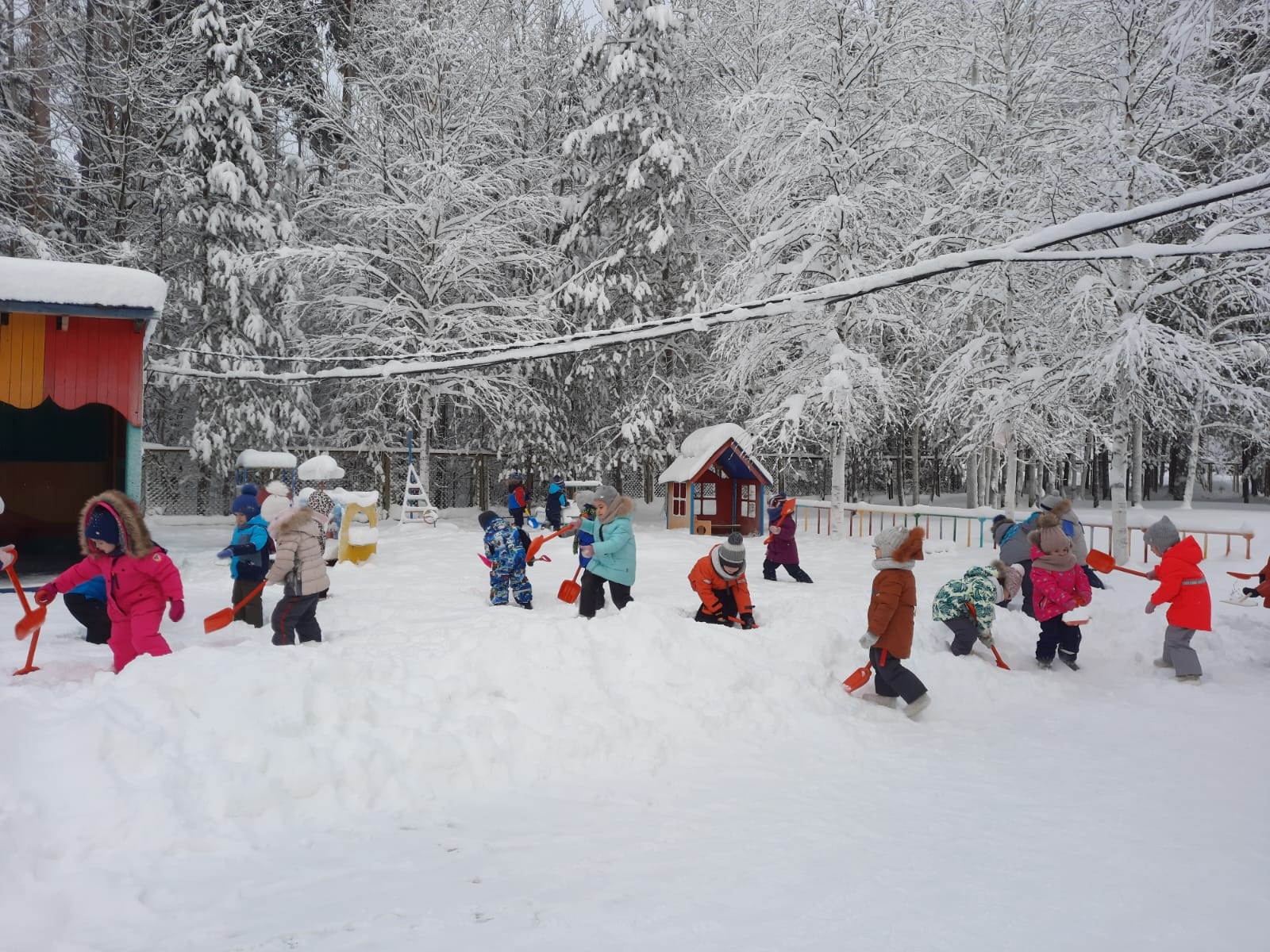 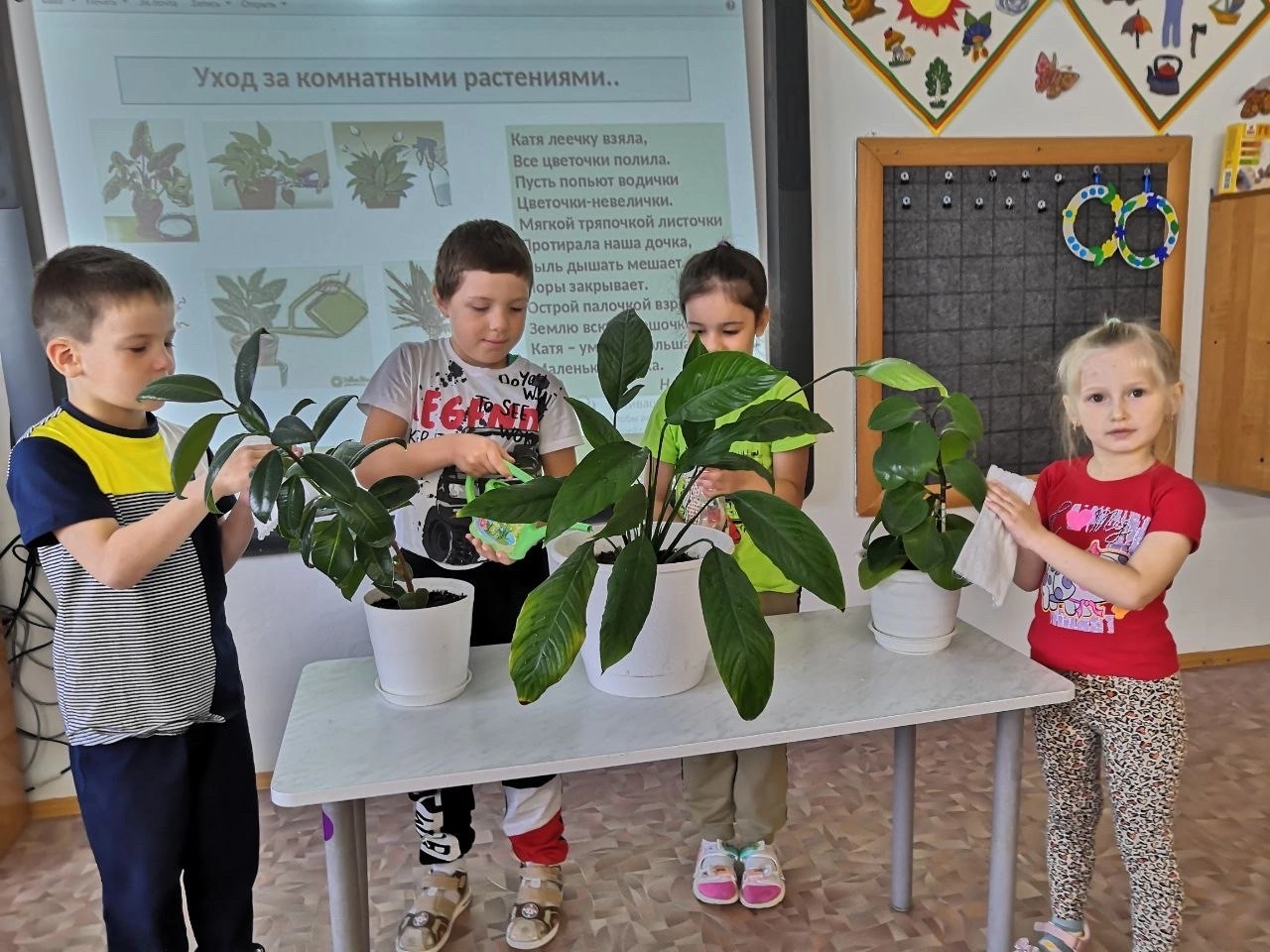 «Кормушка для пичужки»
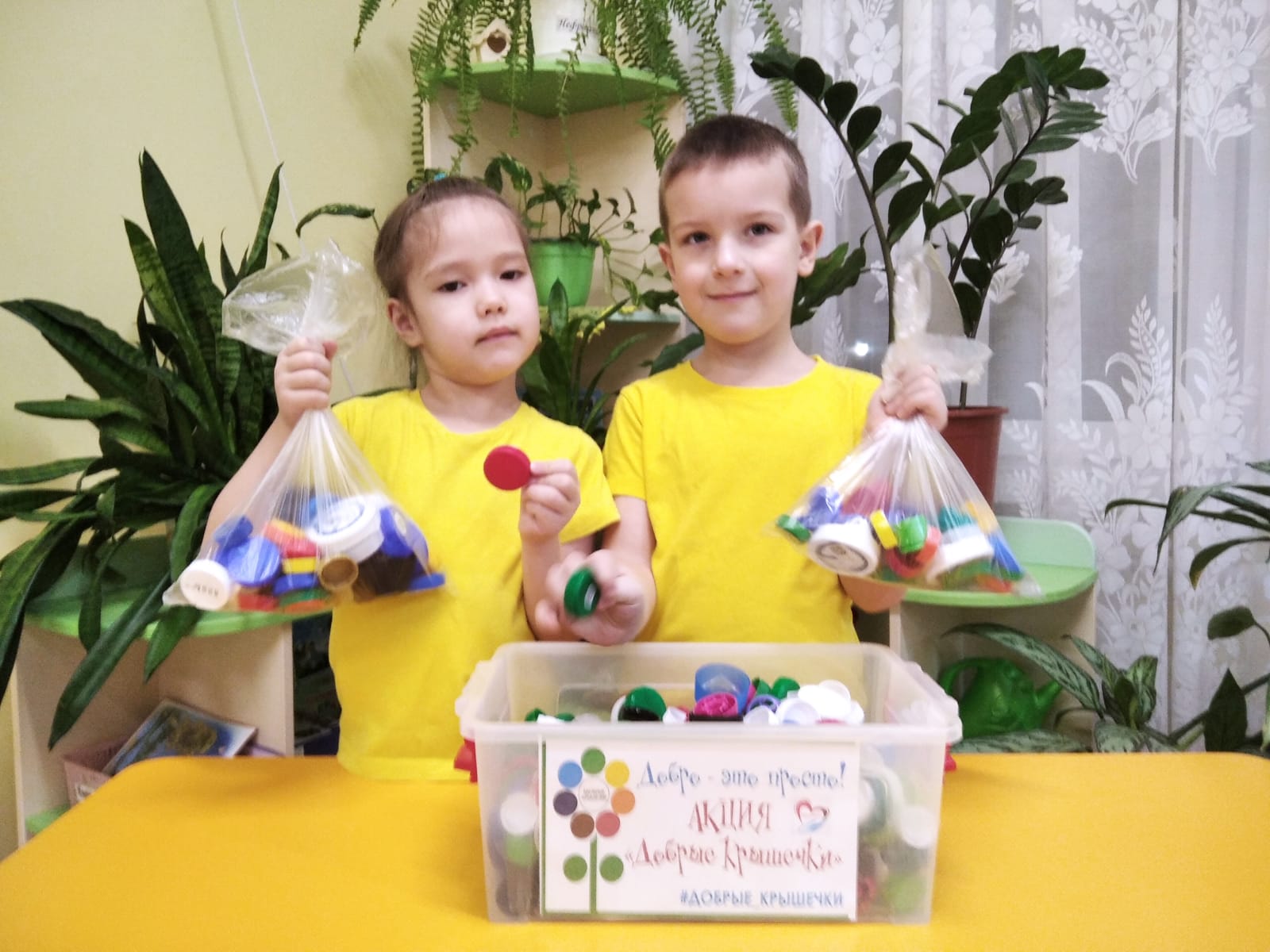 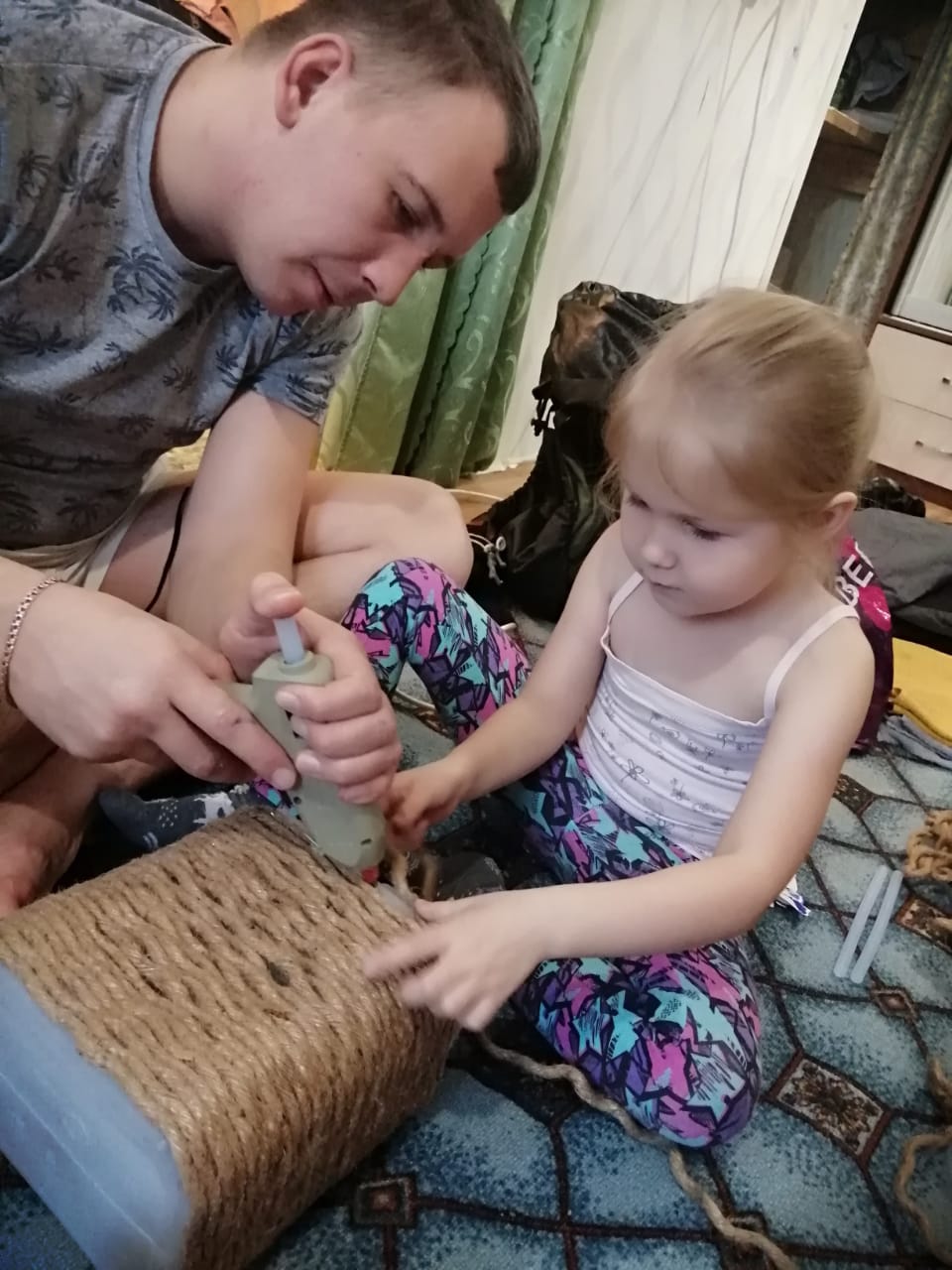 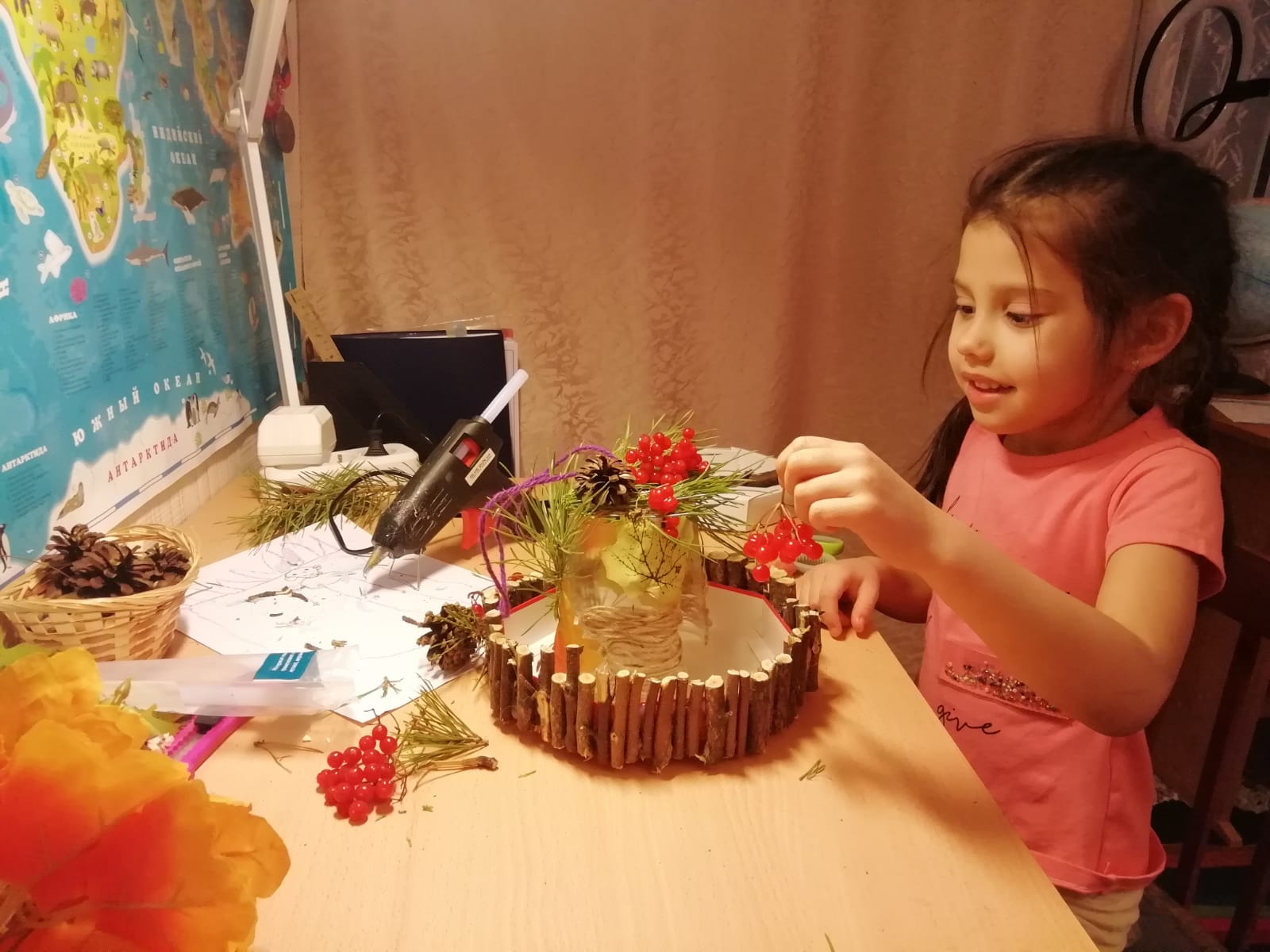 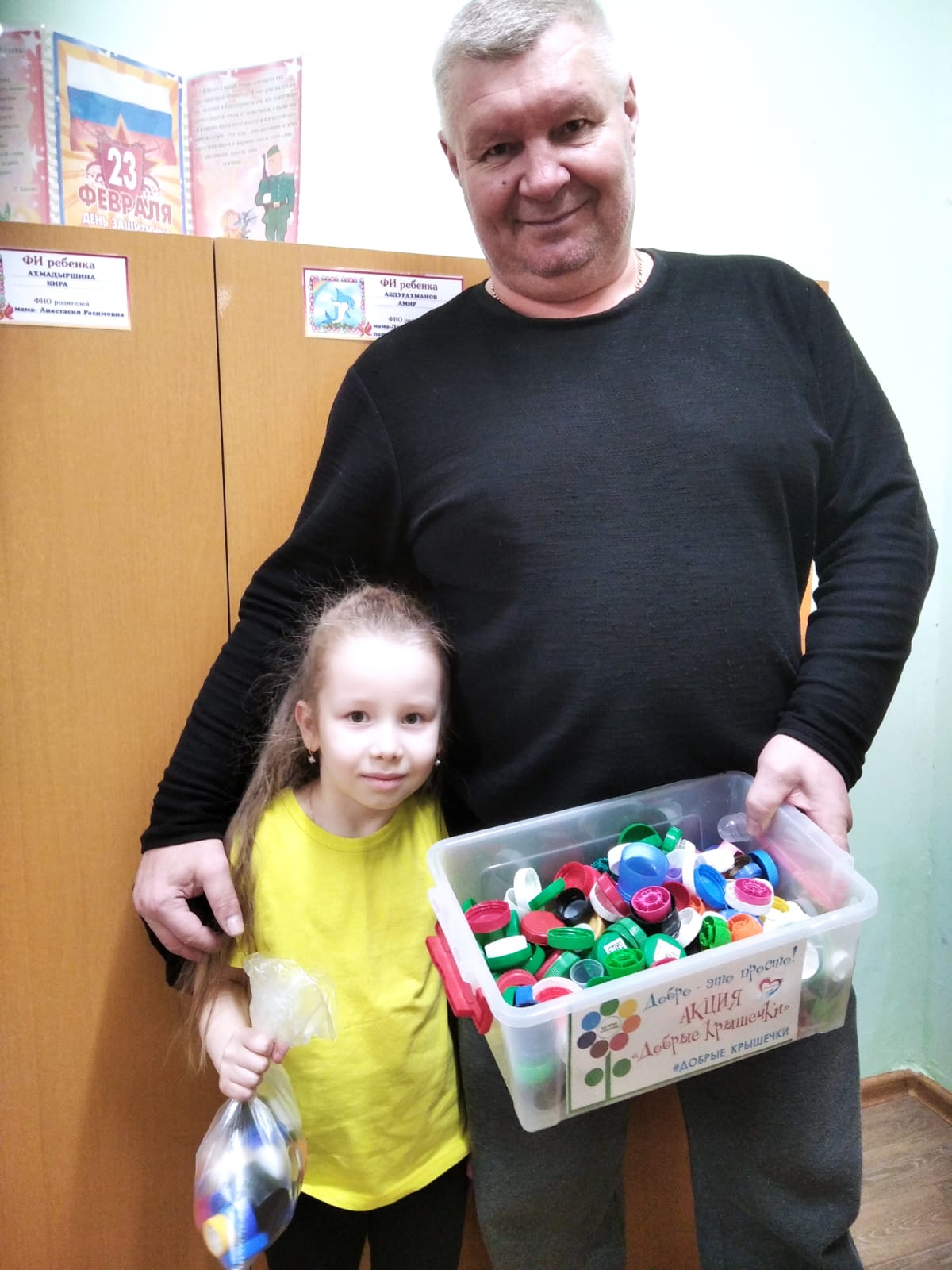 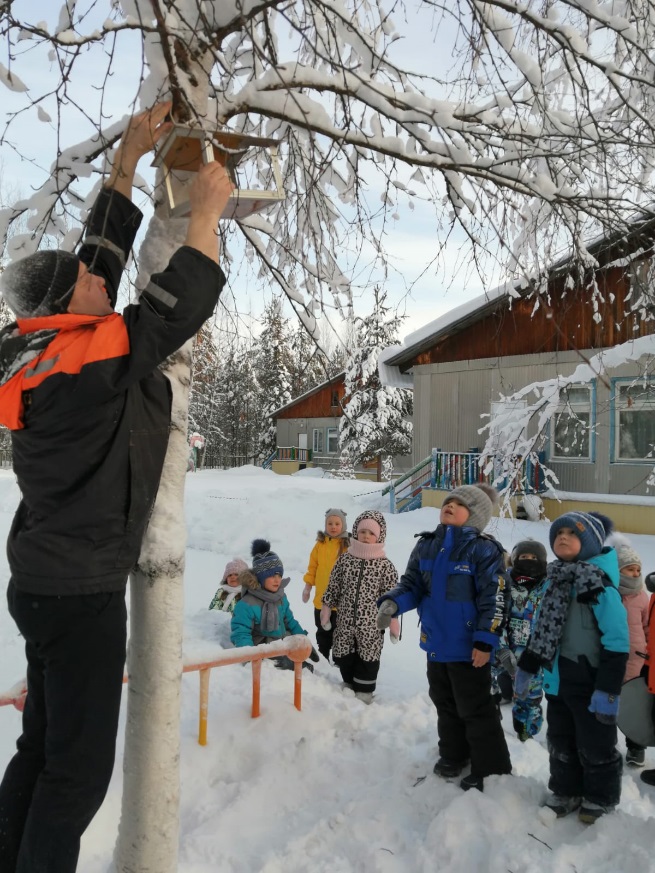 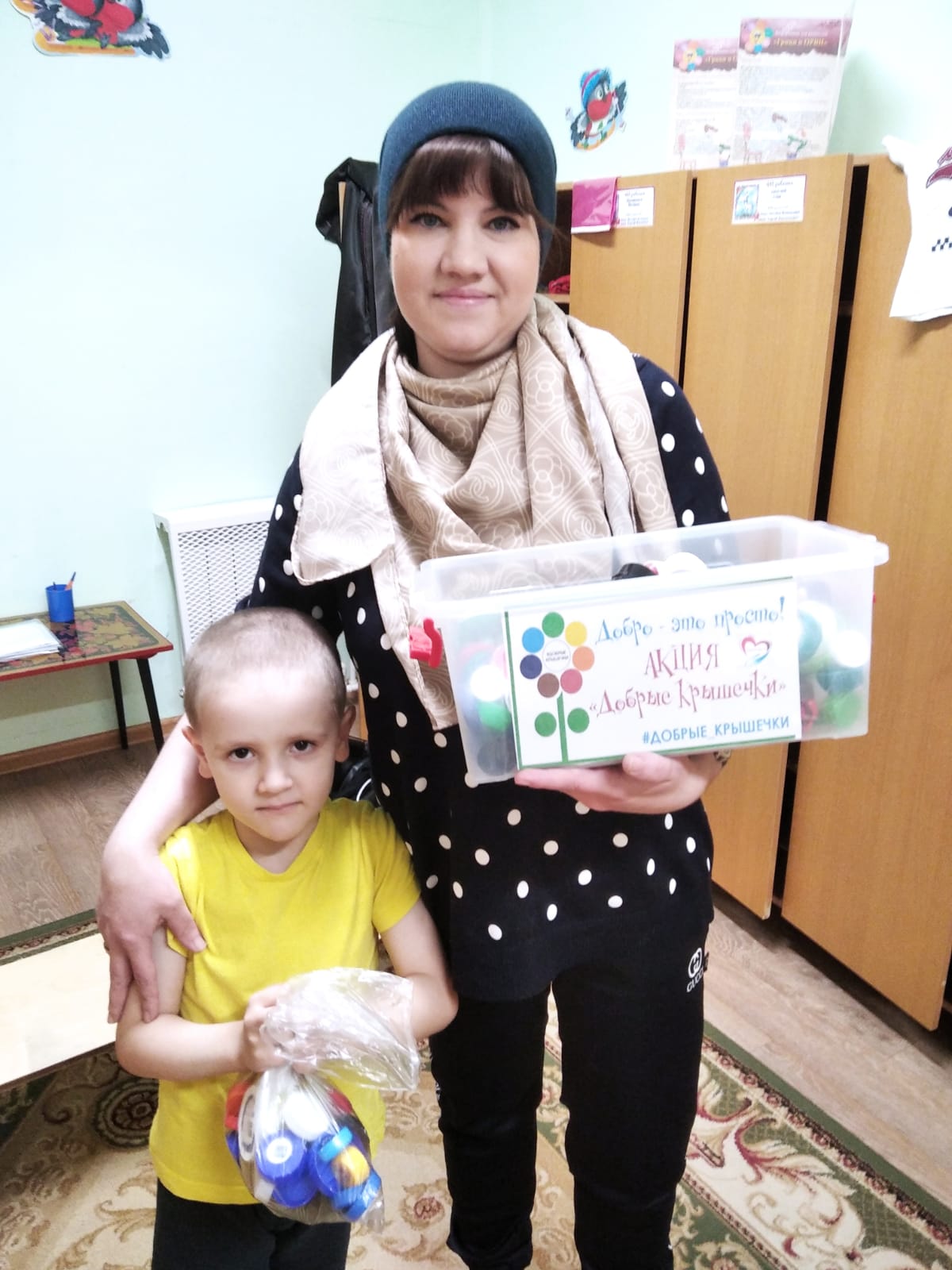 «Украшение группы к Новому году»
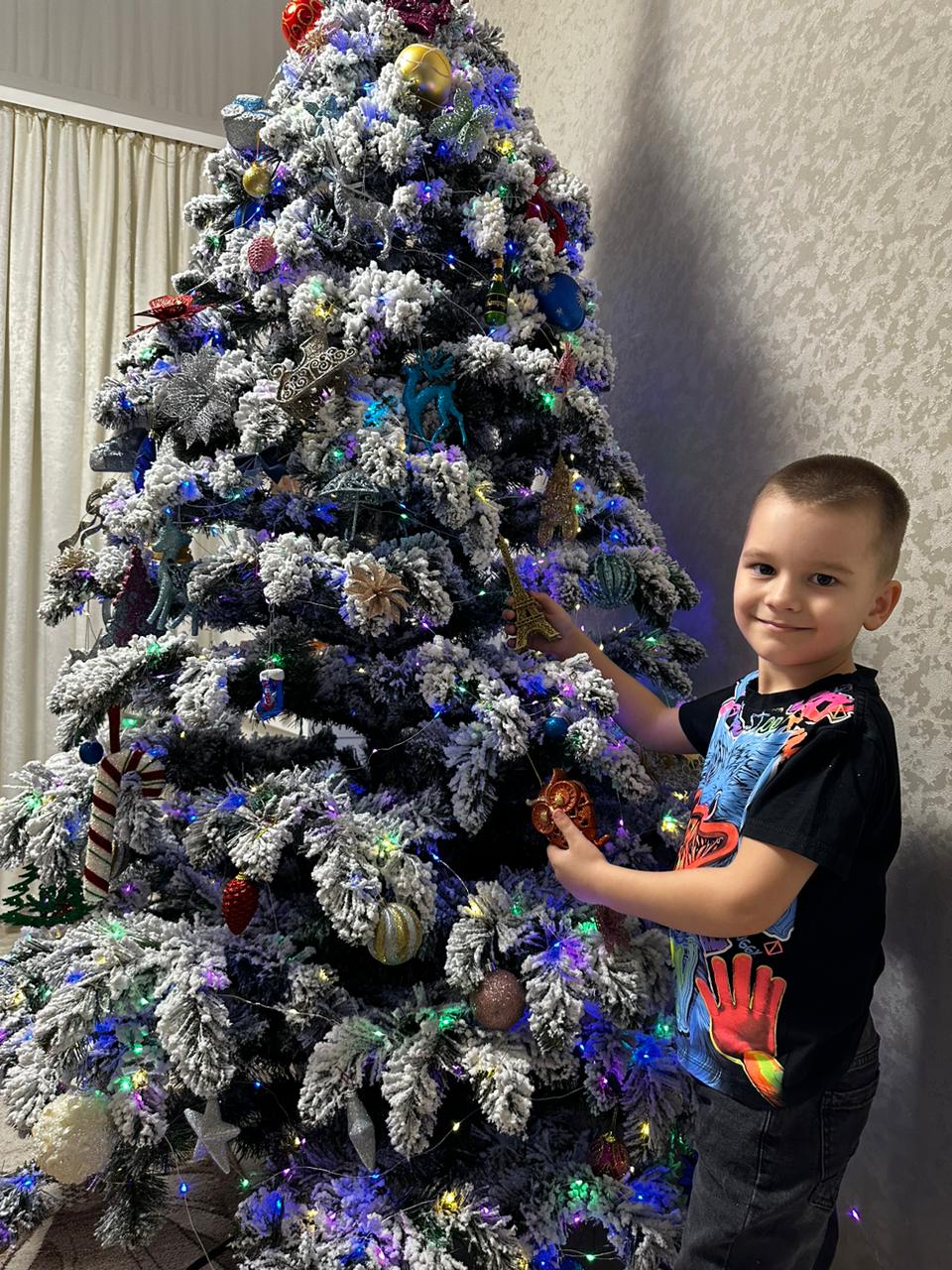 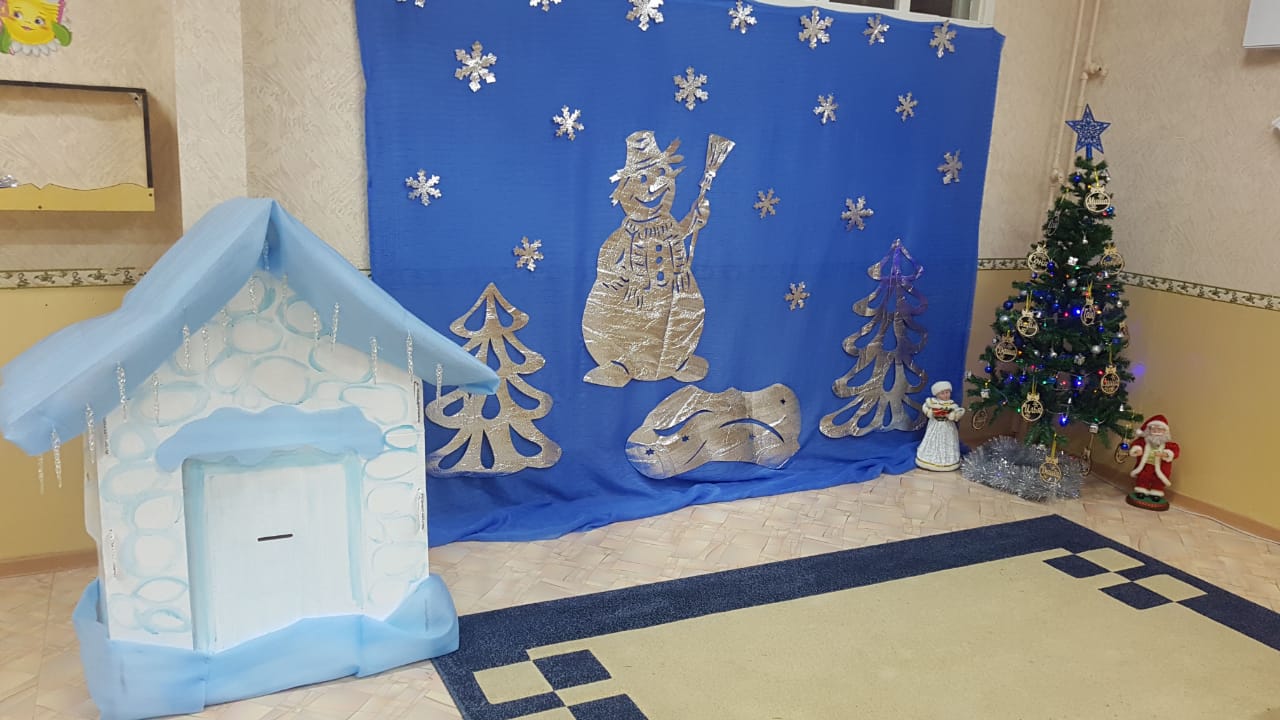 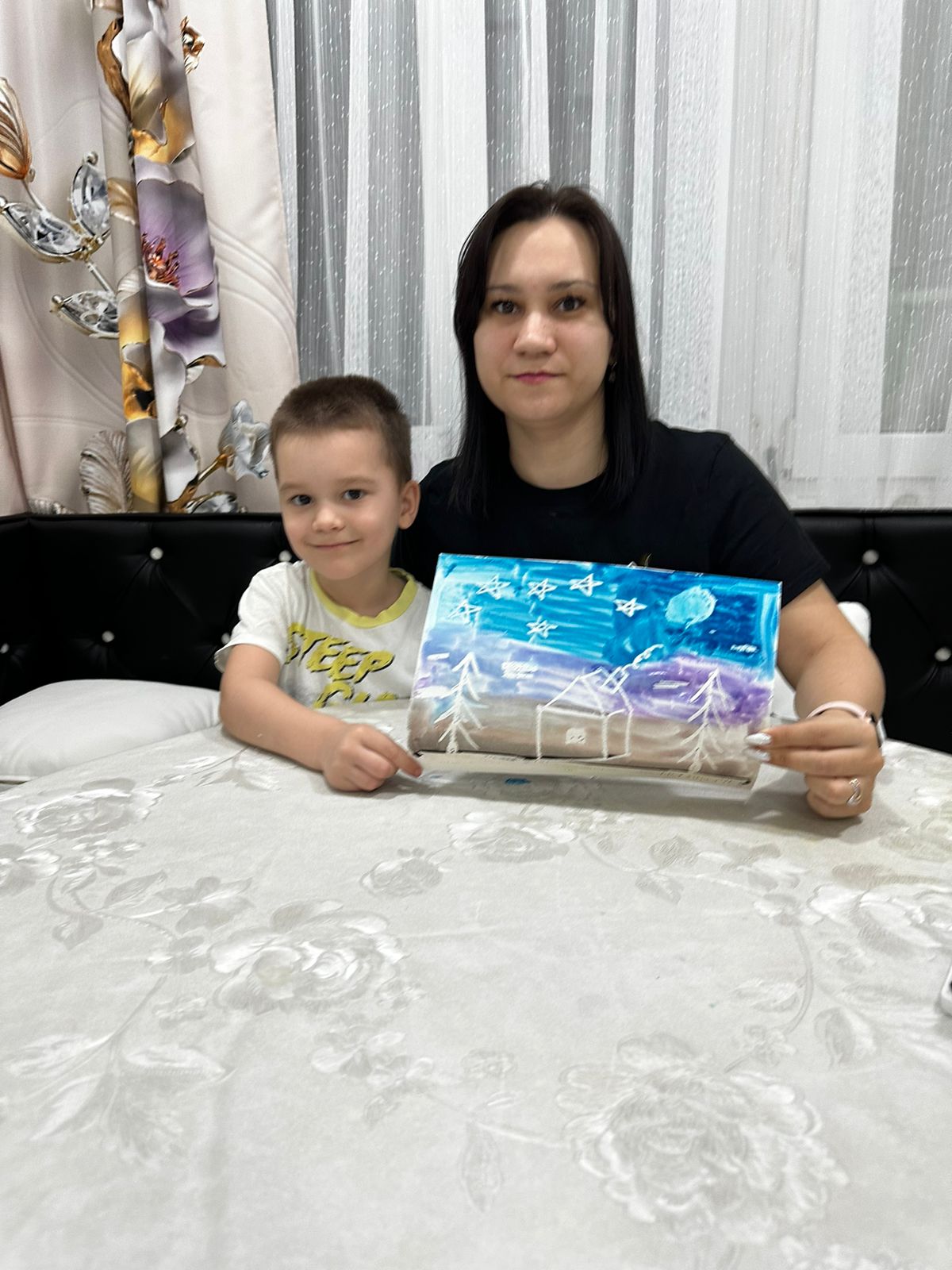 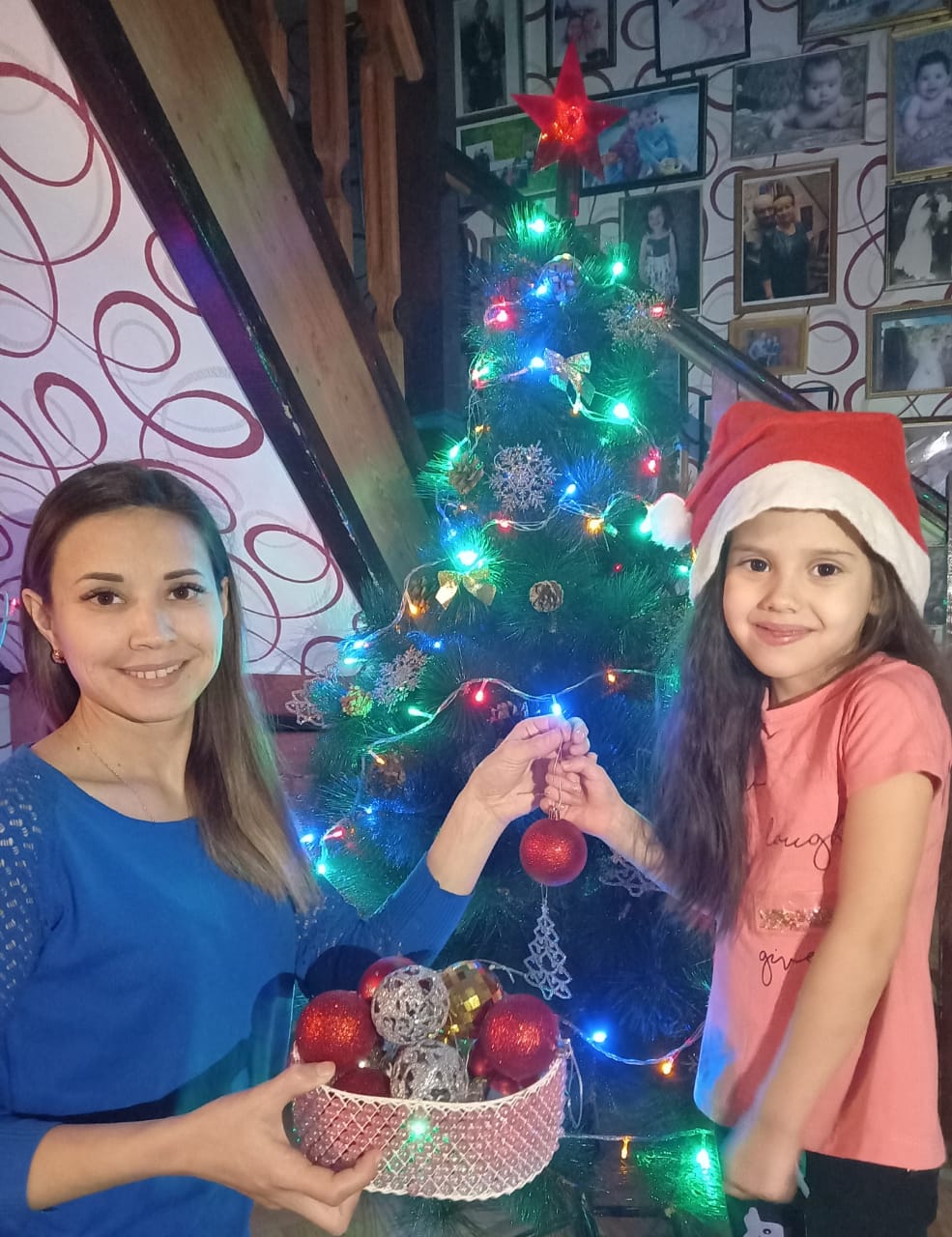 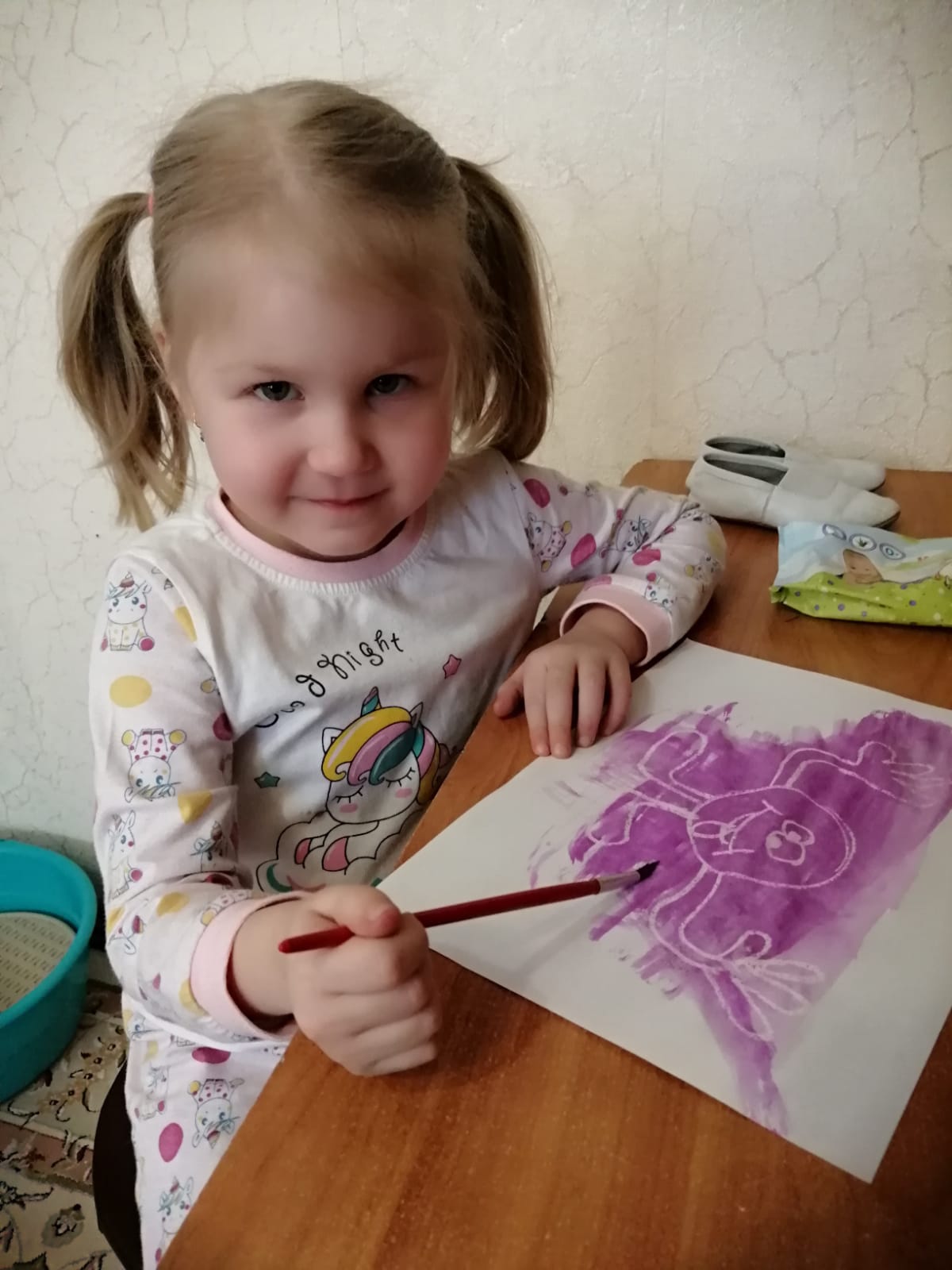 «Мастер класс Символ года 2023»
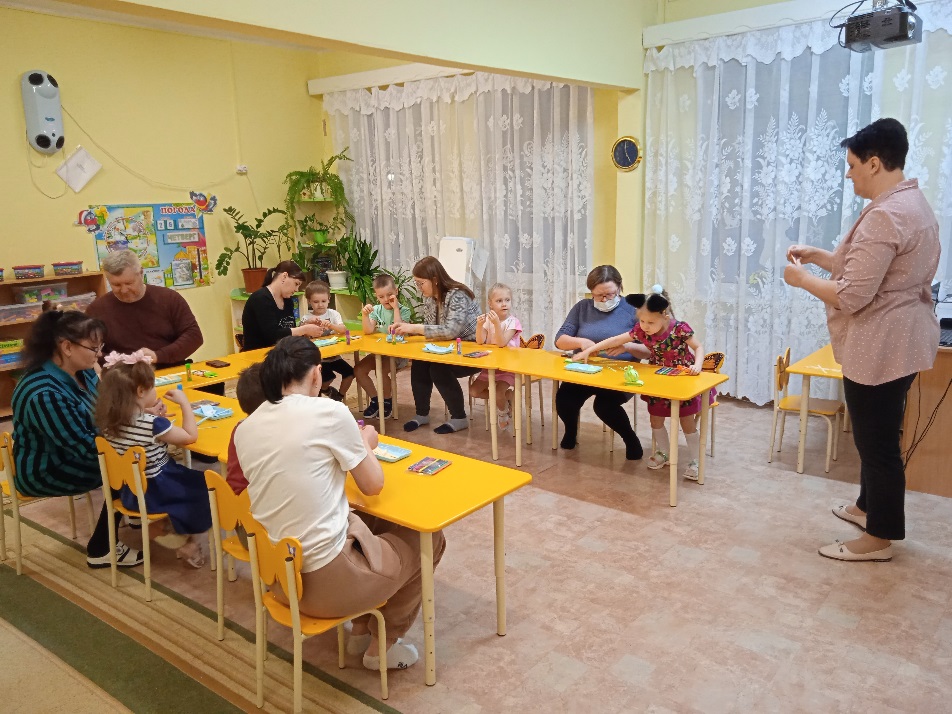 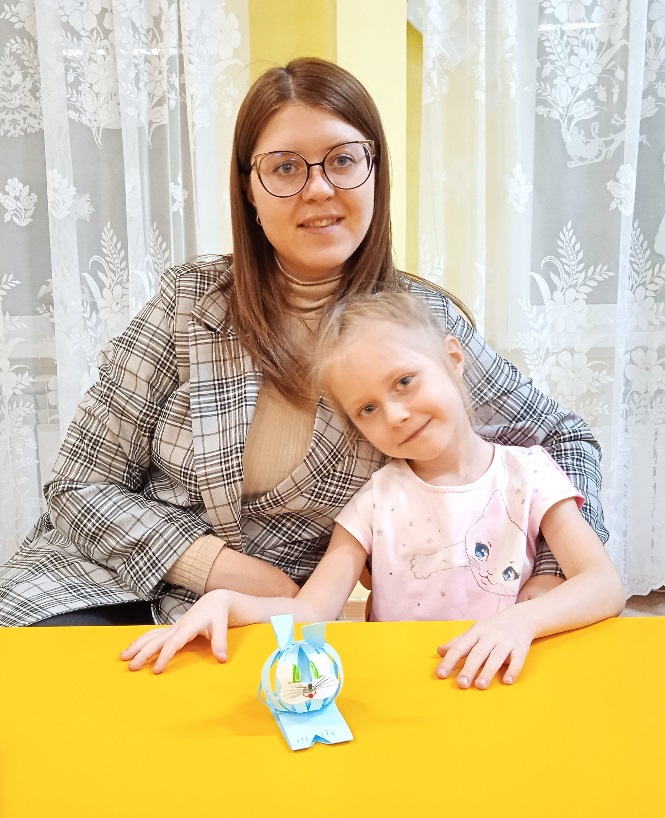 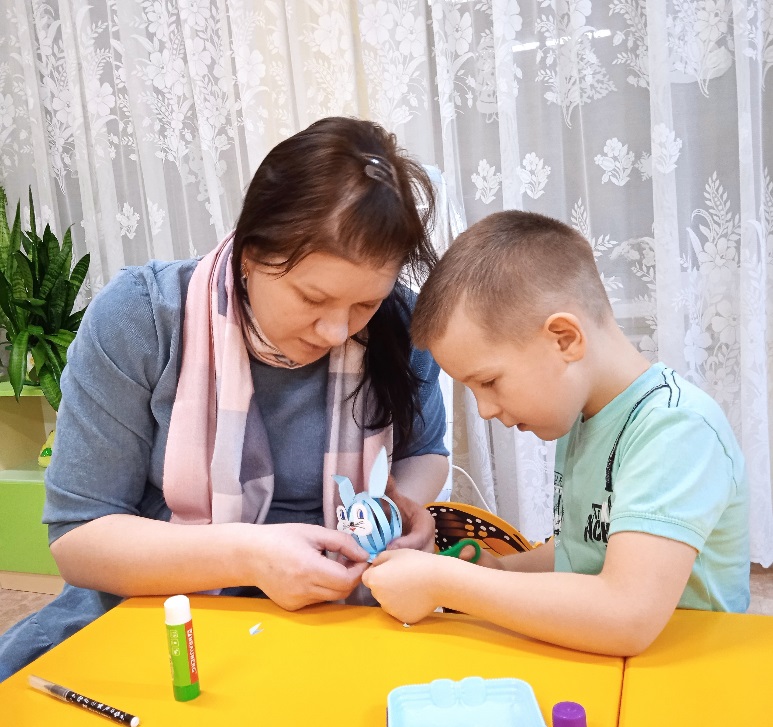 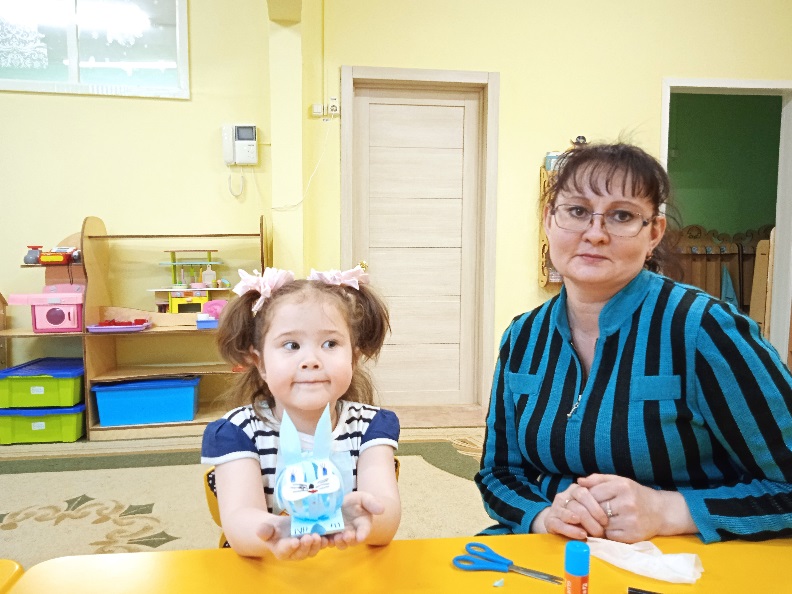 Н.Абрамцева  «День рождения старой ели»
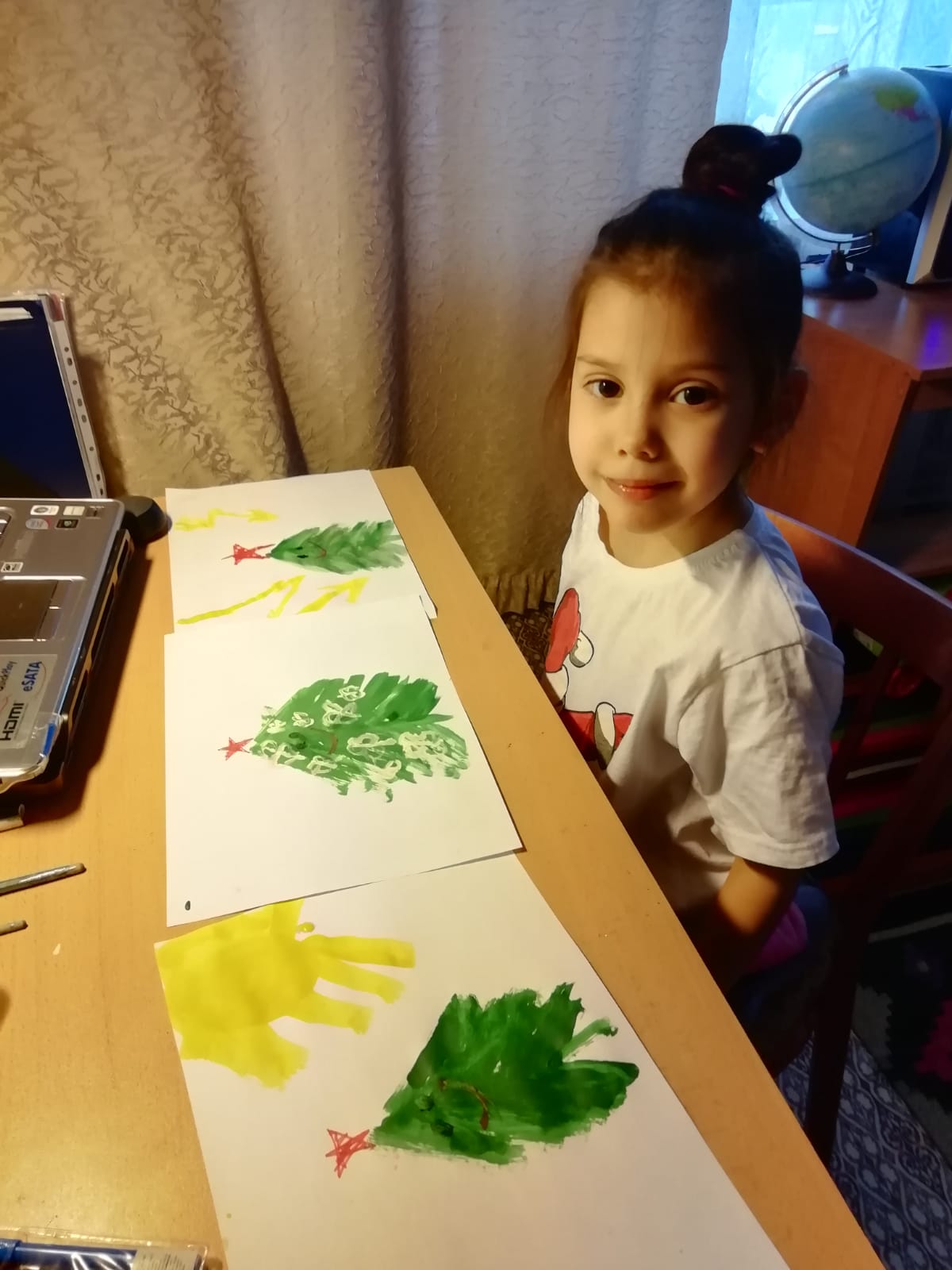 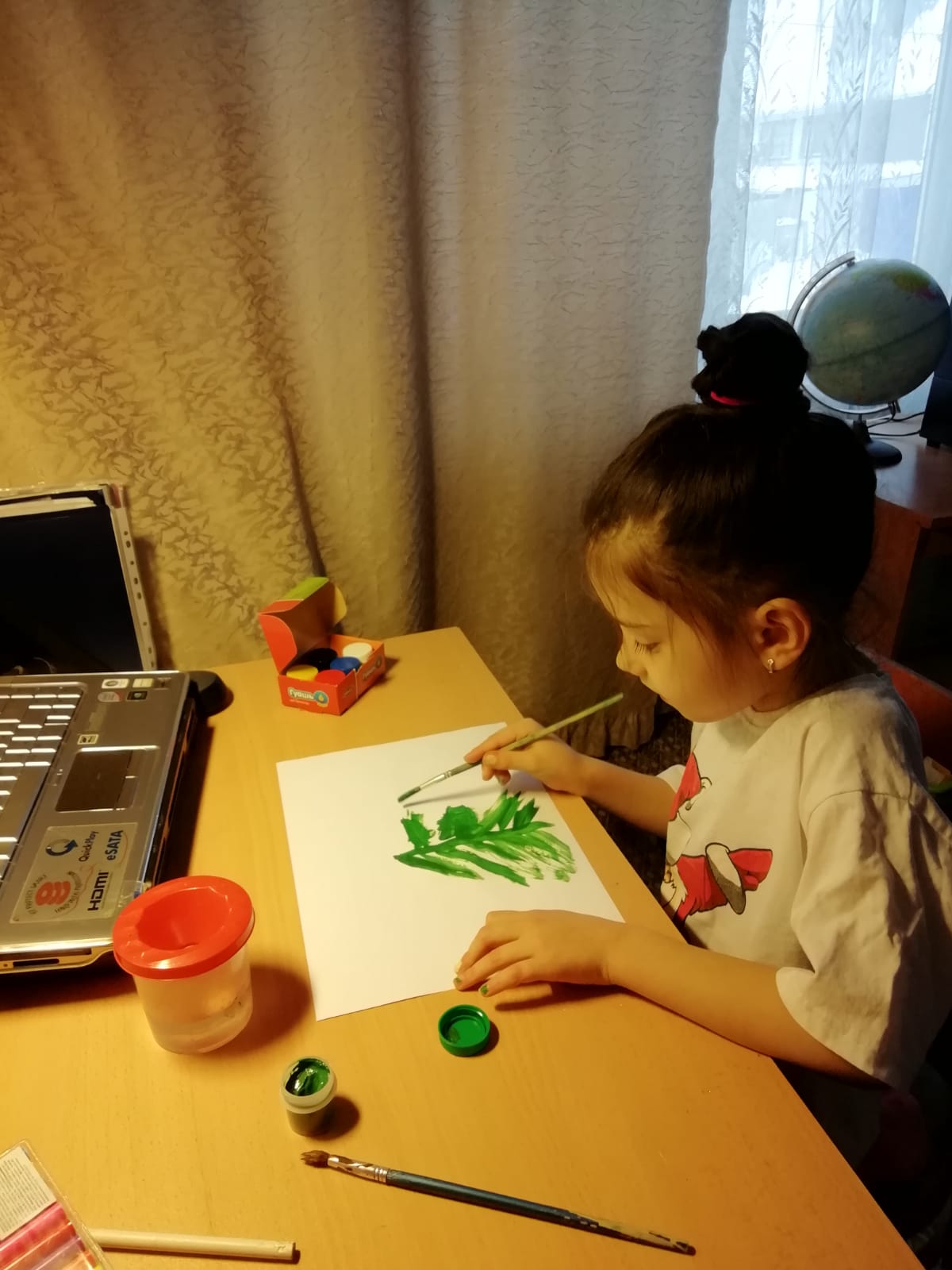 «Как новый год на свет появился»
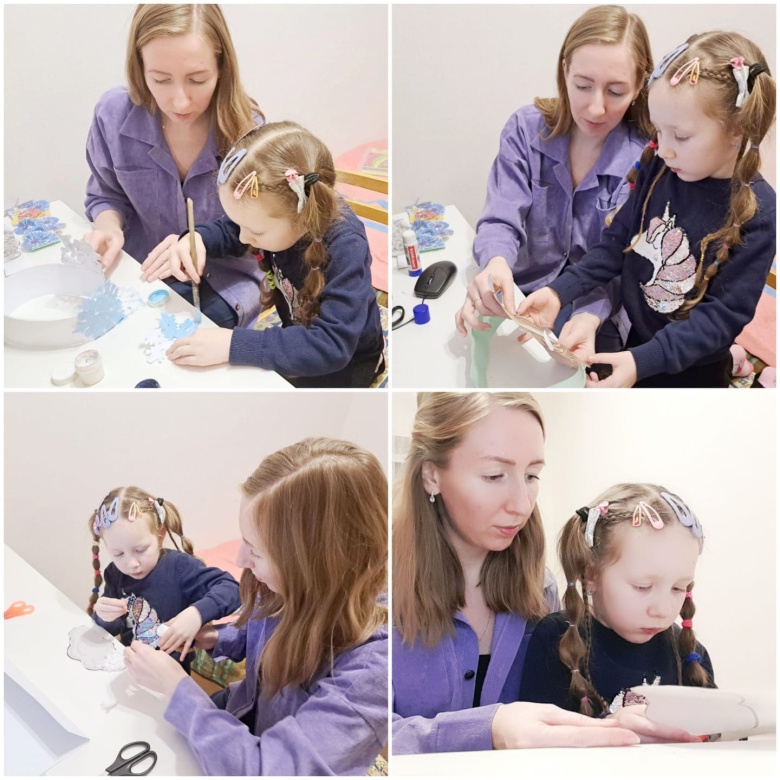 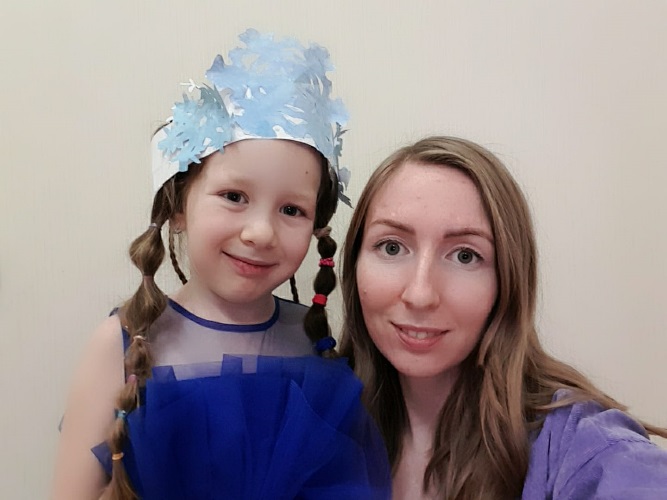 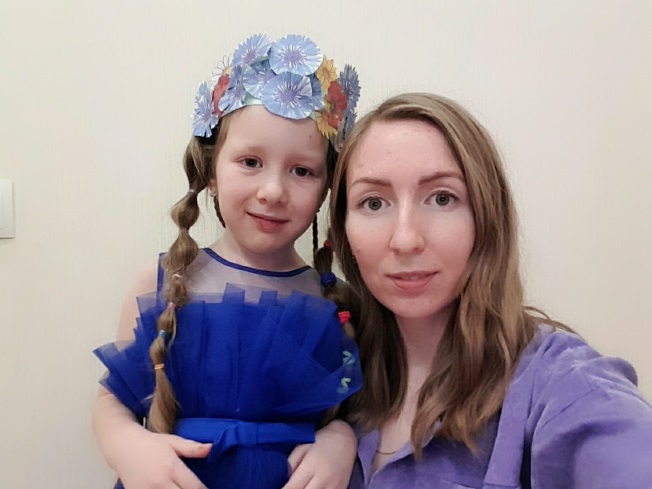 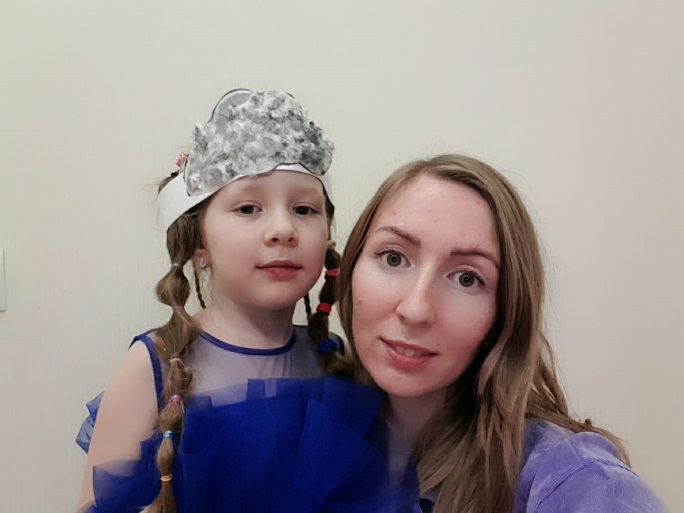 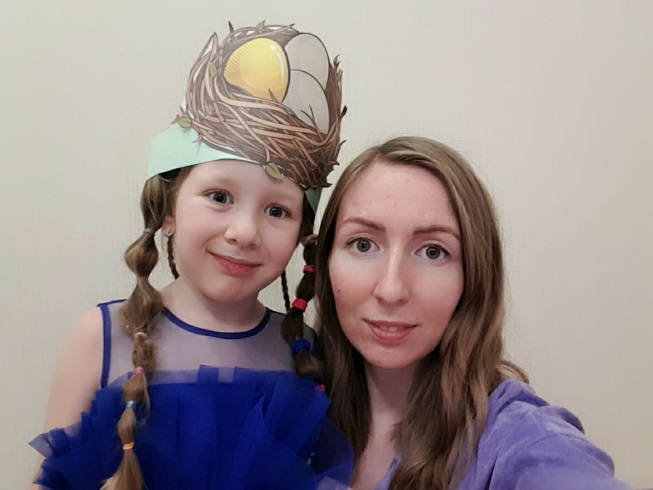 Знакомства  с работами художника И.Шишкина, И.К Айвазовского
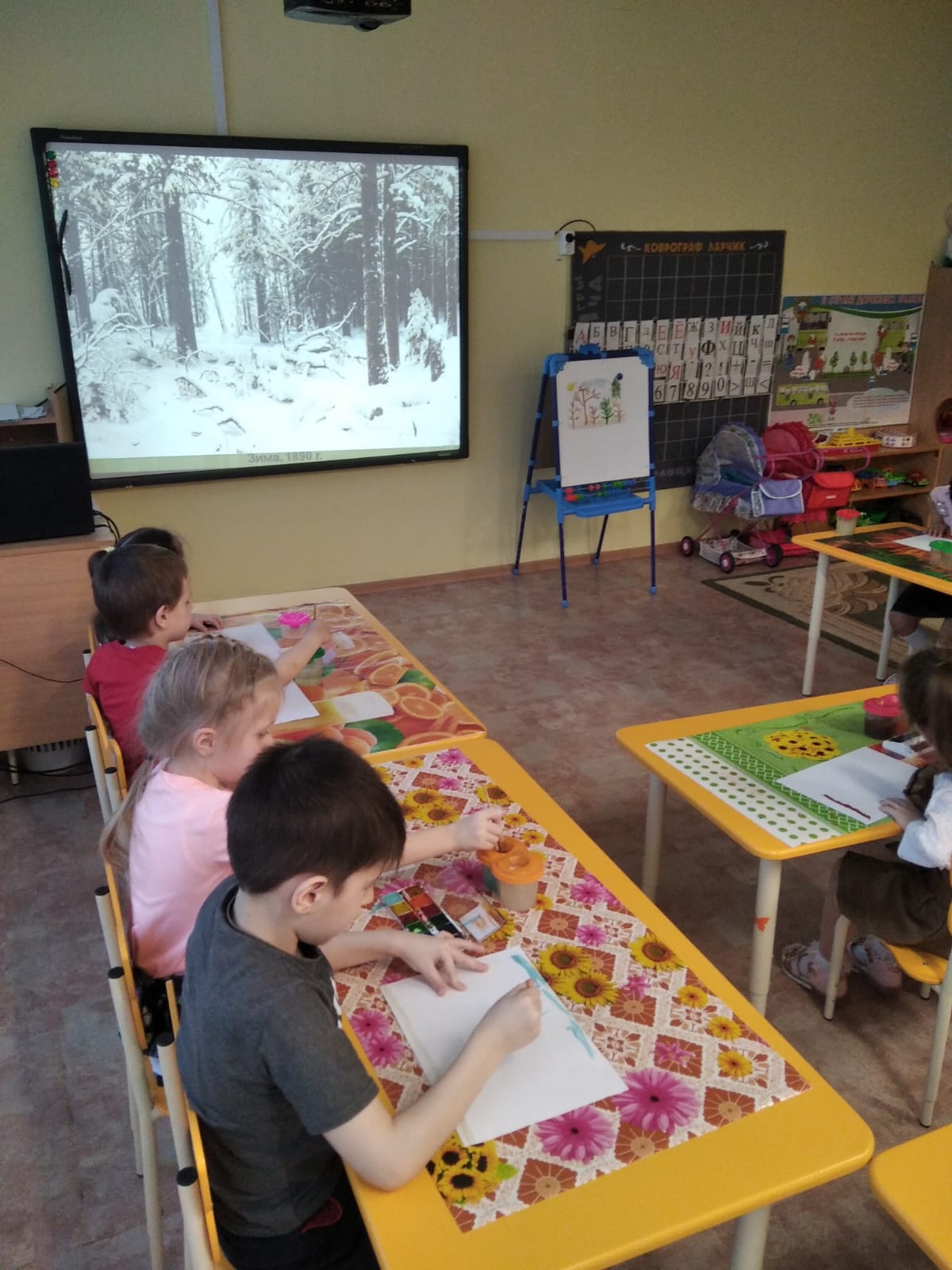 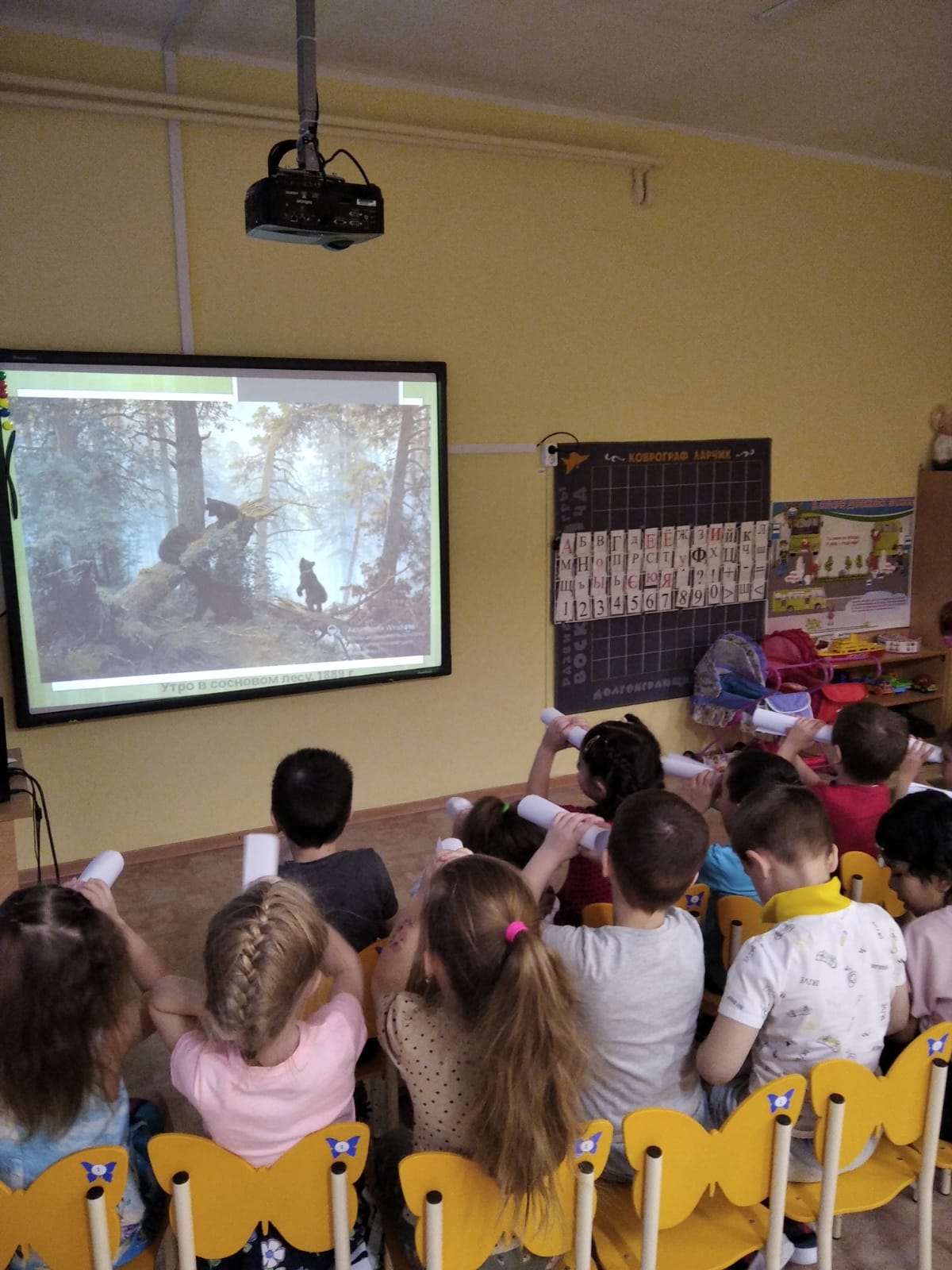 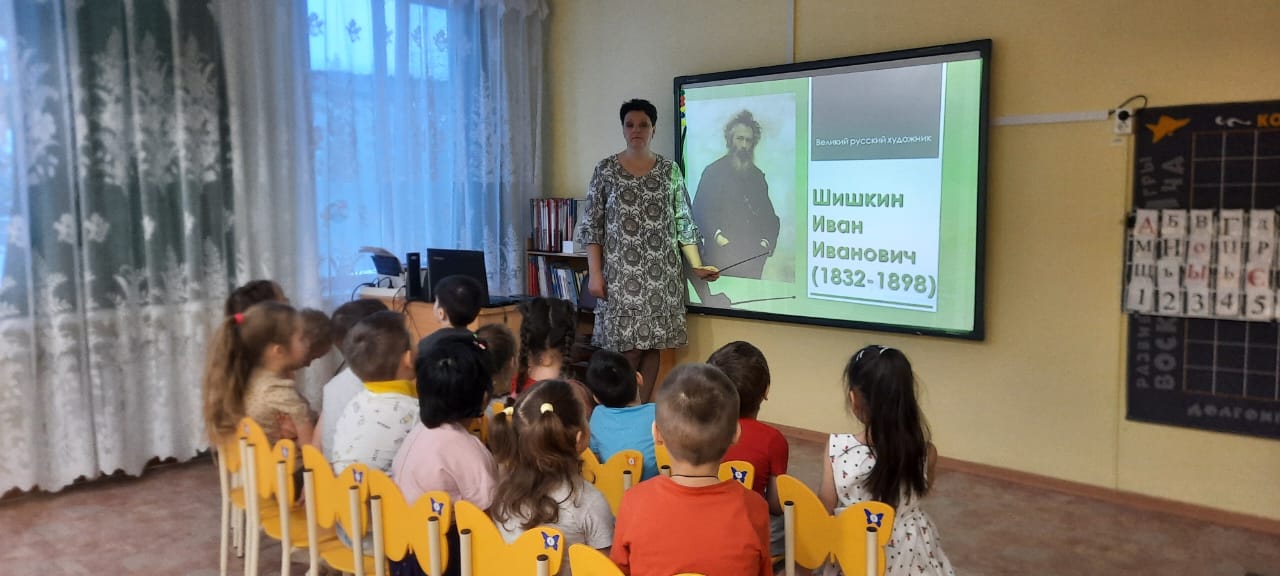 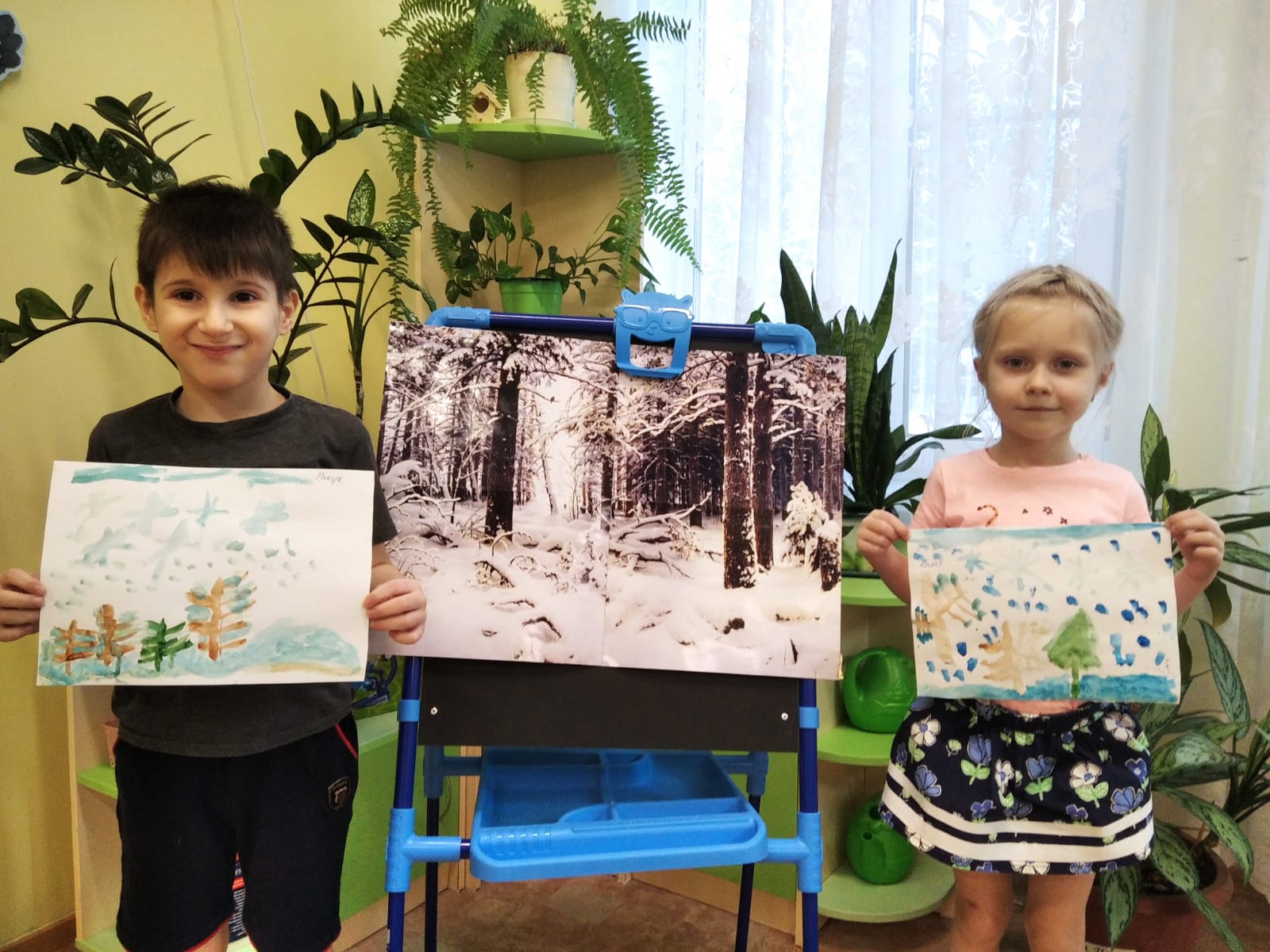 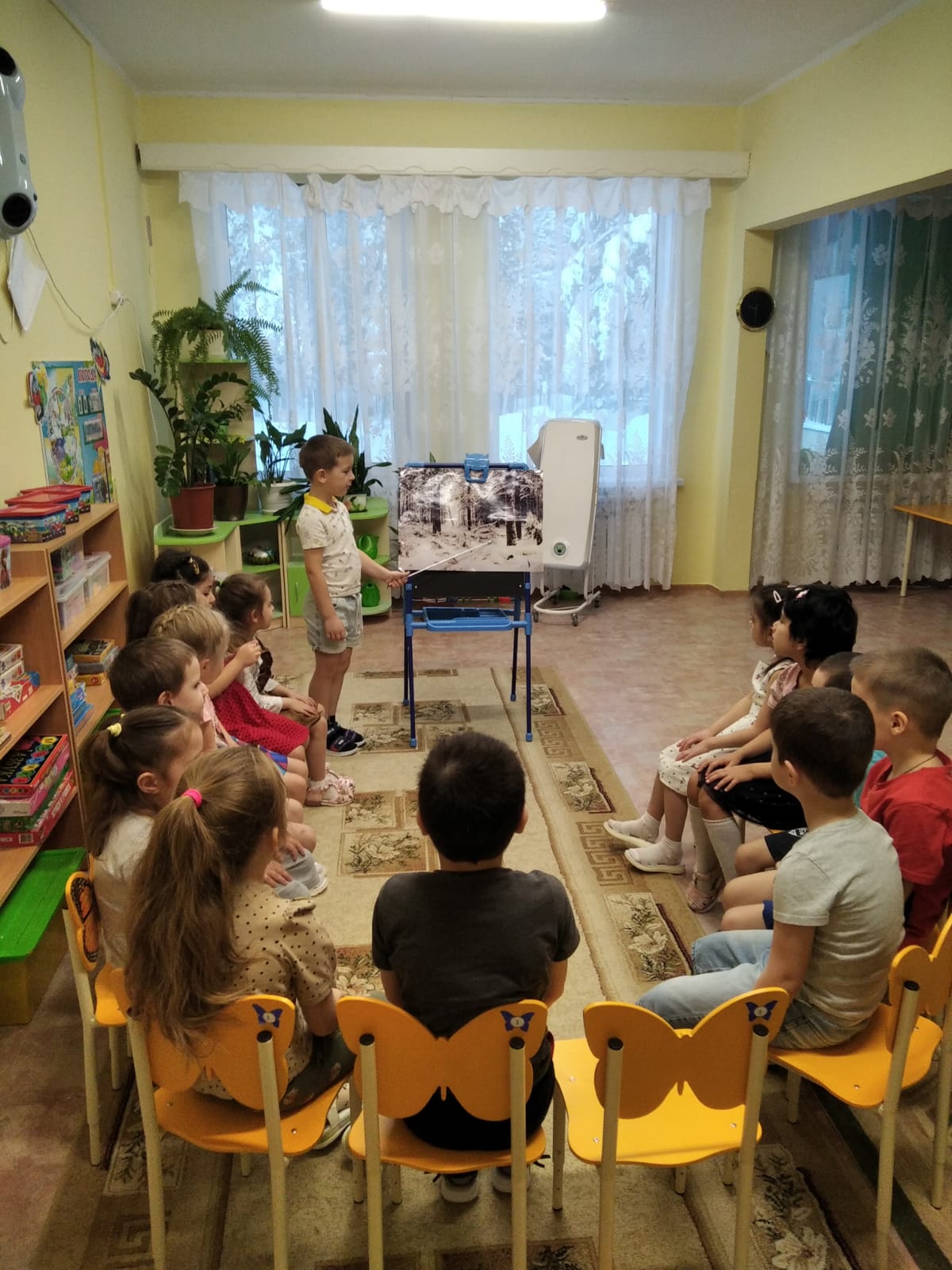 «День  Героев Отечества»
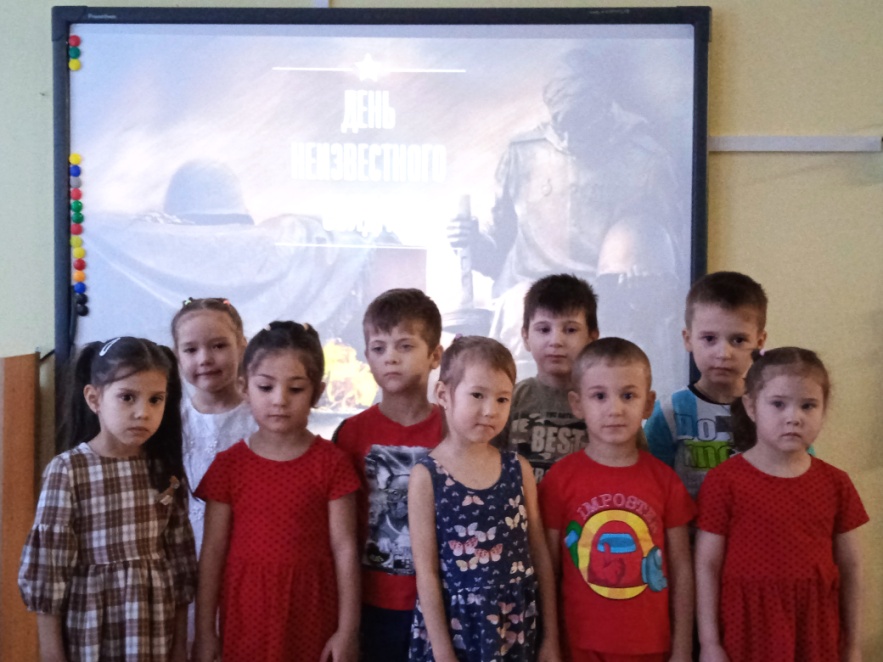 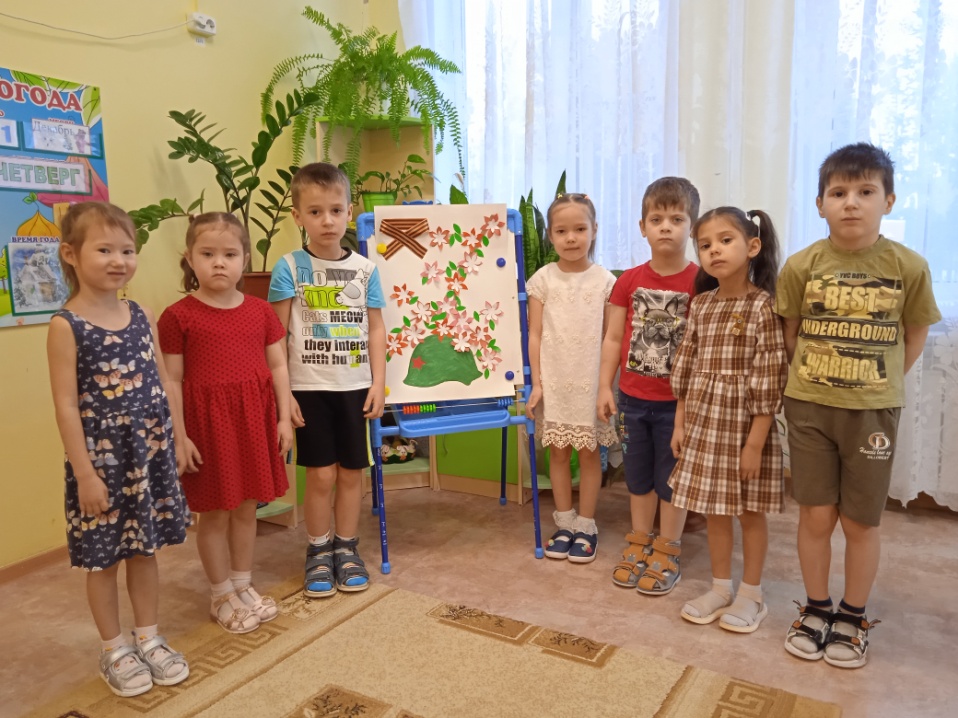 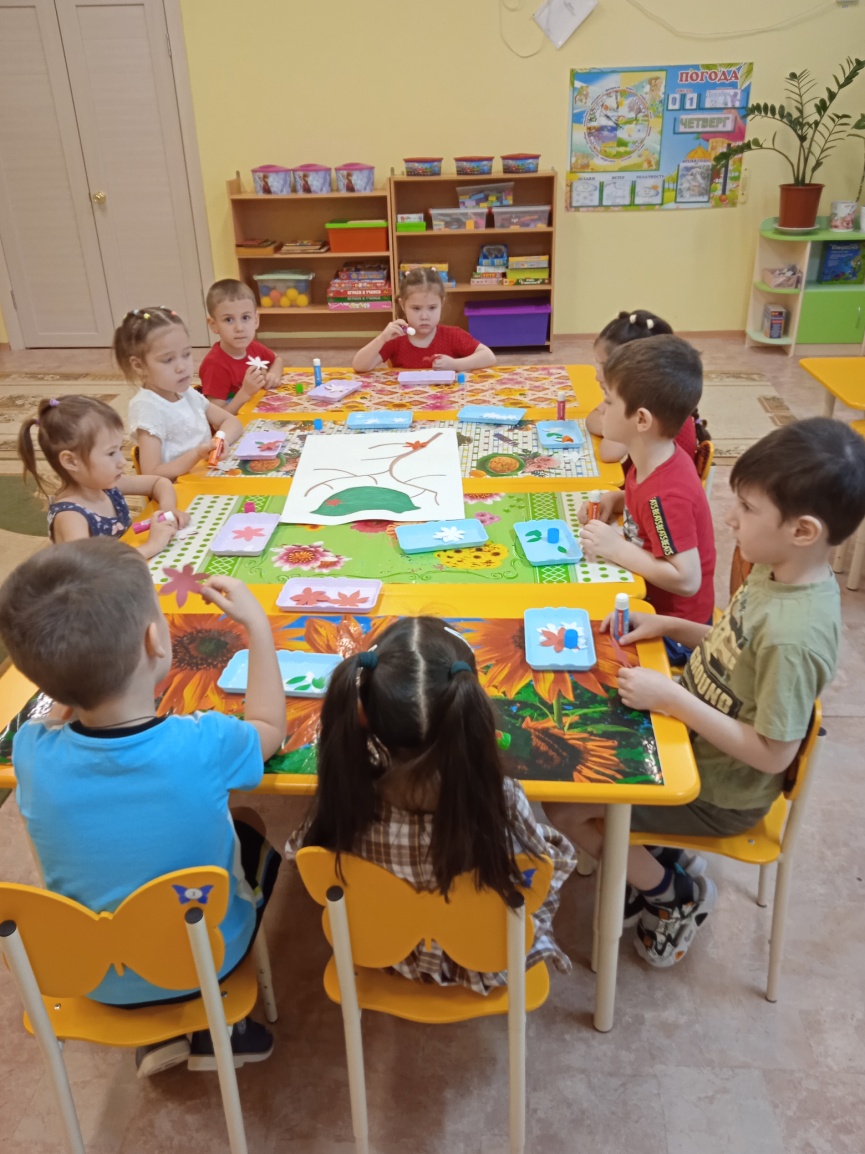 «ФОТОКолЛАЖ»
Спасибо 
за внимание!
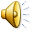